信義蔬果大集合
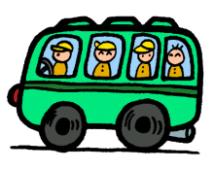 社會--認識我的家鄉與物產
GO
信義國小 張維珍、黃淑雯
 請選擇你想去的地點，要出發囉!!
第2站
四季
的變化
第4站
夏天
的產物
第3站
春天
的產物
第5站
秋天
的產物
第1站
信義
地圖
GO…
第8站
小偵探找線索
第6站
冬天
的產物
第7站
蔬果
大集合
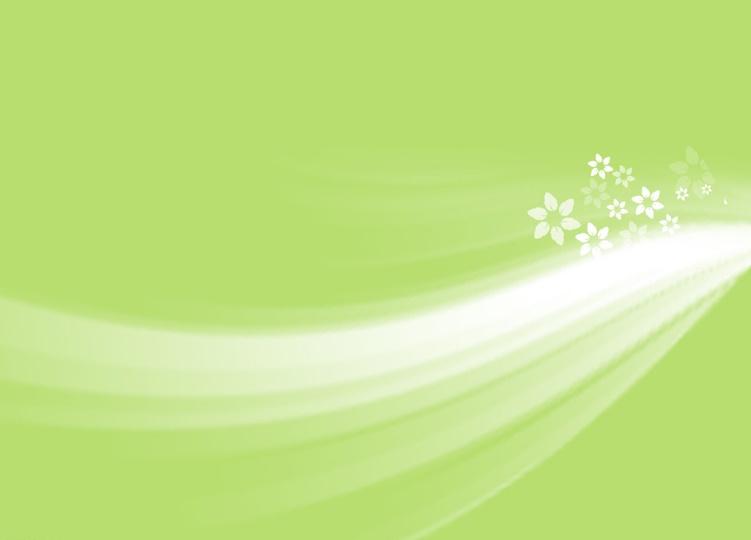 第1站
信義
地圖
美麗的信義鄉
第 2 站
站牌路線
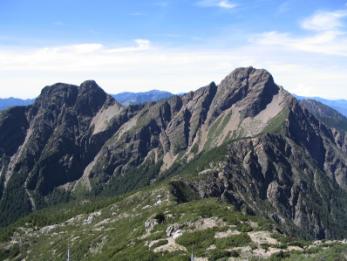 請點選   放大鏡來找一找我們的家鄉-台灣在地球的哪裡呢?
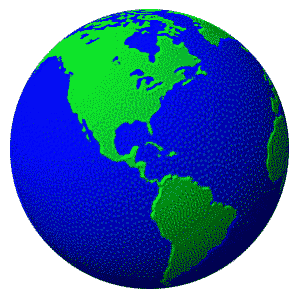 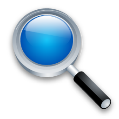 請點選   放大鏡來找一找我們的家鄉-南投縣信義鄉在台灣的哪裡呢?
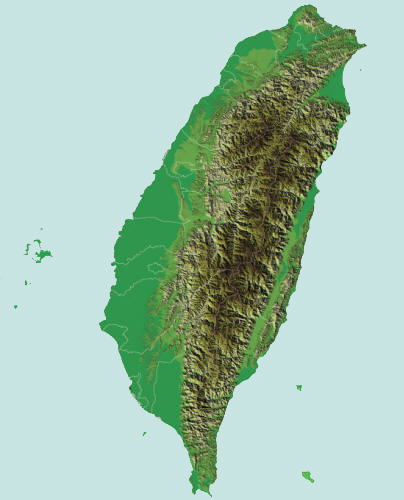 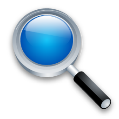 請點選   放大鏡來找一找我們的家鄉-信義鄉在南投縣的哪裡呢?
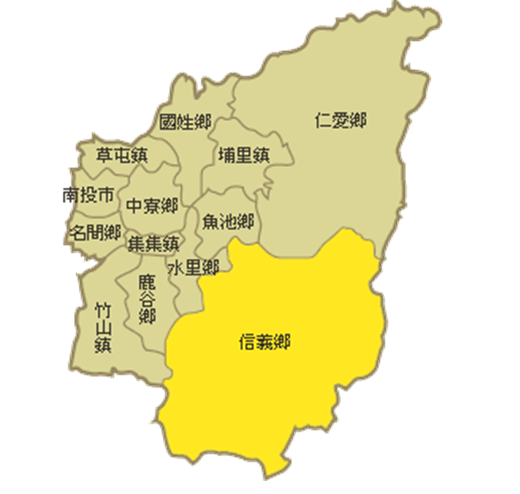 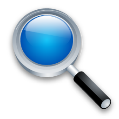 請點選   放大鏡來找一找你的家在信義鄉的哪個村落呢?
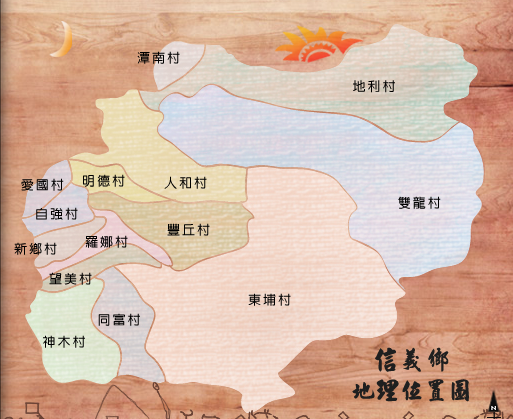 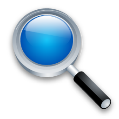 請點選   放大鏡來發現我的家在信義鄉的哪個村落呢?
第1站
信義
地圖
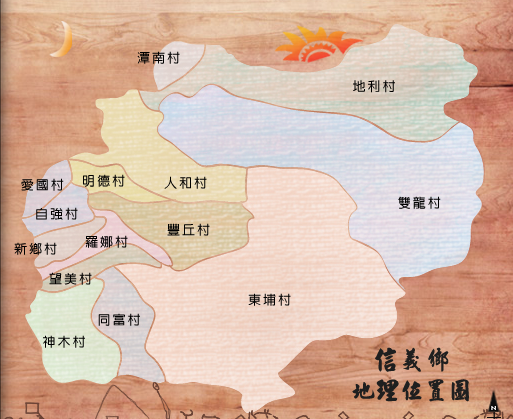 第 2 站
站牌路線
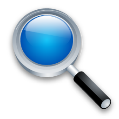 我家在這裡!!
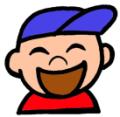 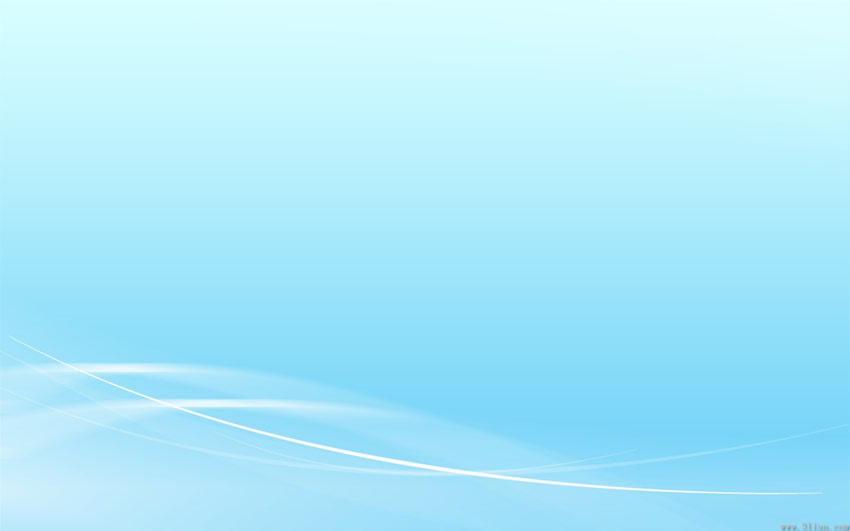 第2站
四季
的變化
四季的變化
第 3 站
站牌路線
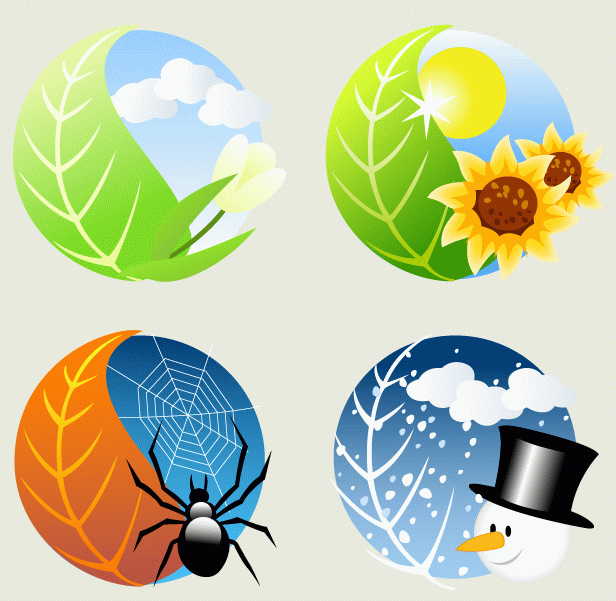 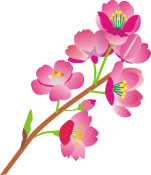 溫暖的春天
老梅樹的話…
每年的3月到5月，
在溫暖、舒服的天氣裡，
我都會長出新芽和長滿好吃的梅子。
返回
夏 天
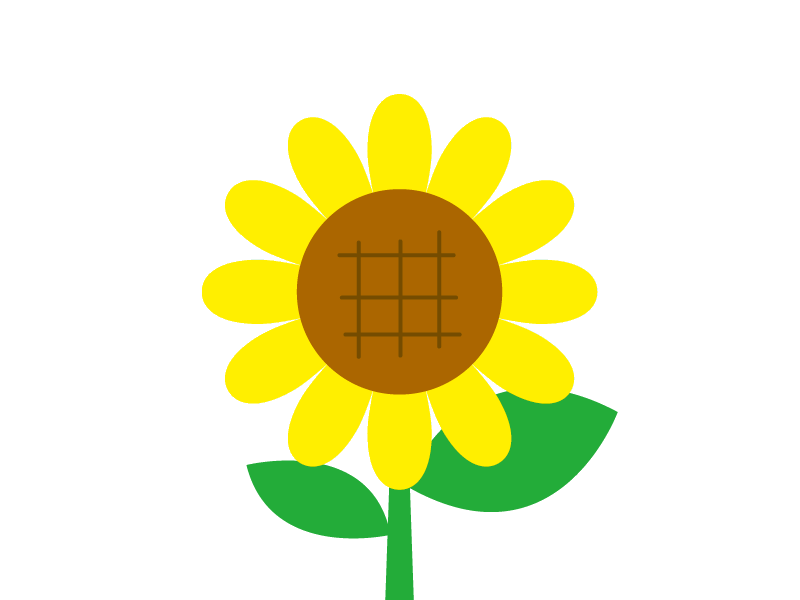 炎熱的夏天
老梅樹的話…
每年的6月到8月，
在熱熱的天氣中，
我有滿滿的葉子可以讓人在樹下乘涼。
春天
秋 天
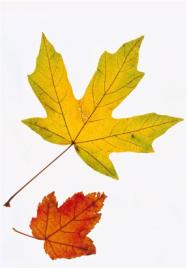 涼涼的秋天
老梅樹的話…
每年的9月到11月，
在漸漸變冷的天氣裡，
我的葉子正慢慢的枯萎、掉落。
夏天
冬 天
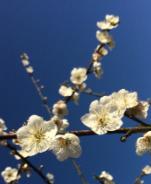 寒冷的冬天
第2站
四季
的變化
老梅樹的話…
每年的12月到2月，
在寒冷的天氣裡，
我會開滿漂亮又清香的梅花供人欣賞。
第 3 站
站牌路線
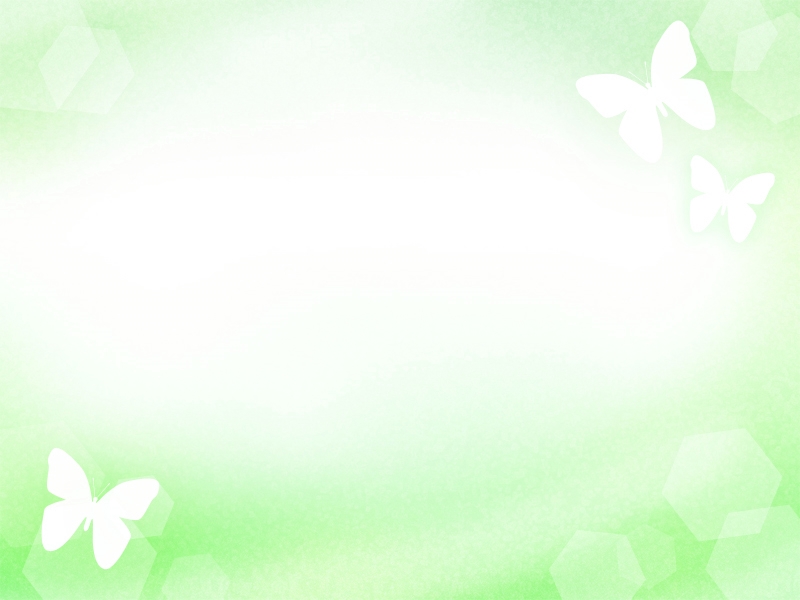 第3站
春天
的產物
認識信義鄉
春天的產物
第 4 站
站牌路線
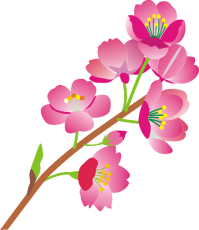 水果王國
第3站
春天
的產物
蔬菜王國
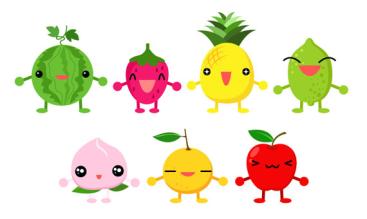 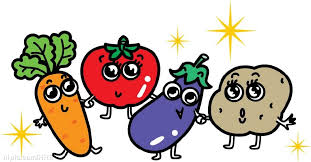 第 4 站
站牌路線
小朋友們，請選擇水果王國或蔬菜王國，讓我們一起來認識在溫暖的春天中，信義鄉有出產哪些蔬菜、水果呢？
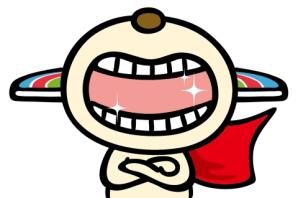 果實的形狀像個心形，外表有點紅紅的。
在冬天會開出漂亮的白色花朵，到了春天會長滿小顆的綠色果實。
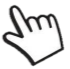 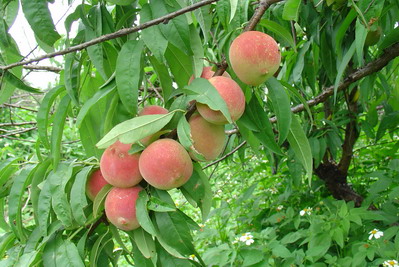 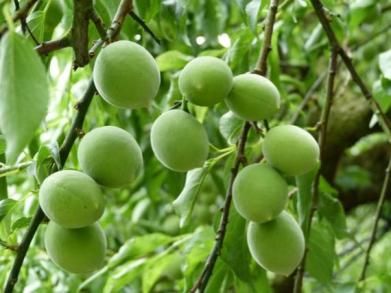 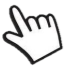 第3站
春天
的產物
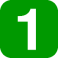 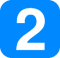 第 4 站
梅子
桃子
蔬菜王國
果實的形狀像水滴，成熟時有橘色的外皮。
紅紅的外皮，上頭有個綠色的小蒂頭，可以是水果也能是蔬菜。
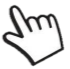 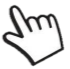 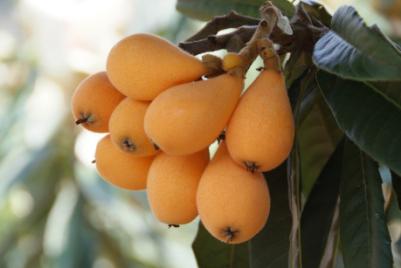 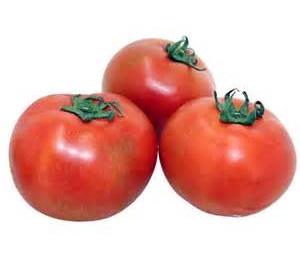 站牌路線
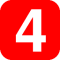 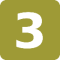 枇杷
蕃茄
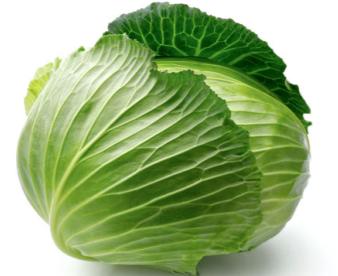 有厚厚的外殼，一根根長的直又長。
有一層一層的葉子包著，外表像一顆球。
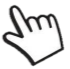 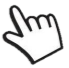 第3站
春天
的產物
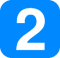 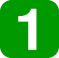 高麗菜
第 4 站
水果王國
ㄧ年四季都看得到的豆類，長的細細長長。
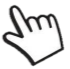 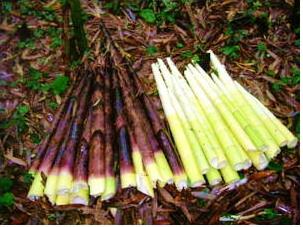 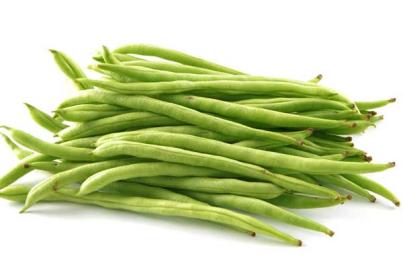 站牌路線
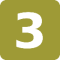 敏豆
轎篙筍
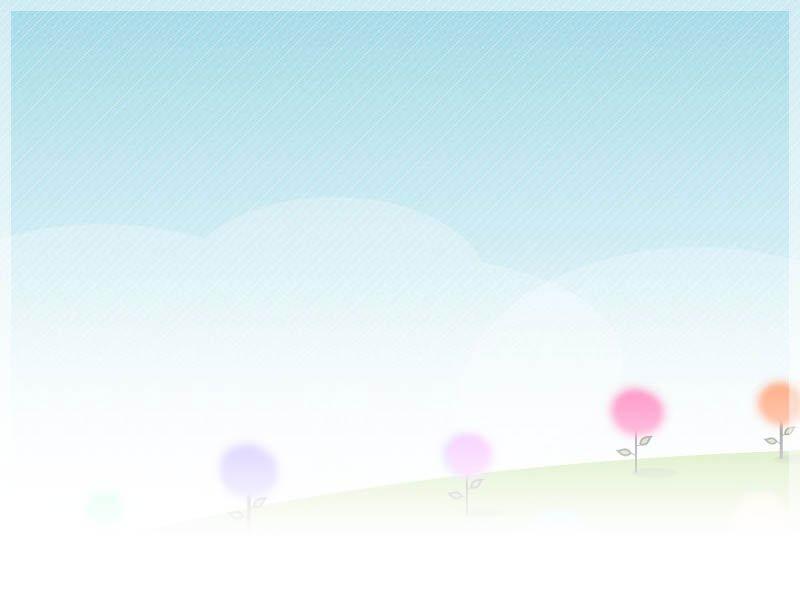 第4站
夏天
的產物
認識信義鄉
夏天的產物
第 5 站
站牌路線
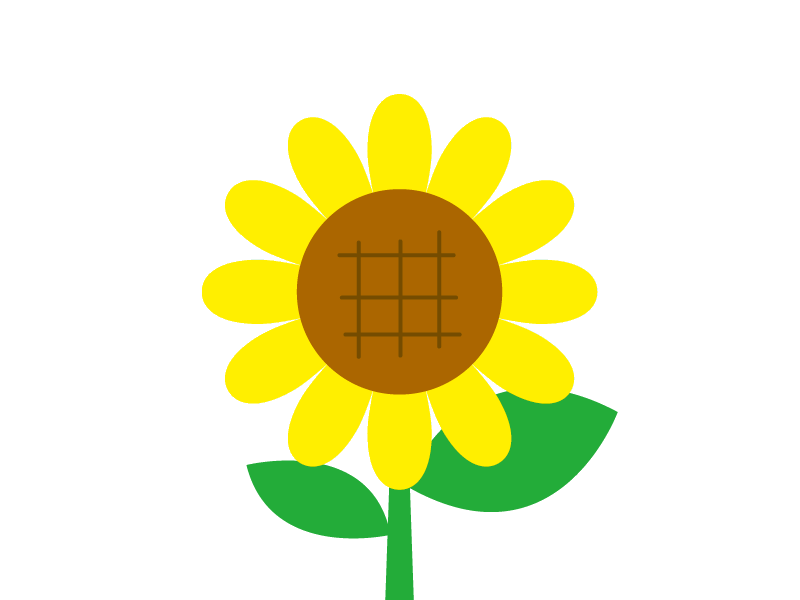 水果王國
第4站
夏天
的產物
蔬菜王國
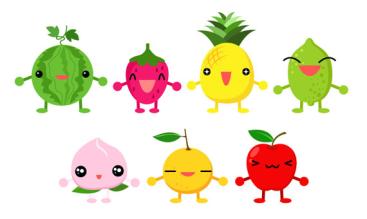 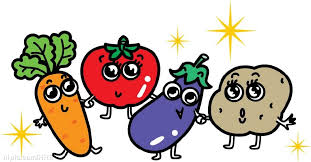 第 5 站
站牌路線
小朋友們，請選擇水果王國或蔬菜王國，讓我們一起來認識在炎熱的夏天中，信義鄉有出產哪些蔬菜、水果呢？
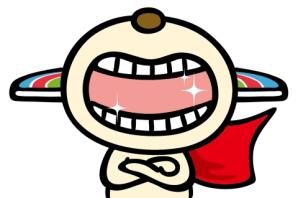 吃起來脆脆甜甜的，裡面有硬硬的籽。
有綠色的外皮，吃起來非常的酸。
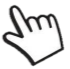 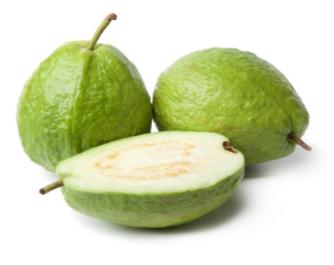 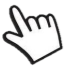 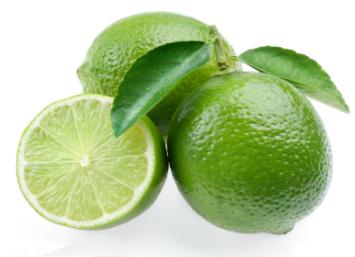 第4站
夏天
的產物
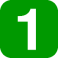 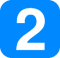 檸檬
芭樂
第 5 站
蔬菜王國
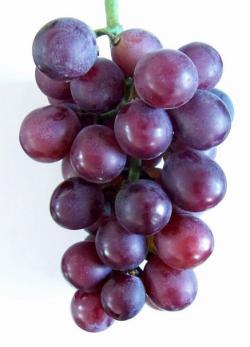 外皮是漂亮的紫色，由很多小顆果實組成一串。
酸酸甜甜的味道，有綠色、紅色、橘色的外皮。
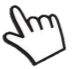 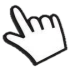 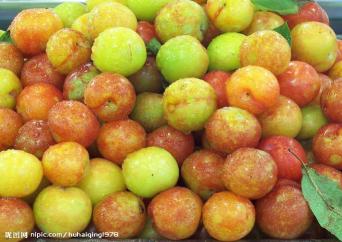 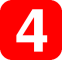 站牌路線
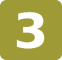 李子
葡萄
一根根長的紅通通的，吃下去會辣到臉紅紅。
綠色的外皮，裡頭是白色的，會開黃色的花。
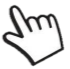 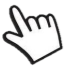 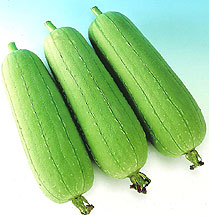 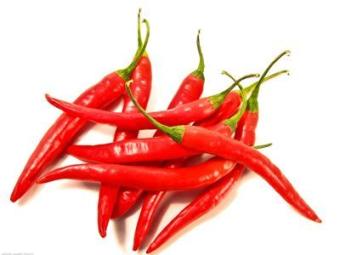 第4站
夏天
的產物
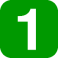 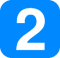 絲瓜
辣椒
第 5 站
水果王國
它的好兄弟是大黃瓜。
捲捲的龍鬚就是它的特色，還會長出佛手瓜。
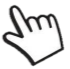 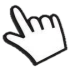 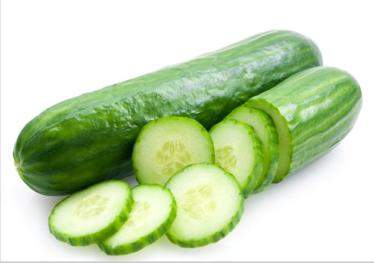 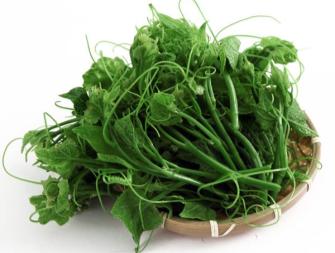 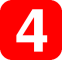 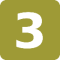 站牌路線
小黃瓜
龍鬚菜
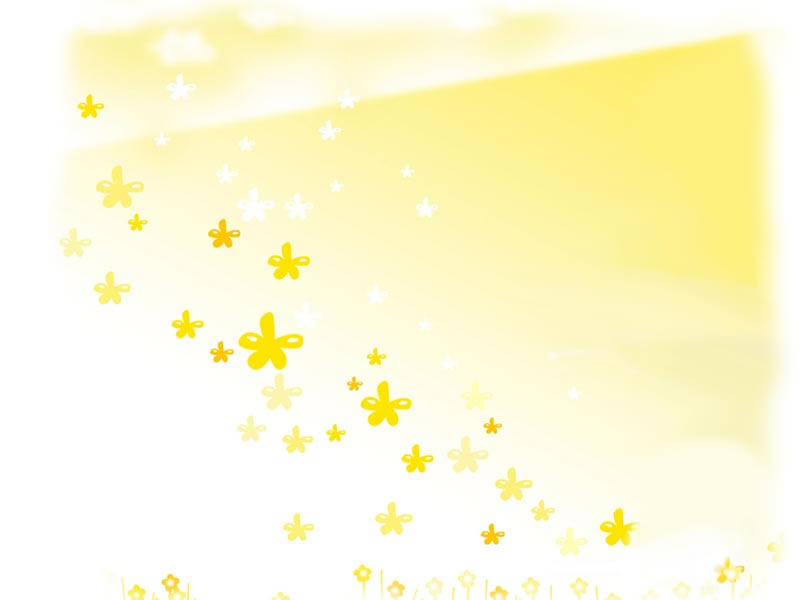 第5站
秋天
的產物
認識信義鄉
秋天的產物
第 6 站
站牌路線
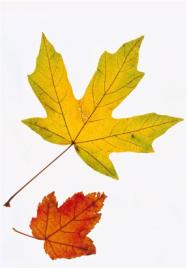 水果王國
第5站
秋天
的產物
蔬菜王國
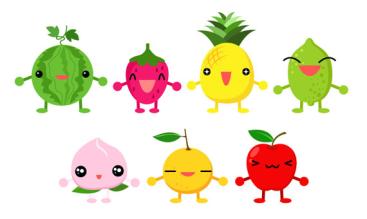 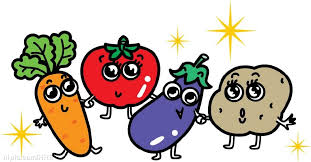 第 6 站
站牌路線
小朋友們，請選擇水果王國或蔬菜王國，讓我們一起來認識在涼涼的秋天中，信義鄉有出產哪些蔬菜、水果呢？
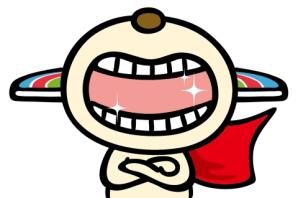 一朵朵紅色的花，可以用來泡茶或製作蜜餞。
像是蕃茄的形狀，但它有橘色的外皮和香甜的果肉。
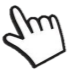 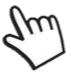 第5站
秋天
的產物
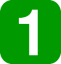 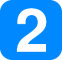 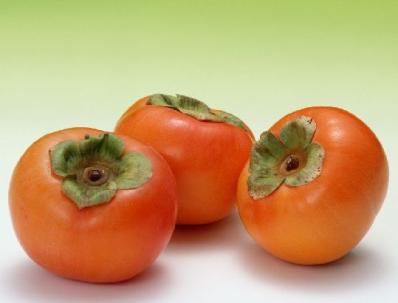 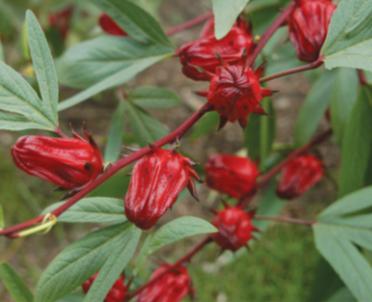 第 6 站
蔬菜王國
站牌路線
洛神花
柿子
它有橘色、紅色、黃色，青椒是它的親戚。
綠色的外表，而裡面是空心的。
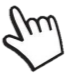 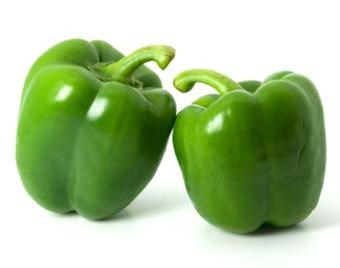 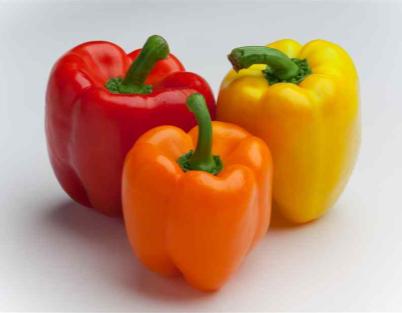 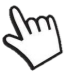 第5站
秋天
的產物
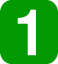 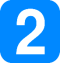 第 6 站
青椒
甜椒
水果王國
有硬硬的外殼，長大後會變成竹子。
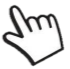 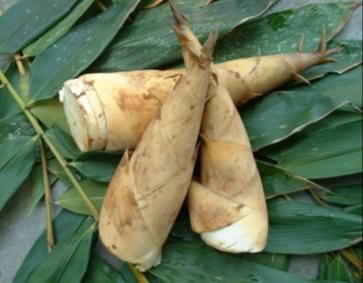 站牌路線
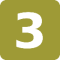 麻竹筍
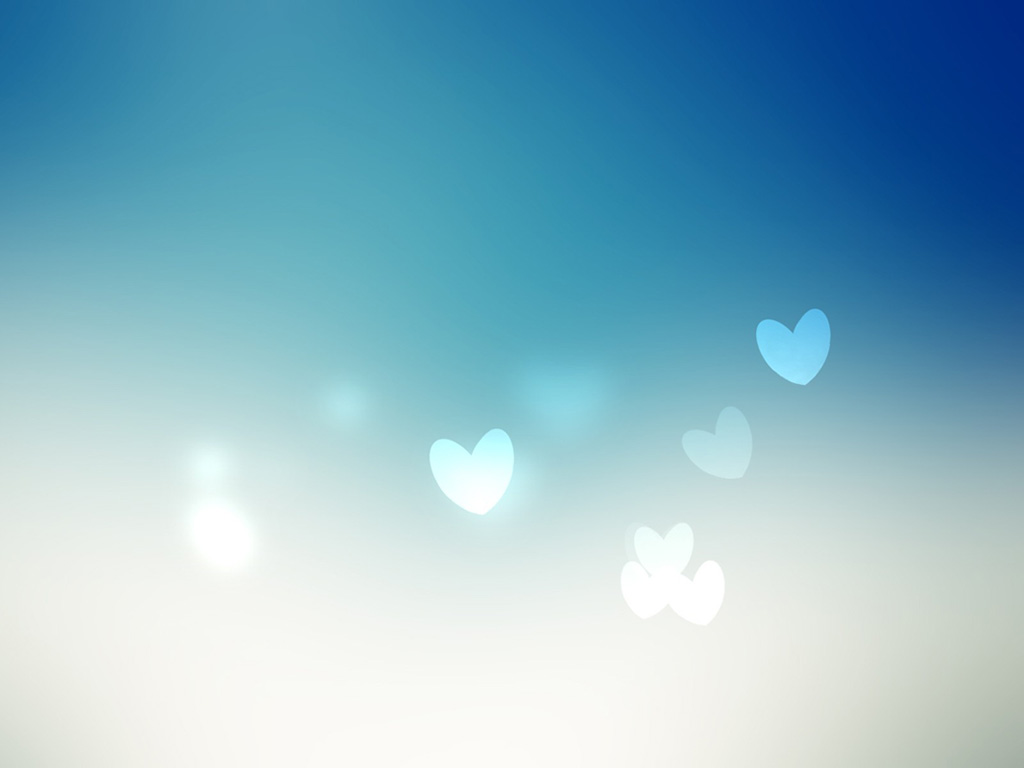 第6站
冬天
的產物
認識信義鄉
冬天的產物
第 7 站
站牌路線
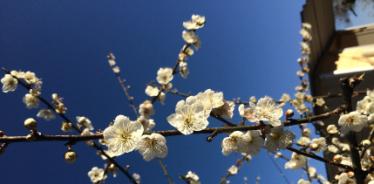 第6站
冬天
的產物
水果王國
蔬菜王國
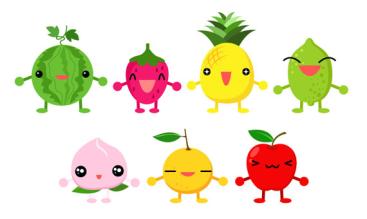 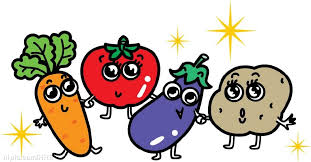 第 7 站
站牌路線
小朋友們，請選擇水果王國或蔬菜王國，讓我們一起來認識在寒冷的冬天中，信義鄉有出產哪些蔬菜、水果呢？
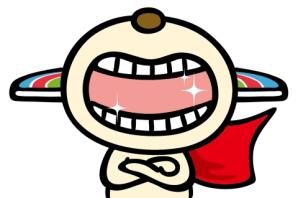 橘黃色的外皮，很像是柳丁，在底部會一個小凸點。
外皮是漂亮的紫色，由很多小顆果實組成一串，夏天也是它的產季。
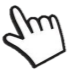 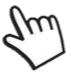 第6站
冬天
的產物
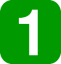 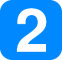 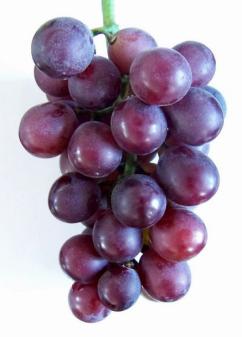 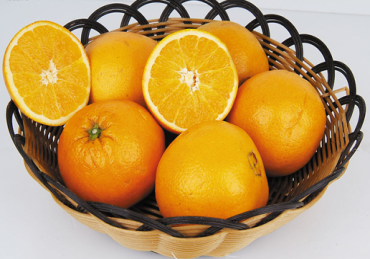 第 7 站
蔬菜王國
葡萄
臍橙
站牌路線
一個個翠綠色的豆莢，長得彎彎包著豆仁。
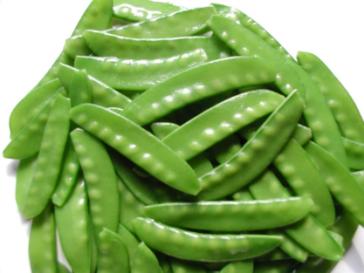 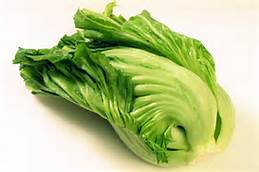 它是客家人過年的長年菜，吃起來有點苦苦的味道。
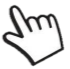 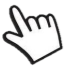 第6站
冬天
的產物
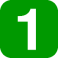 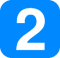 芥菜
豌豆
第 7 站
蔬菜王國
一層一層的葉子包覆著，像顆橄欖球。
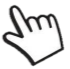 有一顆大大的頭，削去外皮就能吃到甜美的果肉。
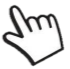 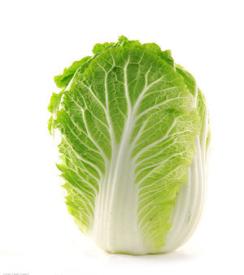 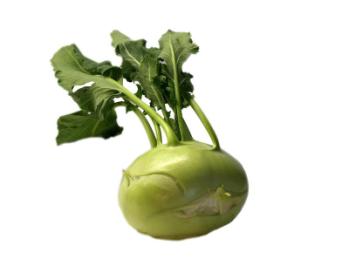 站牌路線
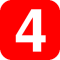 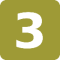 結頭菜
大白菜
第7站
蔬果
大集合
信義鄉
蔬果大集合
第 8 站
站牌路線
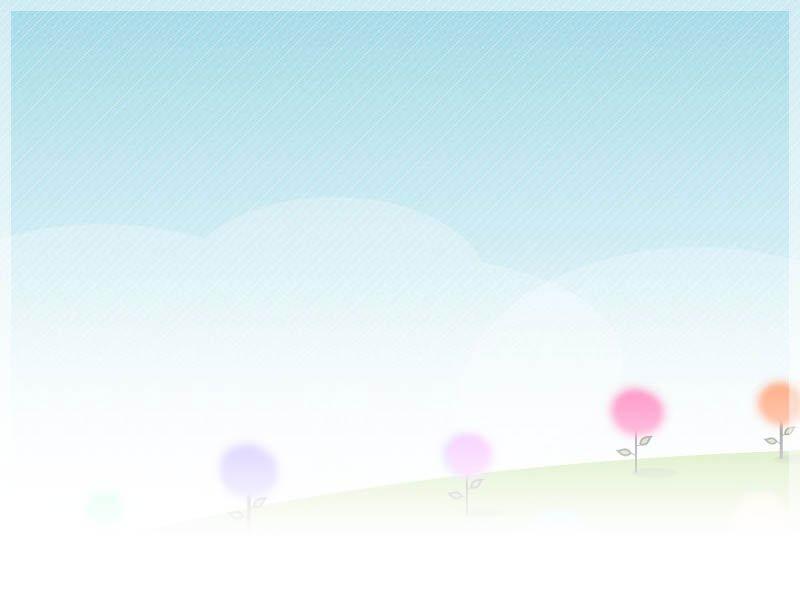 歡迎進入信義鄉水果王國，快來認識我的好朋友吧!!
歡迎進入信義鄉蔬菜王國，快來認識我的好朋友吧!!
第7站
蔬果
大集合
第 8 站
站牌路線
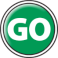 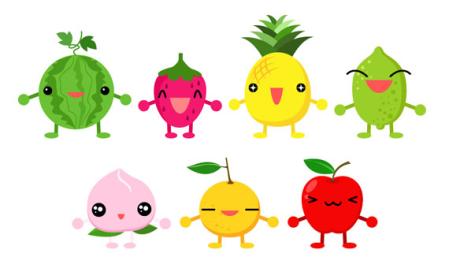 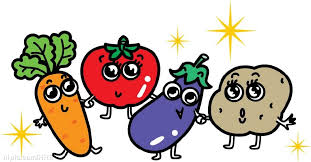  請問：下面的圖片是什麼水果呢?
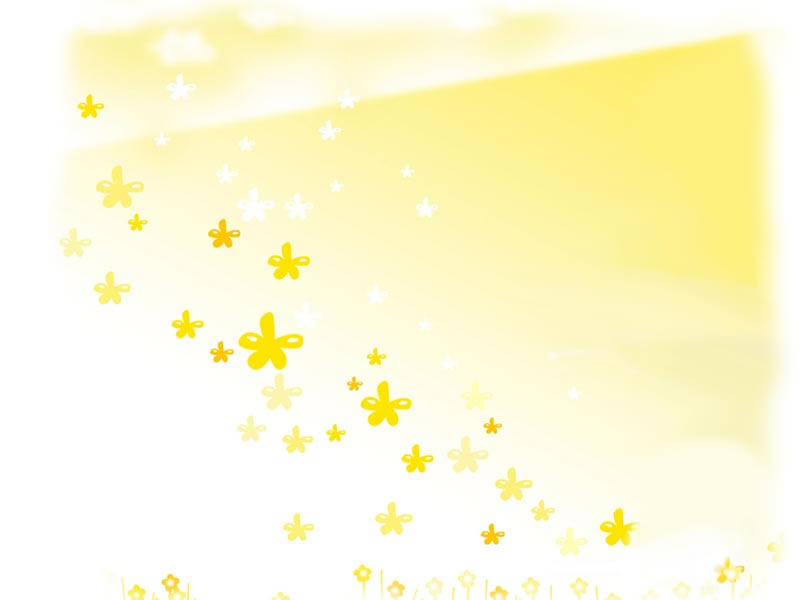 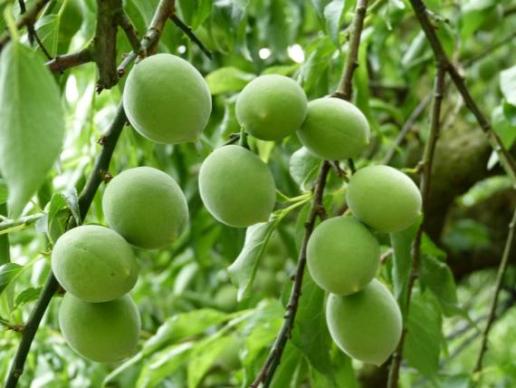 桃子
梅子
李子
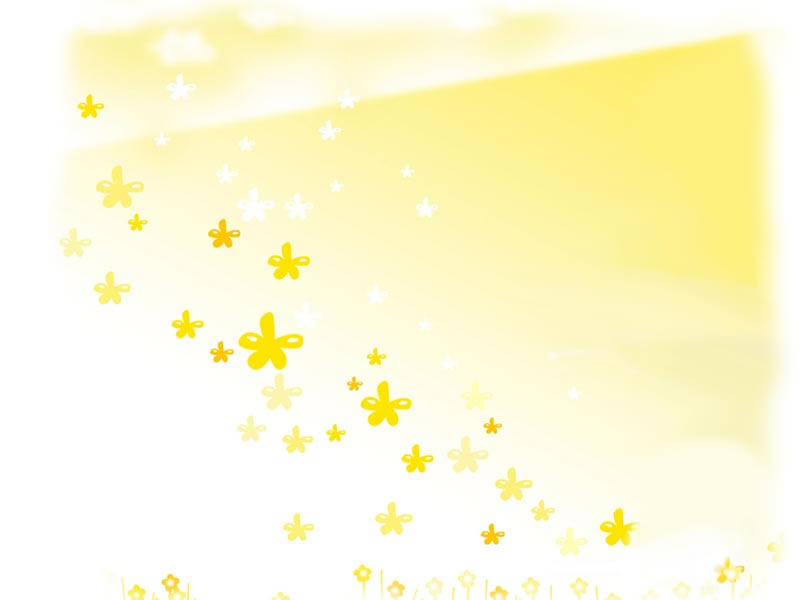  請問：下面的圖片是什麼水果呢?
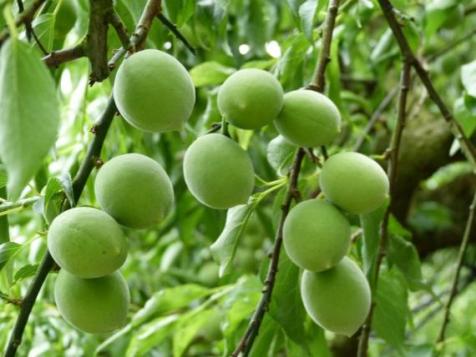 下一題
返回
蔬果大集合
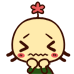 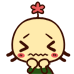 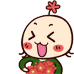 桃子
梅子
李子
 請問：下面的圖片是什麼水果呢?
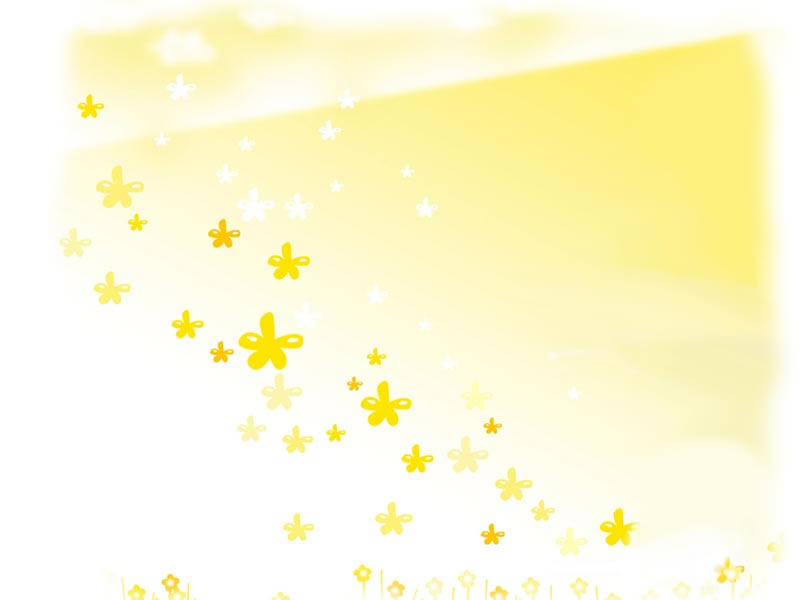 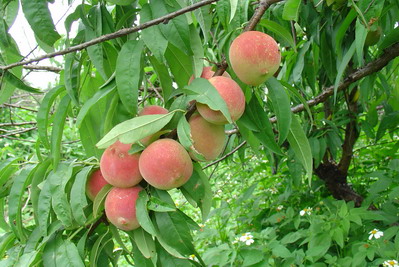 蘋果
李子
桃子
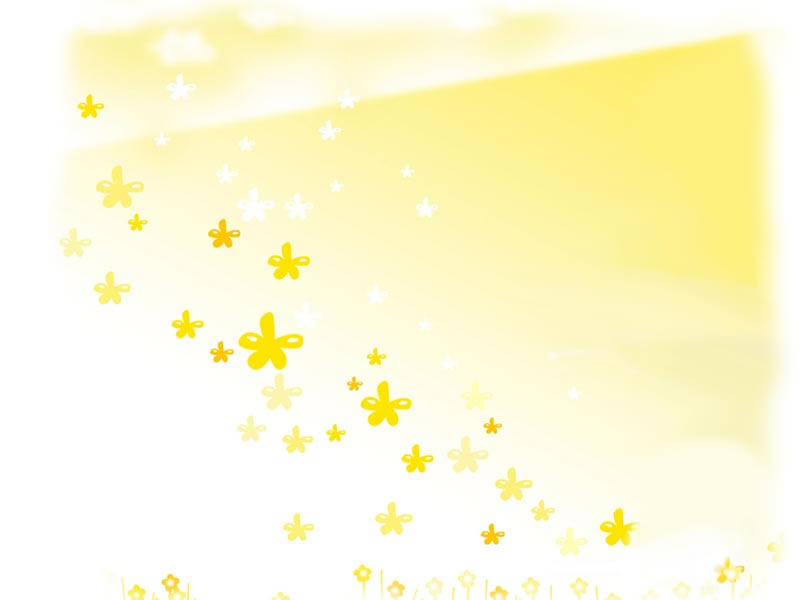  請問：下面的圖片是什麼水果呢?
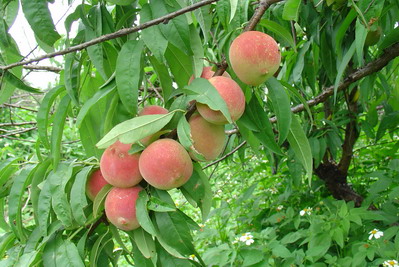 下一題
上一題
返回
蔬果大集合
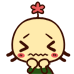 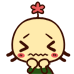 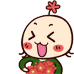 蘋果
李子
桃子
蘋果
 請問：下面的圖片是什麼水果呢?
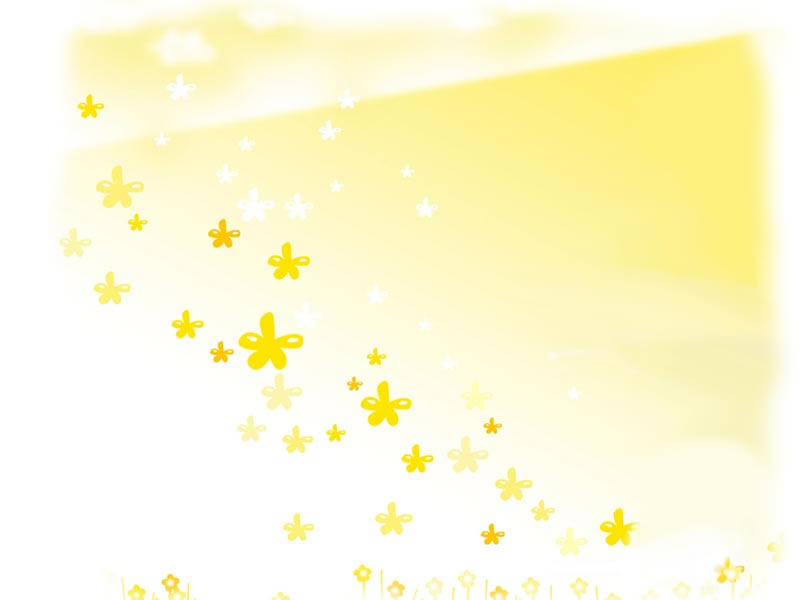 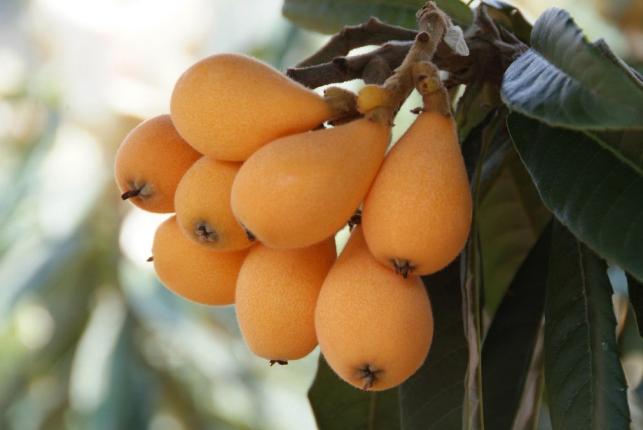 柳丁
枇杷
橘子
 請問：下面的圖片是什麼水果呢?
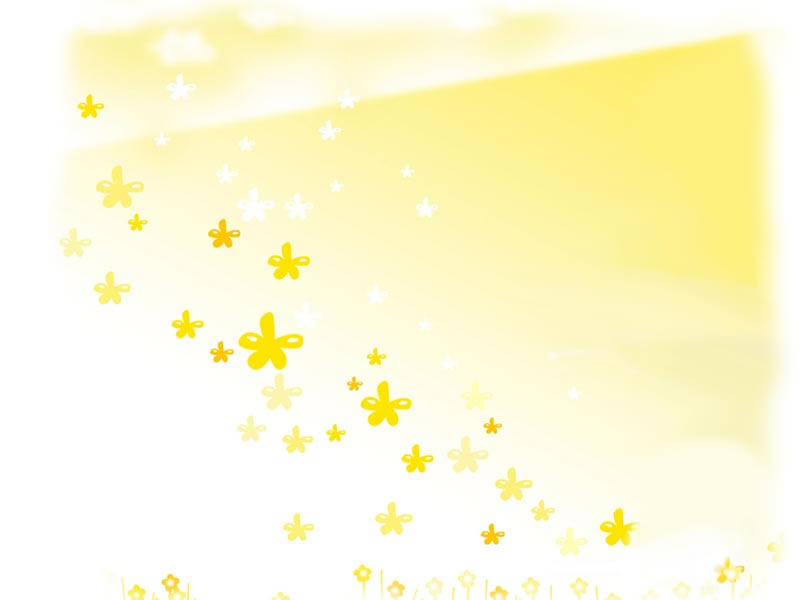 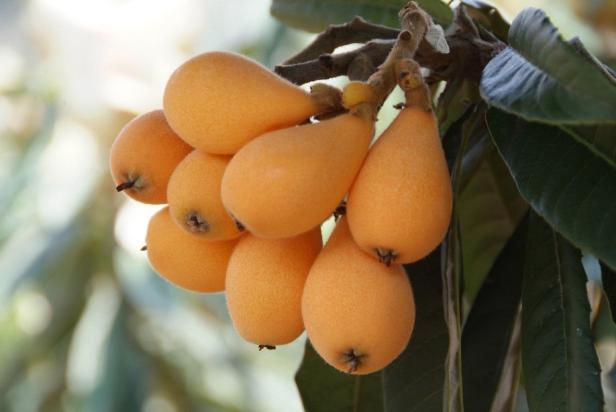 上一題
下一題
返回
蔬果大集合
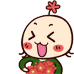 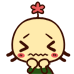 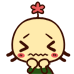 橘子
柳丁
枇杷
 請問：下面的圖片是什麼水果呢?
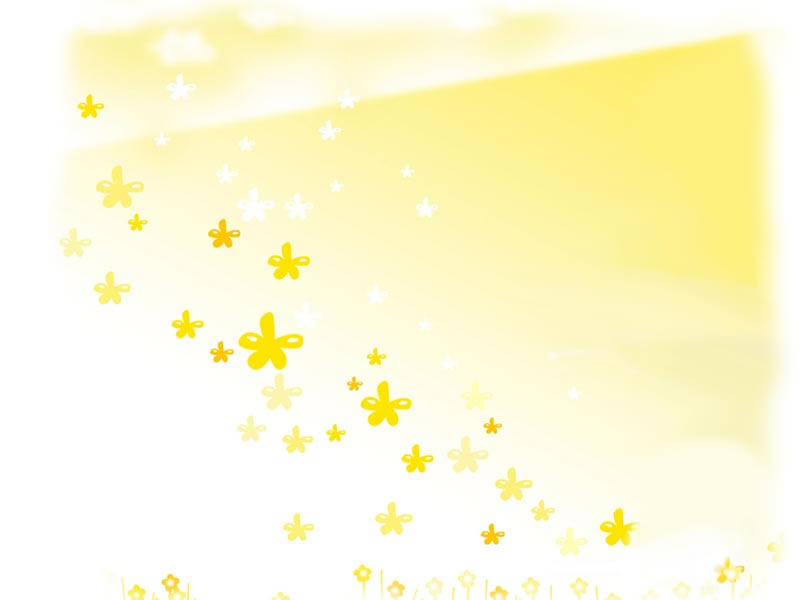 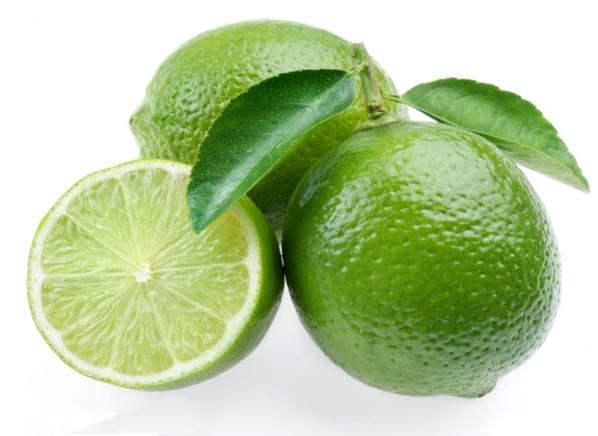 柚子
檸檬
柳丁
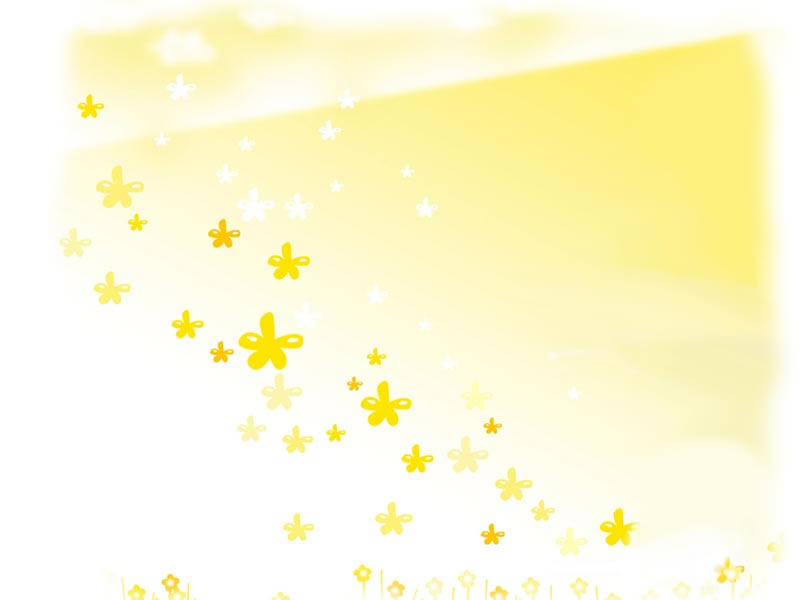  請問：下面的圖片是什麼水果呢?
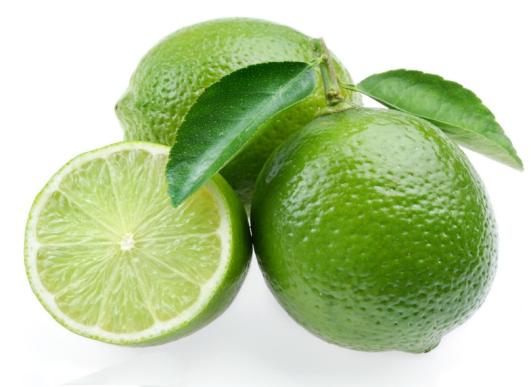 下一題
上一題
返回
蔬果大集合
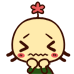 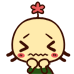 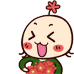 檸檬
柚子
柳丁
 請問：下面的圖片是什麼水果呢?
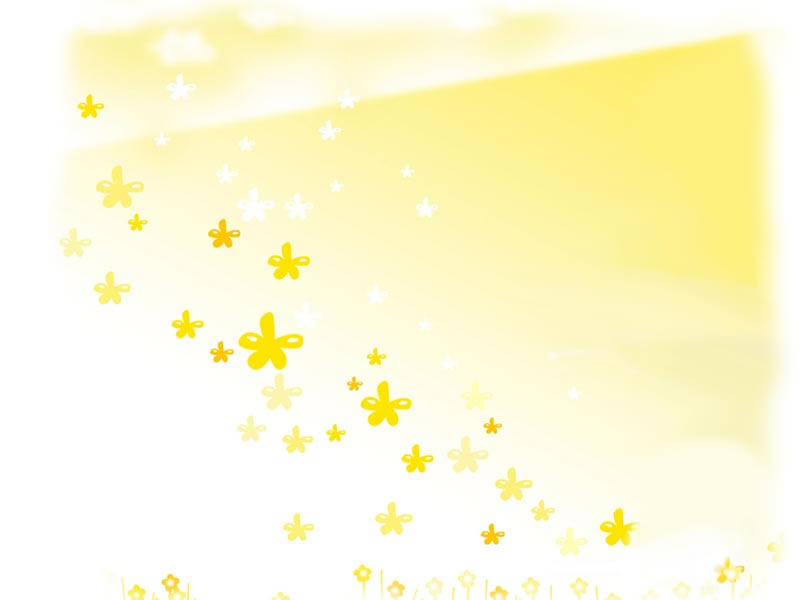 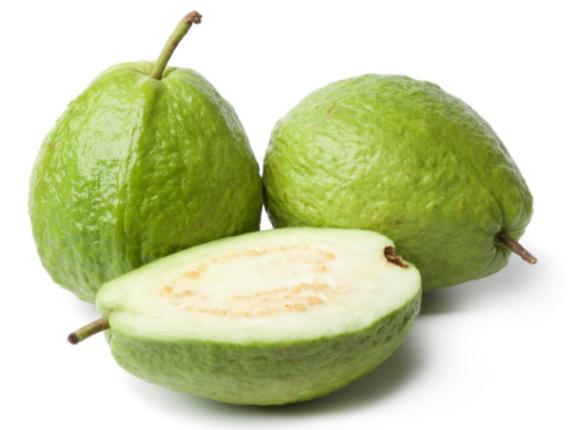 檸檬
柚子
芭樂
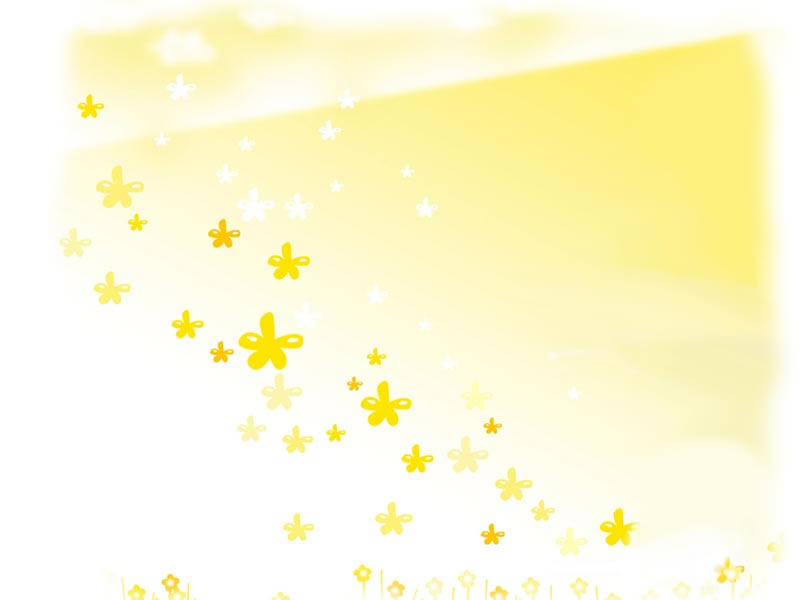  請問：下面的圖片是什麼水果呢?
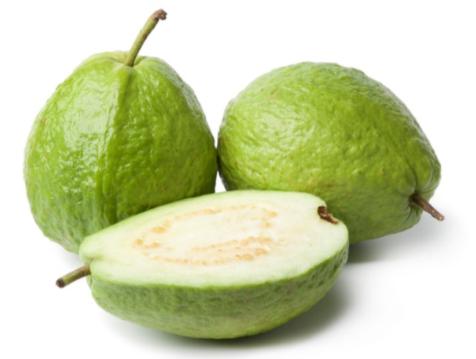 下一題
上一題
返回
蔬果大集合
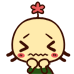 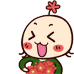 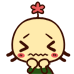 柚子
芭樂
檸檬
 請問：下面的圖片是什麼水果呢?
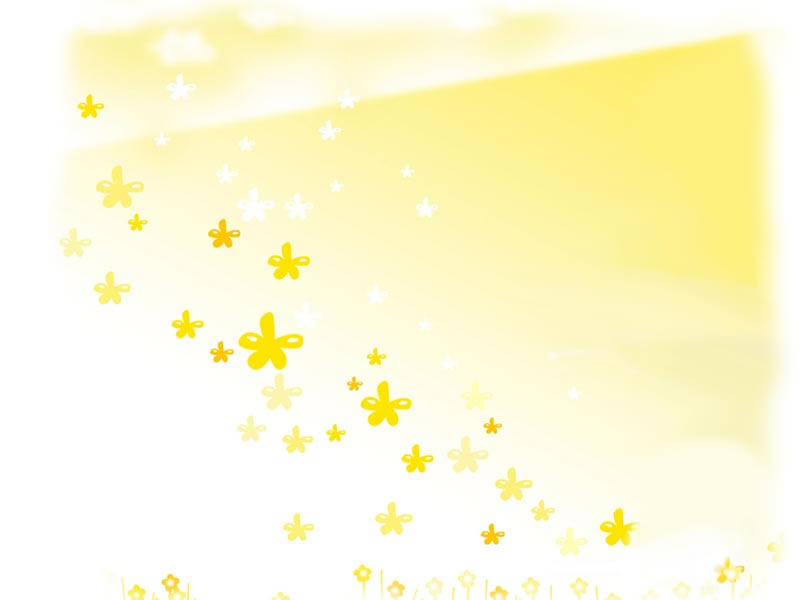 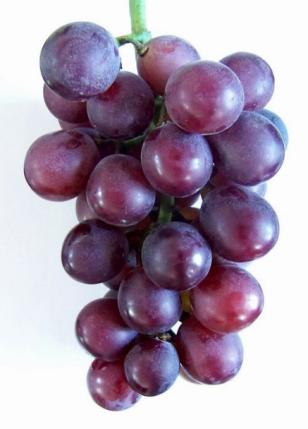 櫻桃
李子
葡萄
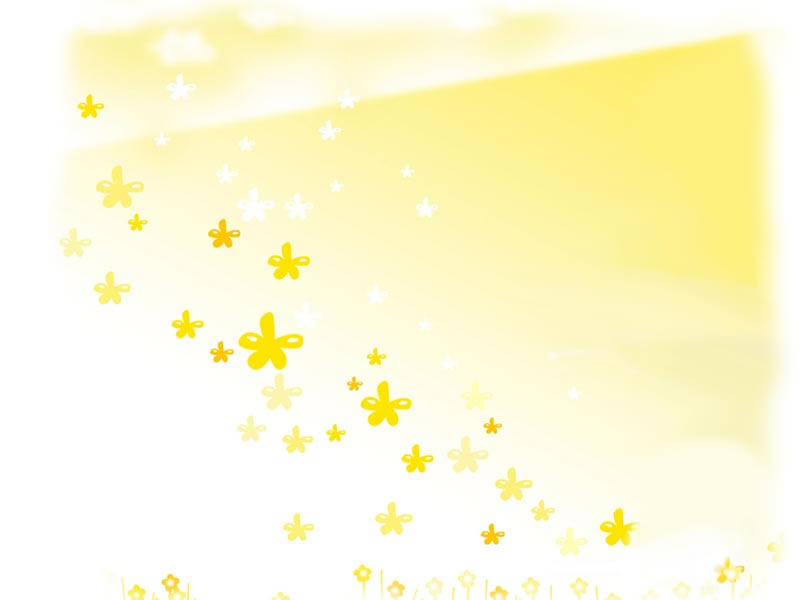  請問：下面的圖片是什麼水果呢?
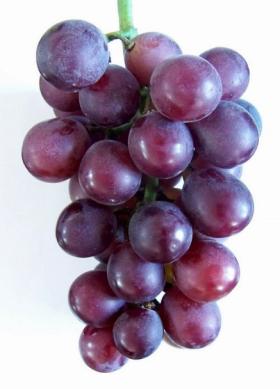 上一題
下一題
返回
蔬果大集合
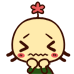 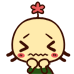 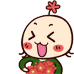 櫻桃
李子
葡萄
 請問：下面的圖片是什麼水果呢?
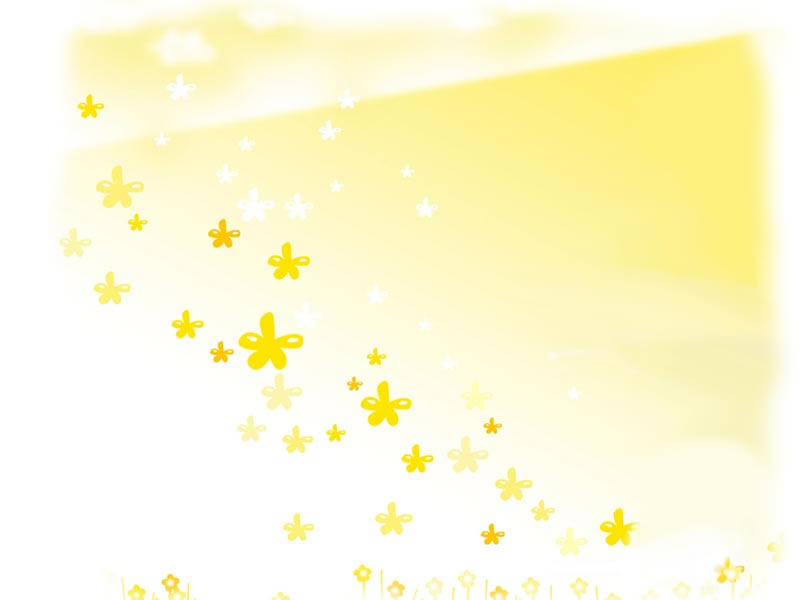 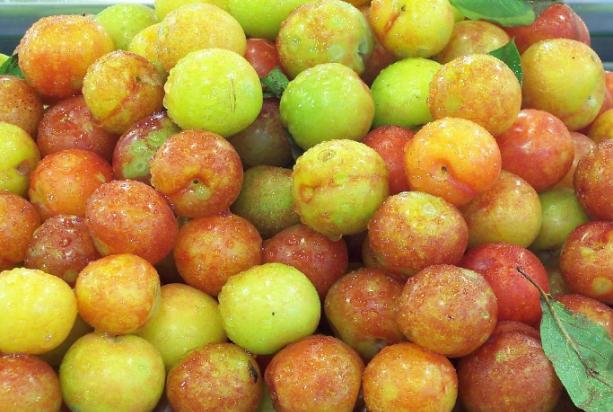 梅子
李子
桃子
 請問：下面的圖片是什麼水果呢?
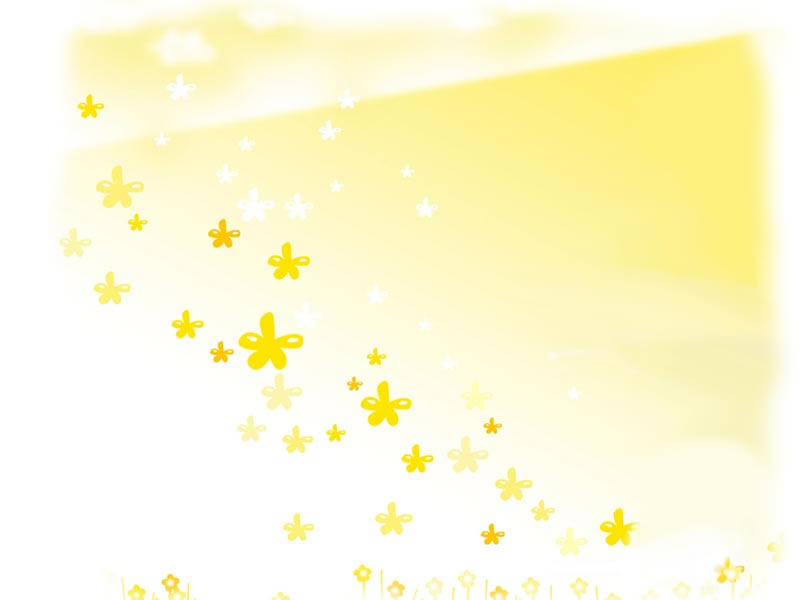 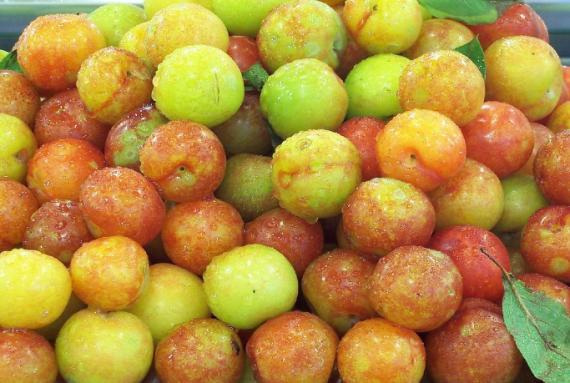 下一題
上一題
返回
蔬果大集合
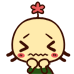 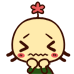 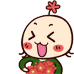 梅子
李子
桃子
 請問：下面的圖片是什麼水果呢?
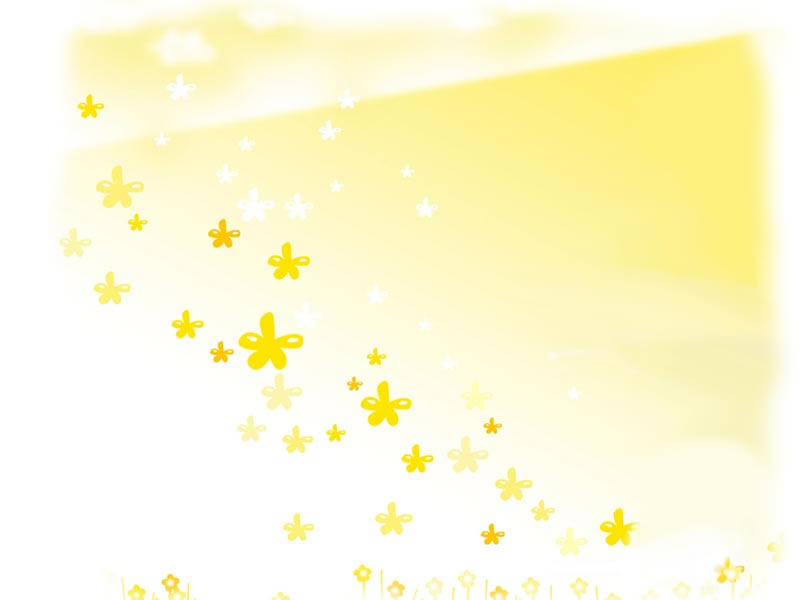 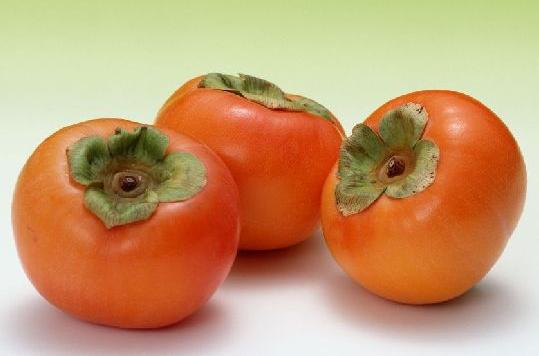 柿子
蕃茄
橘子
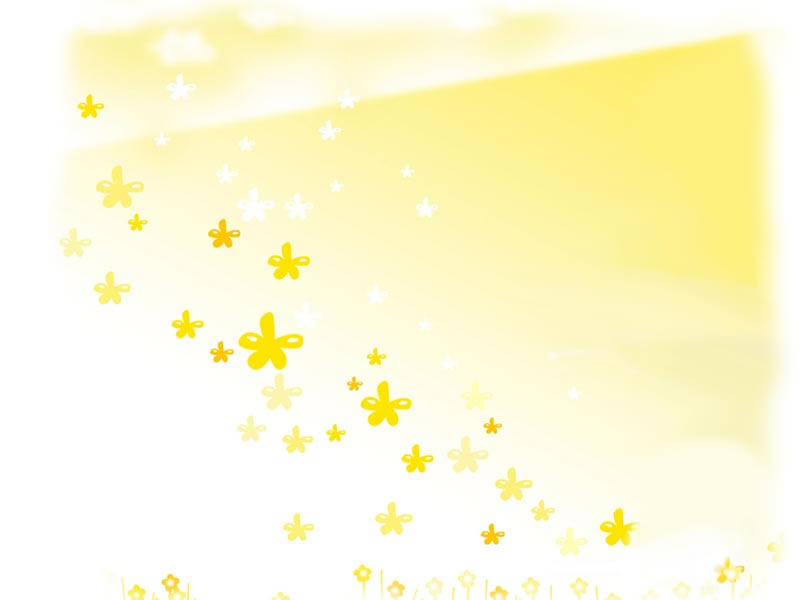  請問：下面的圖片是什麼水果呢?
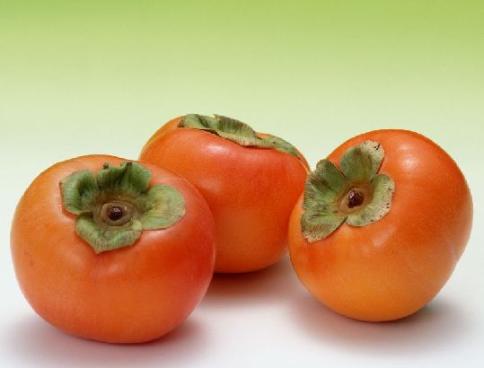 下一題
上一題
返回
蔬果大集合
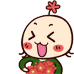 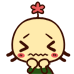 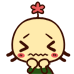 柿子
蕃茄
橘子
 請問：下面的圖片是什麼水果呢?
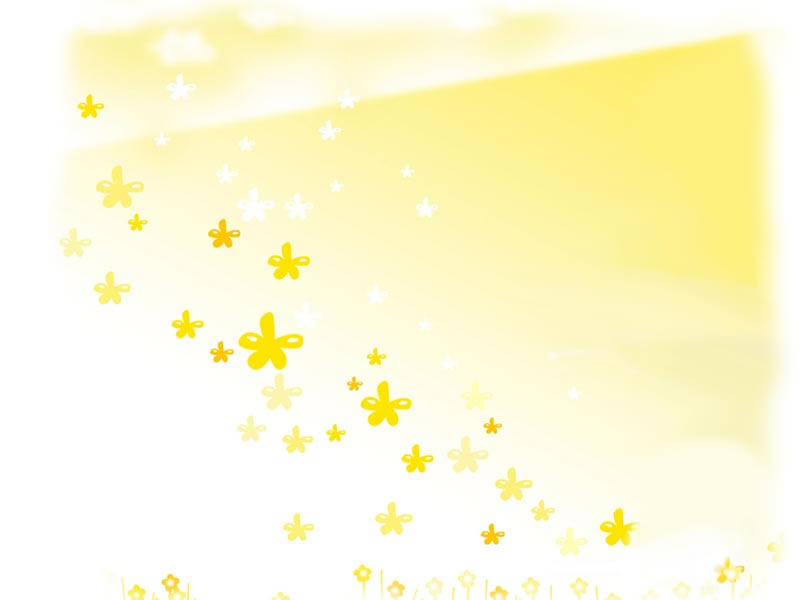 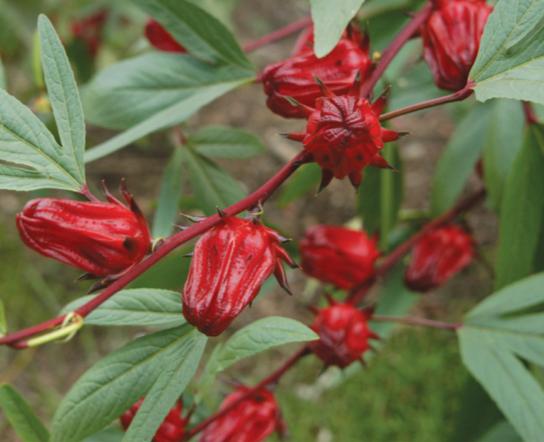 蕃茄
洛神花
荔枝
 請問：下面的圖片是什麼水果呢?
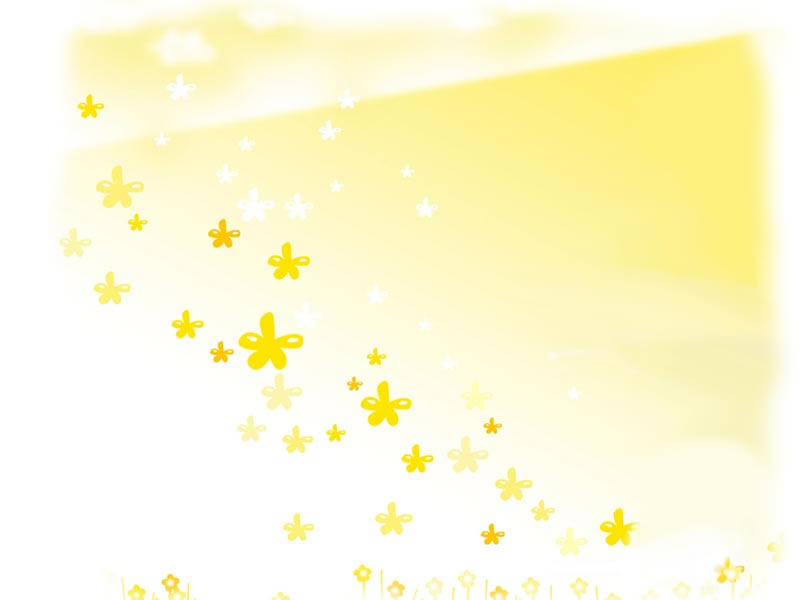 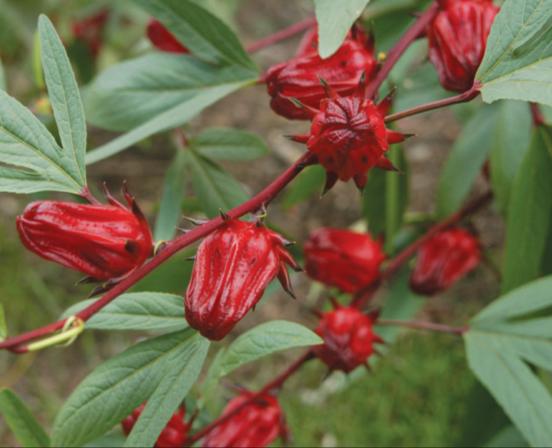 下一題
上一題
返回
蔬果大集合
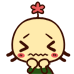 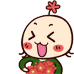 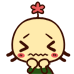 蕃茄
洛神花
荔枝
 請問：下面的圖片是什麼水果呢?
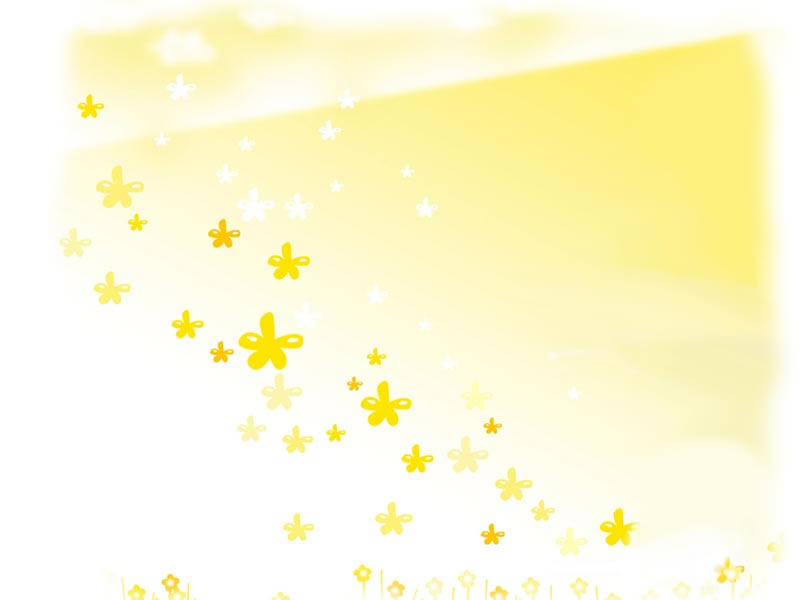 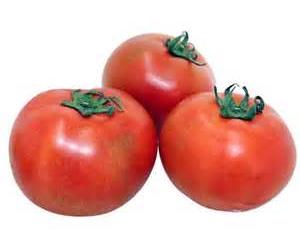 蕃茄
柿子
橘子
 請問：下面的圖片是什麼水果呢?
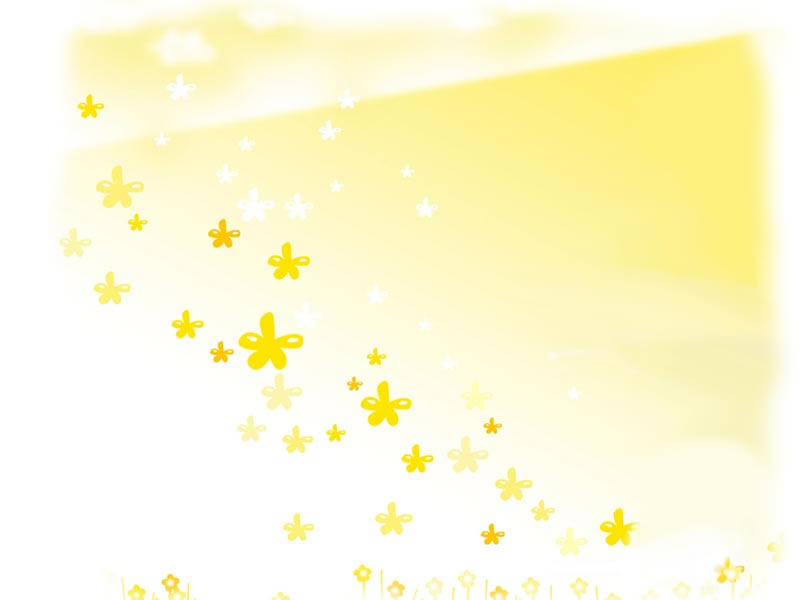 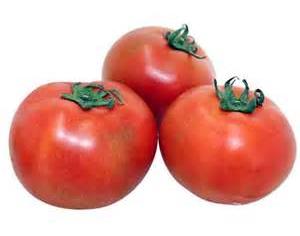 上一題
蔬菜王國
返回
蔬果大集合
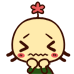 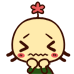 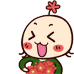 蕃茄
柿子
橘子
 請問：下面的圖片是什麼蔬菜呢?
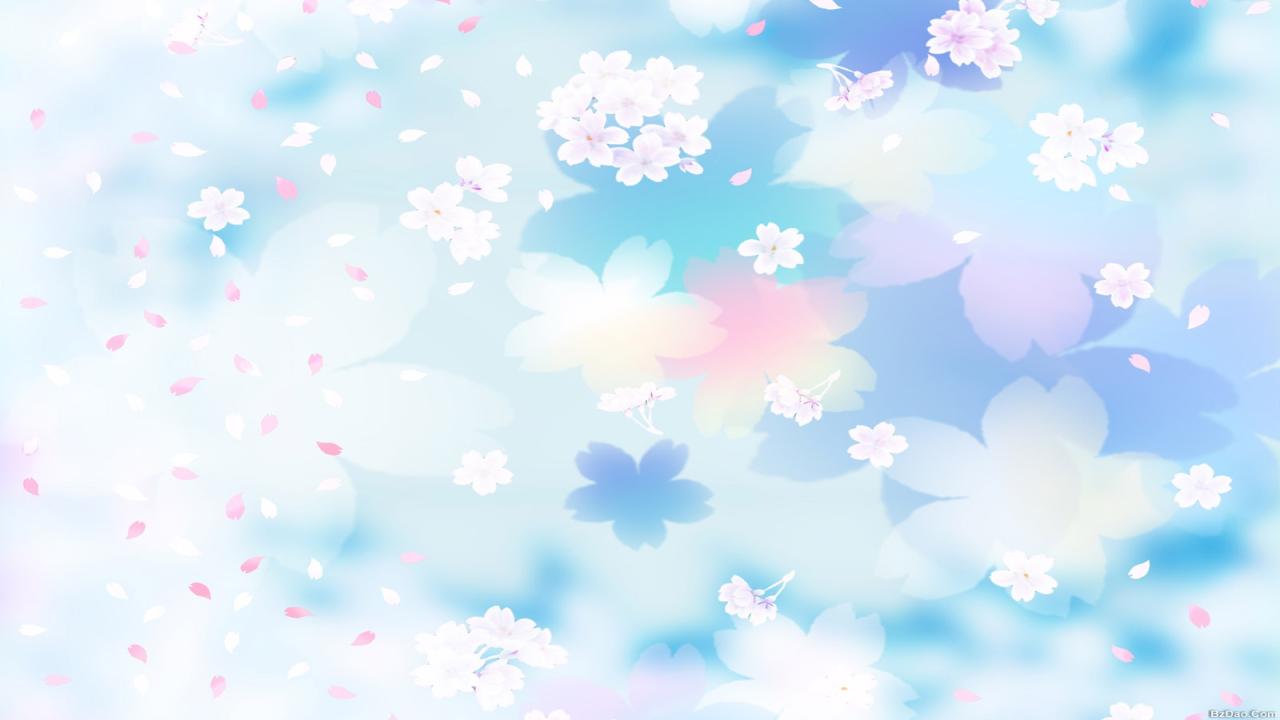 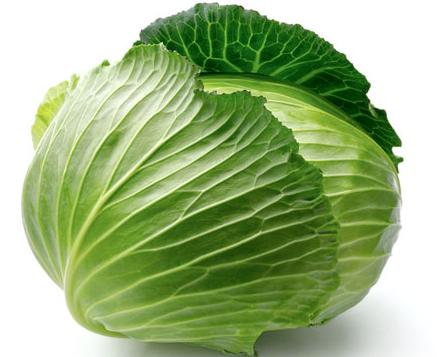 結頭菜
大白菜
高麗菜
 請問：下面的圖片是什麼蔬菜呢?
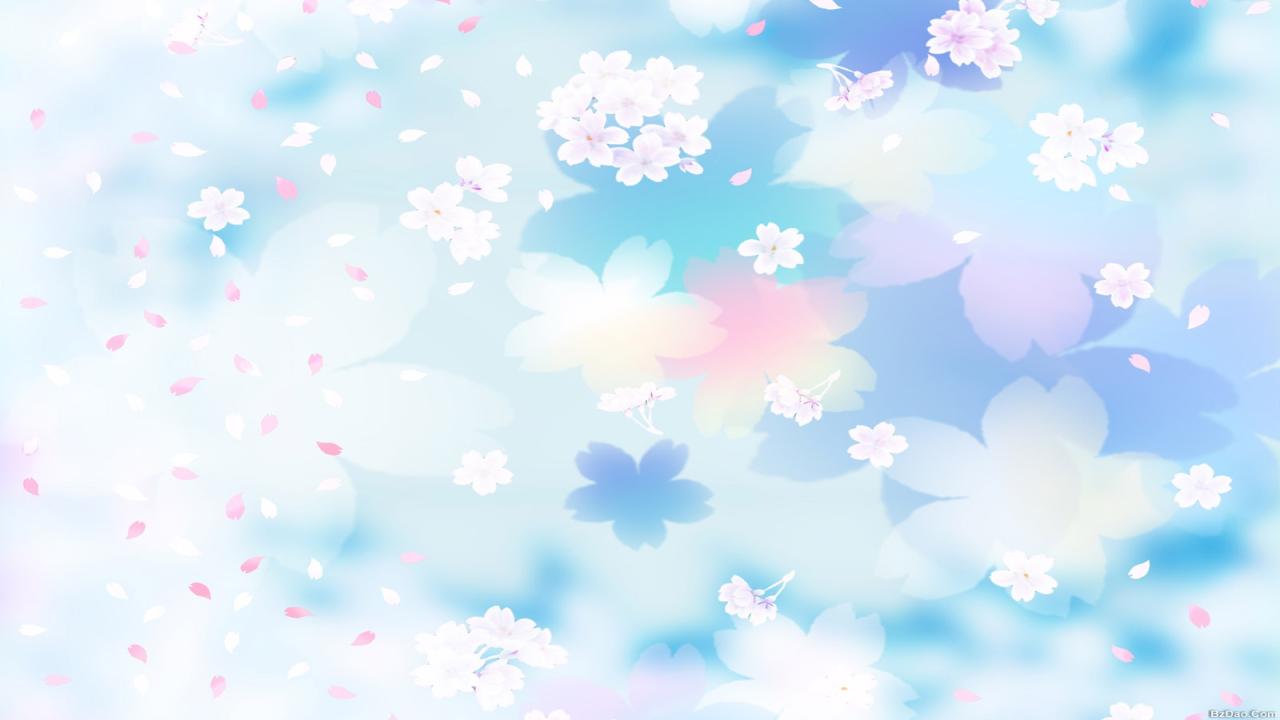 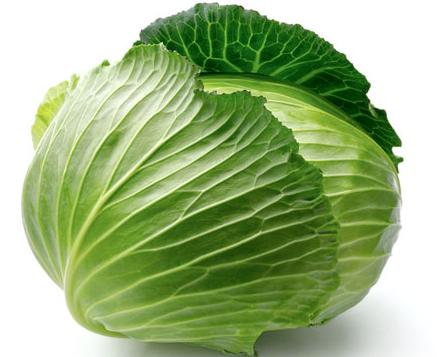 返回
蔬果大集合
下一題
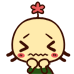 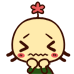 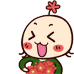 結頭菜
大白菜
高麗菜
 請問：下面的圖片是什麼蔬菜呢?
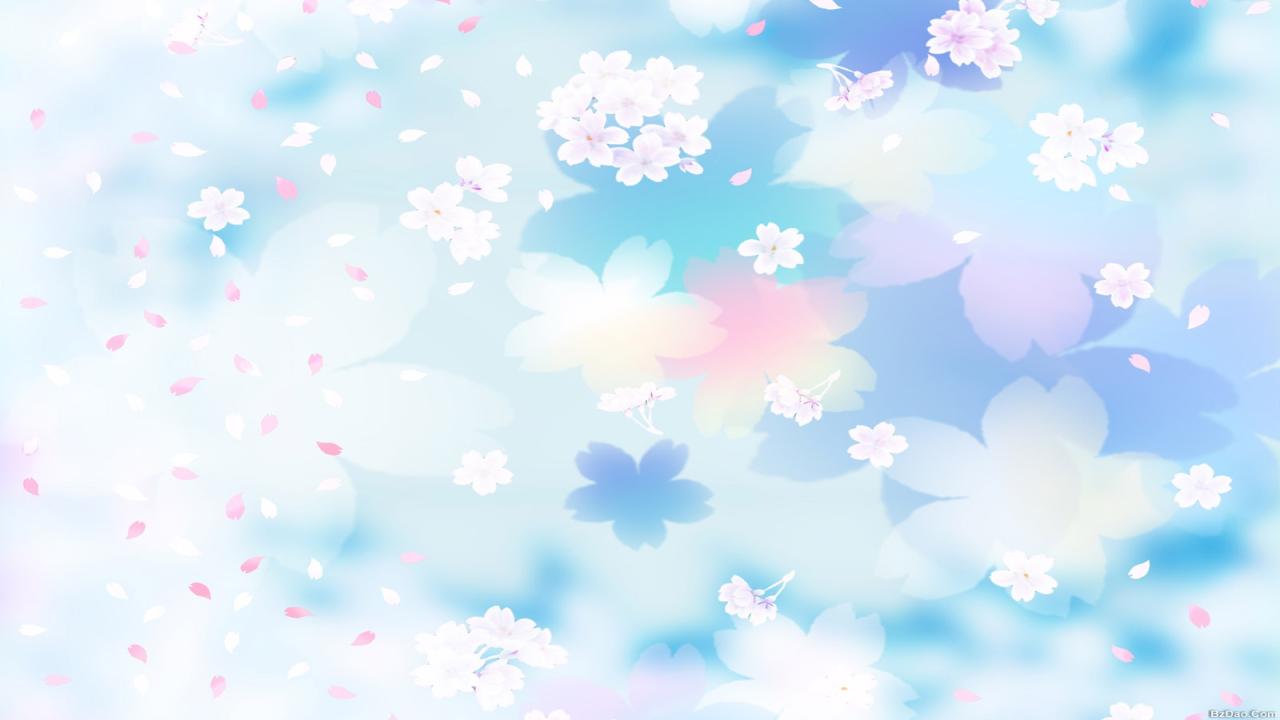 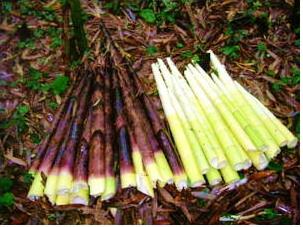 麻竹筍
轎篙筍
箭筍
 請問：下面的圖片是什麼蔬菜呢?
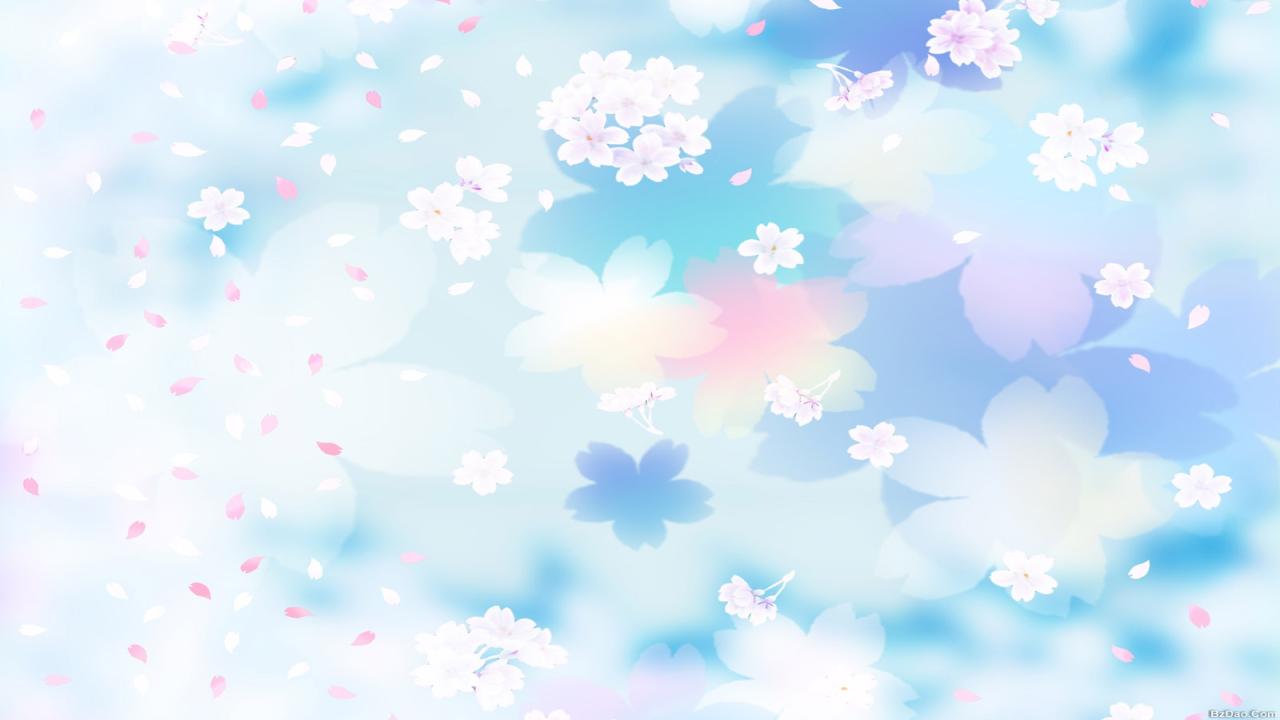 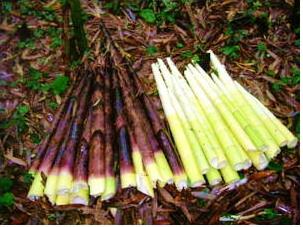 下一題
上一題
返回
蔬果大集合
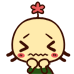 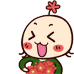 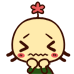 麻竹筍
轎篙筍
箭筍
 請問：下面的圖片是什麼蔬菜呢?
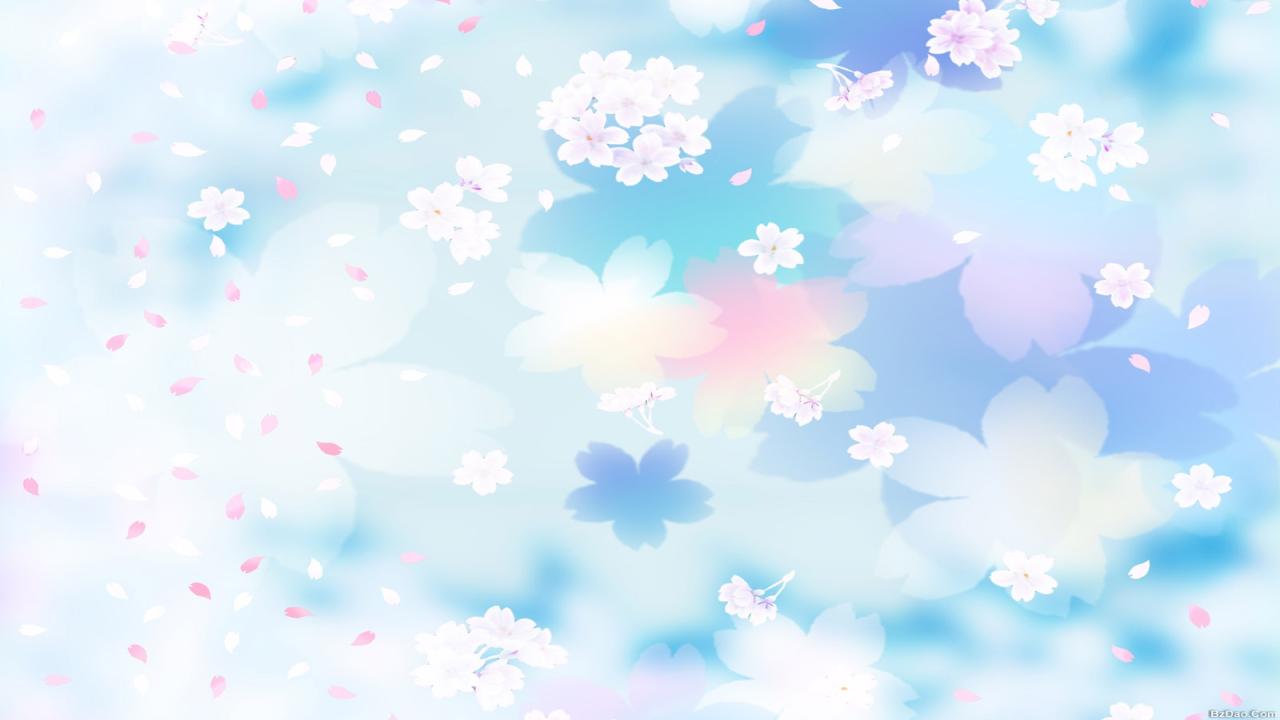 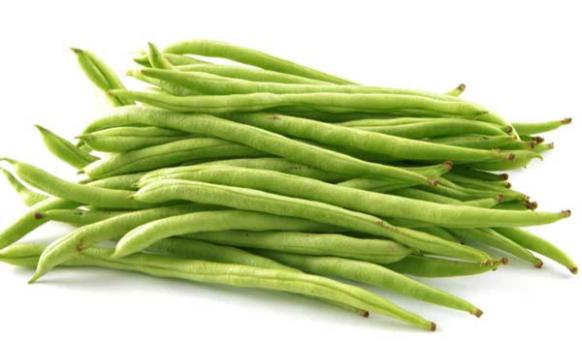 豌豆
敏豆
甜豆
 請問：下面的圖片是什麼蔬菜呢?
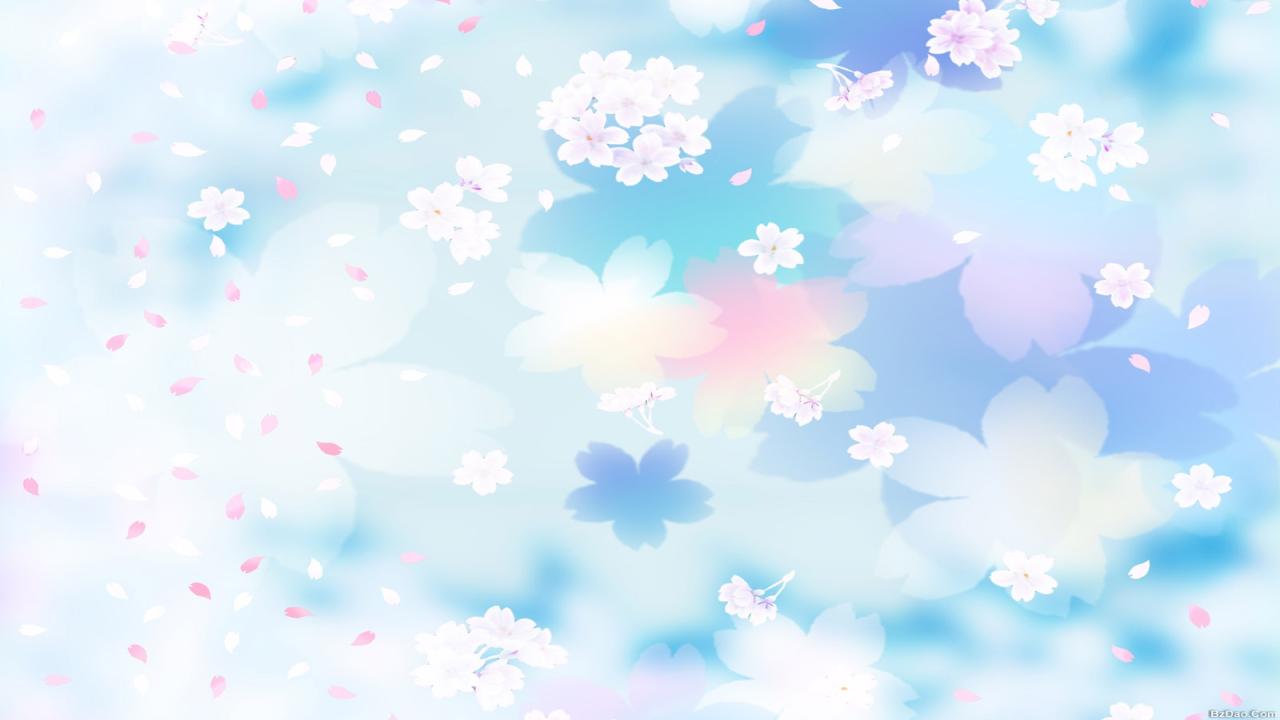 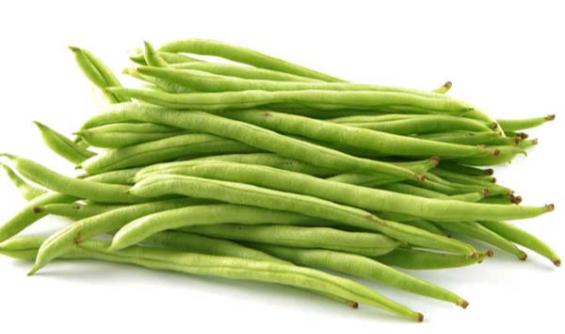 下一題
上一題
返回
蔬果大集合
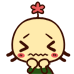 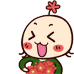 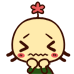 豌豆
敏豆
甜豆
 請問：下面的圖片是什麼蔬菜呢?
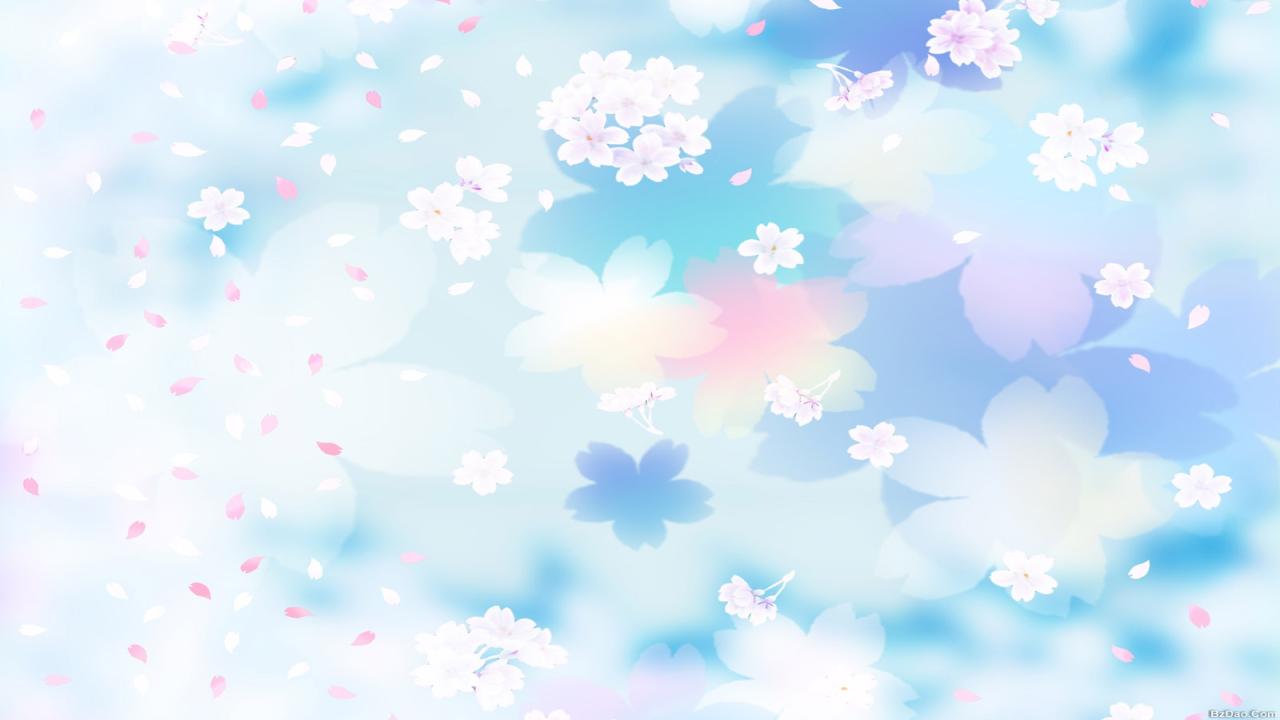 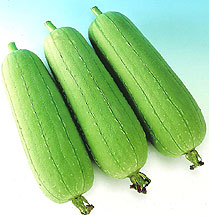 佛手瓜
大黃瓜
絲瓜
 請問：下面的圖片是什麼蔬菜呢?
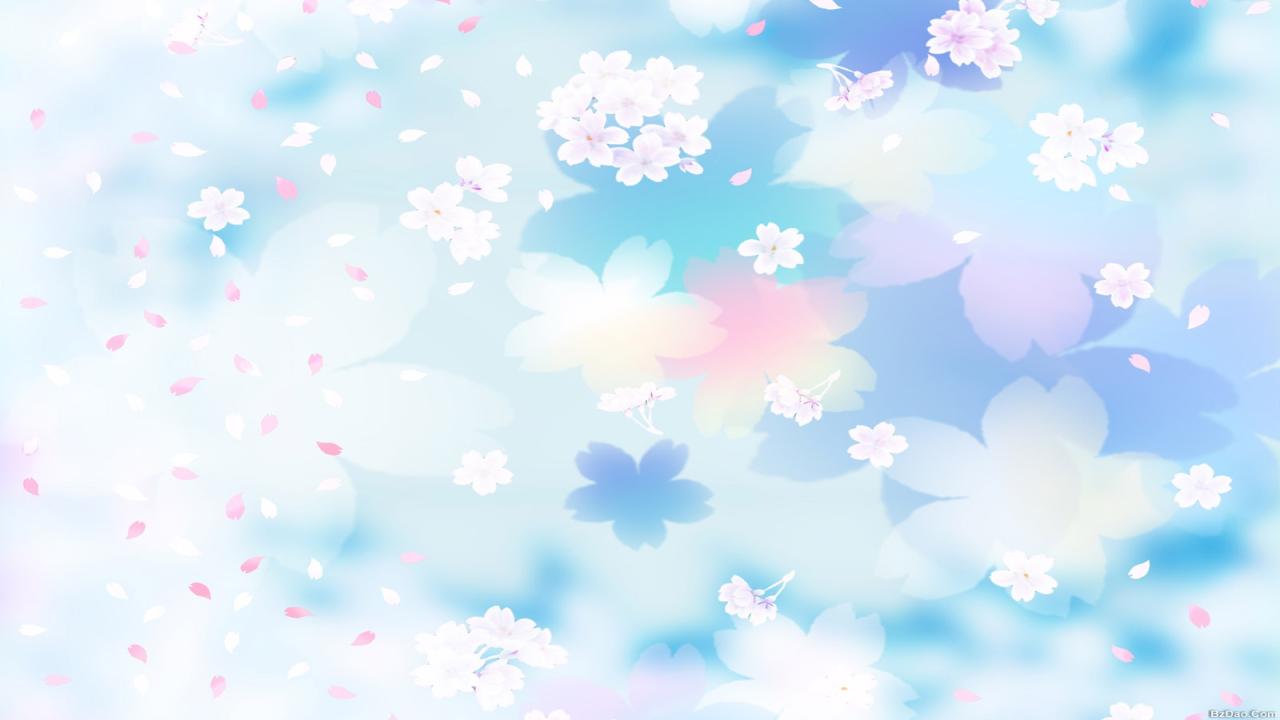 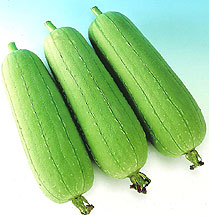 上一題
下一題
返回
蔬果大集合
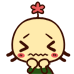 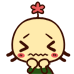 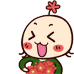 佛手瓜
大黃瓜
絲瓜
 請問：下面的圖片是什麼蔬菜呢?
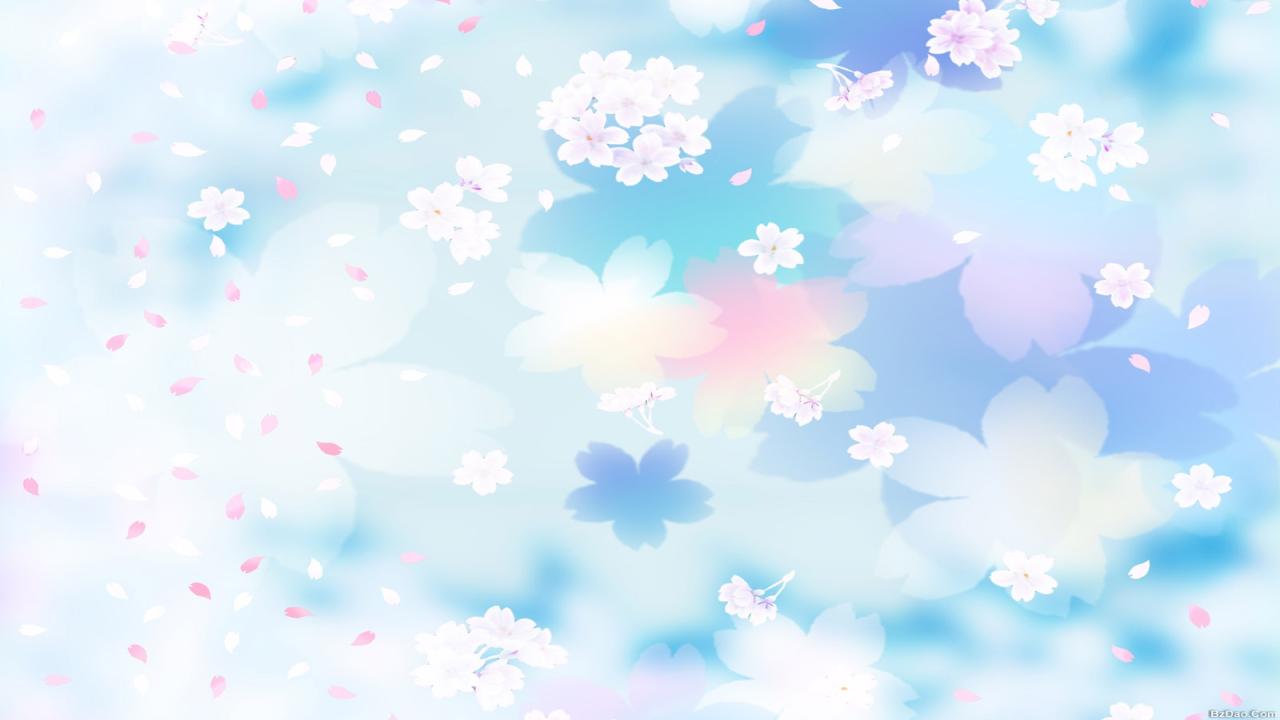 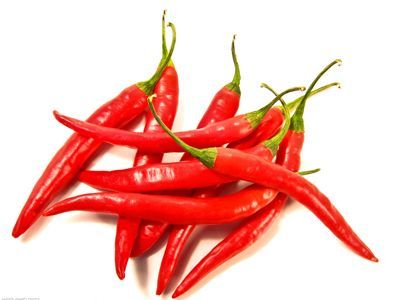 甜椒
辣椒
青椒
 請問：下面的圖片是什麼蔬菜呢?
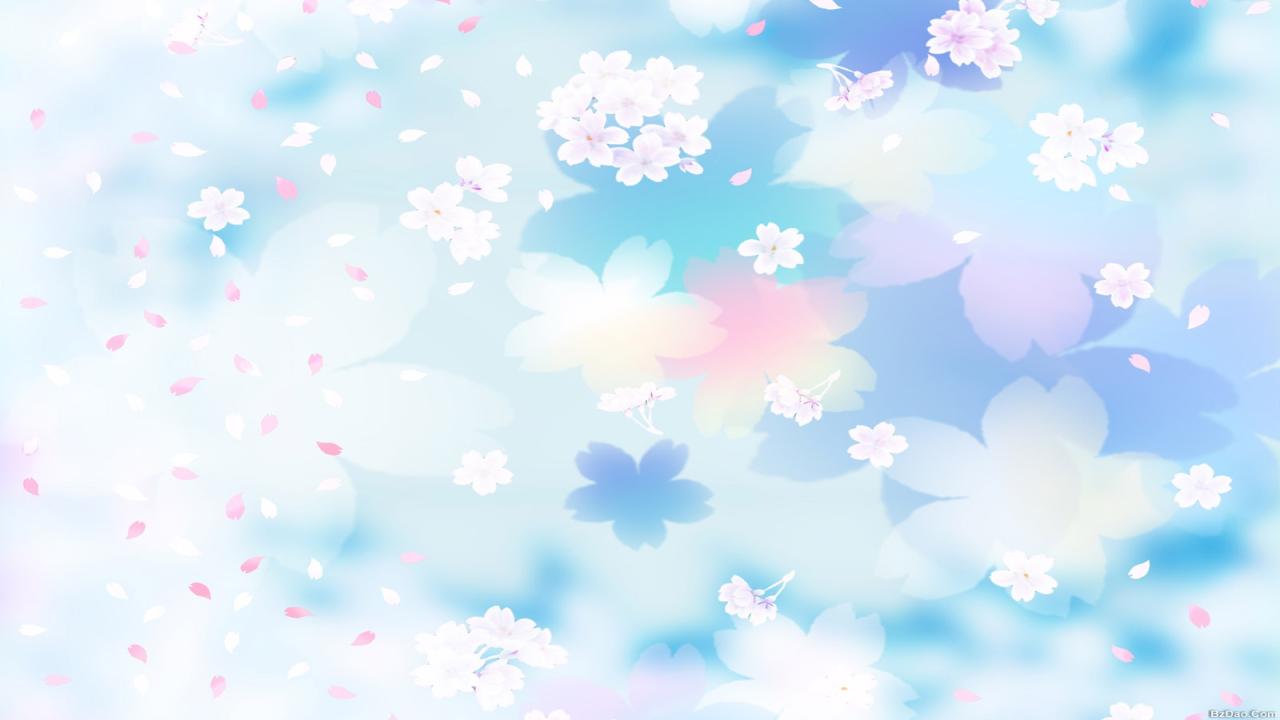 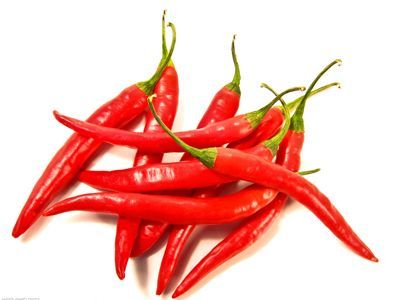 上一題
下一題
返回
蔬果大集合
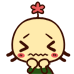 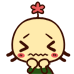 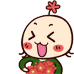 甜椒
辣椒
青椒
 請問：下面的圖片是什麼蔬菜呢?
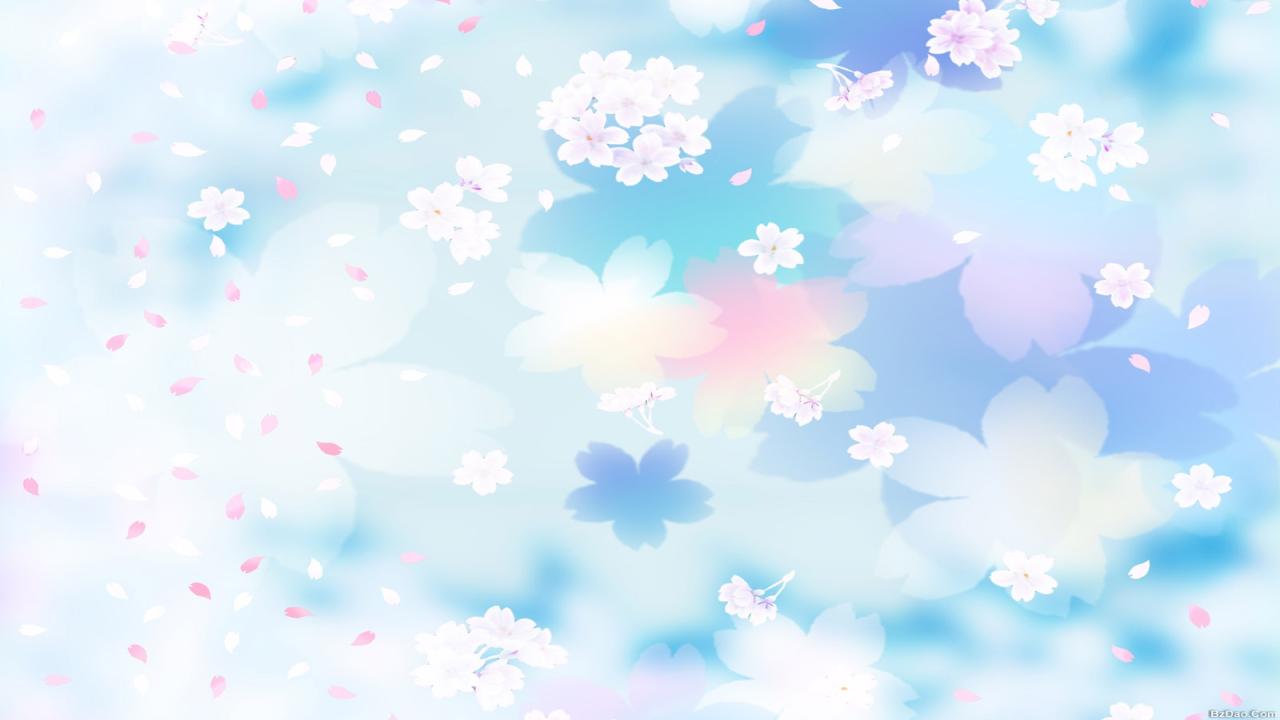 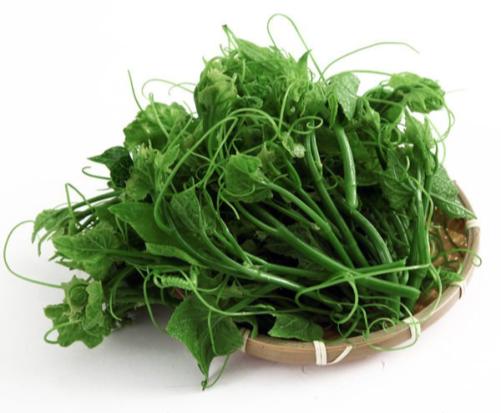 龍鬚菜
青江菜
空心菜
 請問：下面的圖片是什麼蔬菜呢?
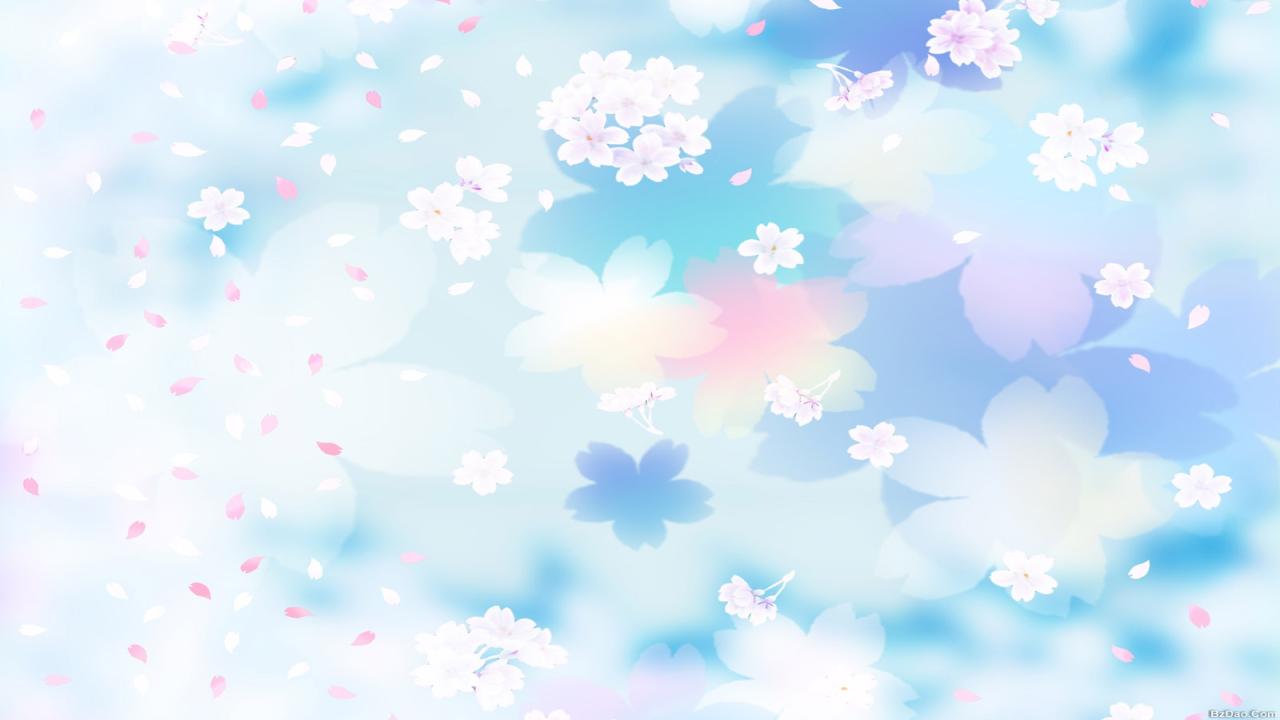 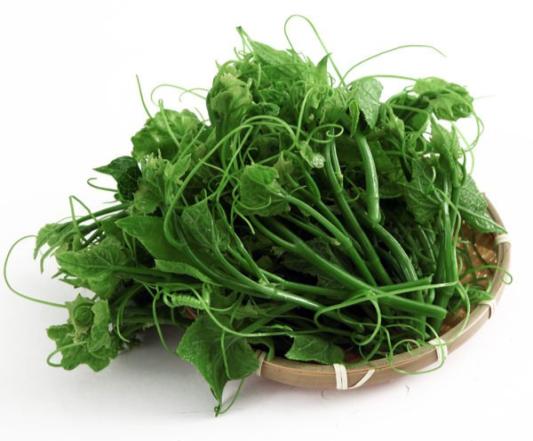 上一題
下一題
返回
蔬果大集合
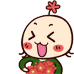 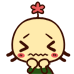 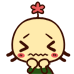 龍鬚菜
青江菜
空心菜
 請問：下面的圖片是什麼蔬菜呢?
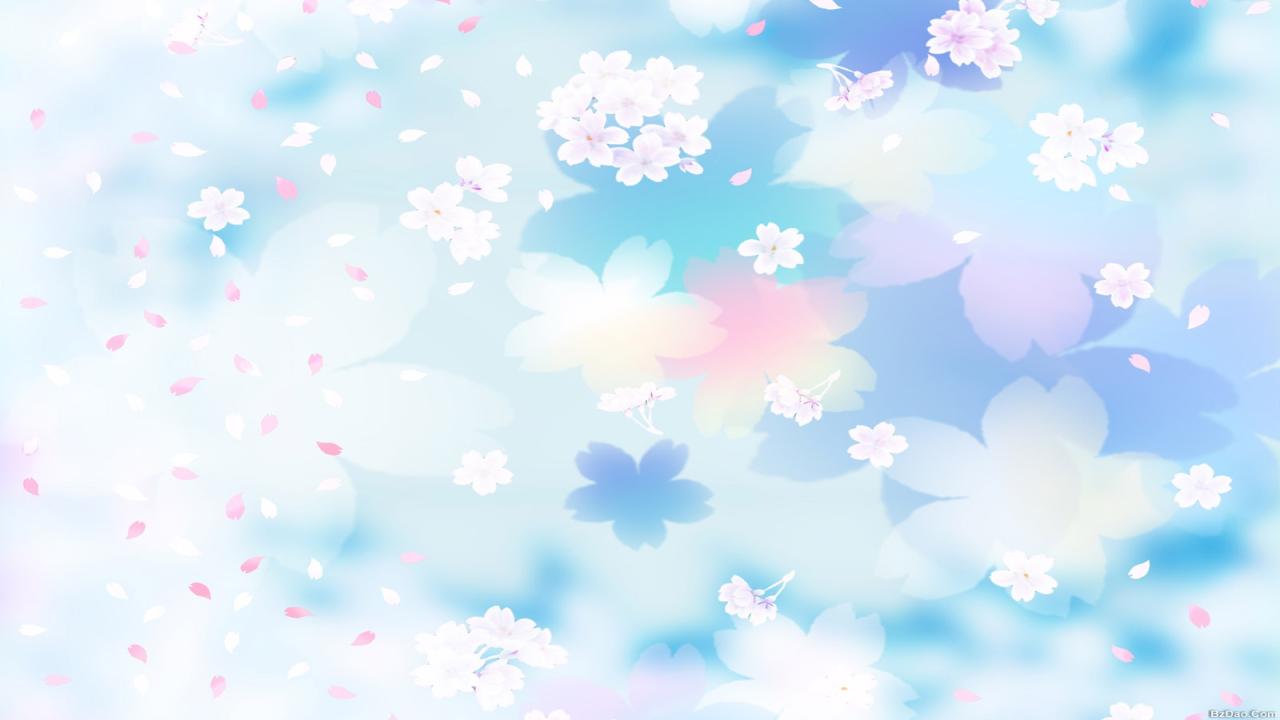 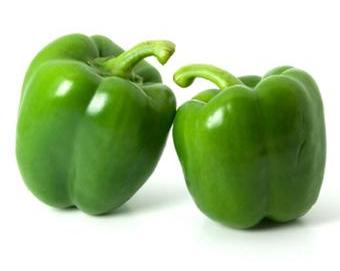 辣椒
甜椒
青椒
 請問：下面的圖片是什麼蔬菜呢?
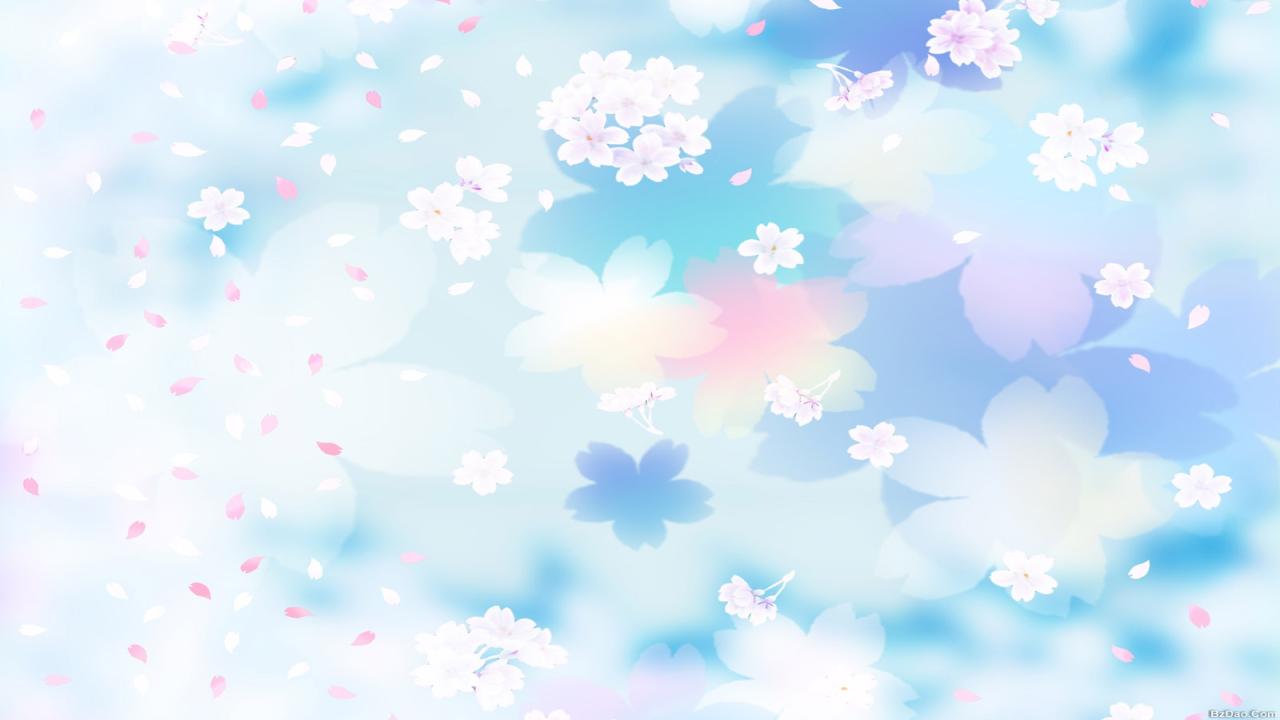 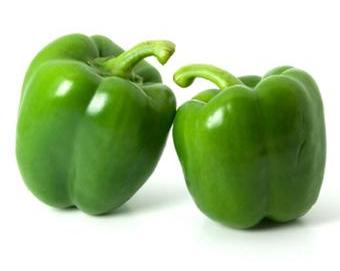 上一題
下一題
返回
蔬果大集合
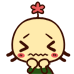 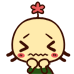 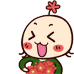 辣椒
甜椒
青椒
 請問：下面的圖片是什麼蔬菜呢?
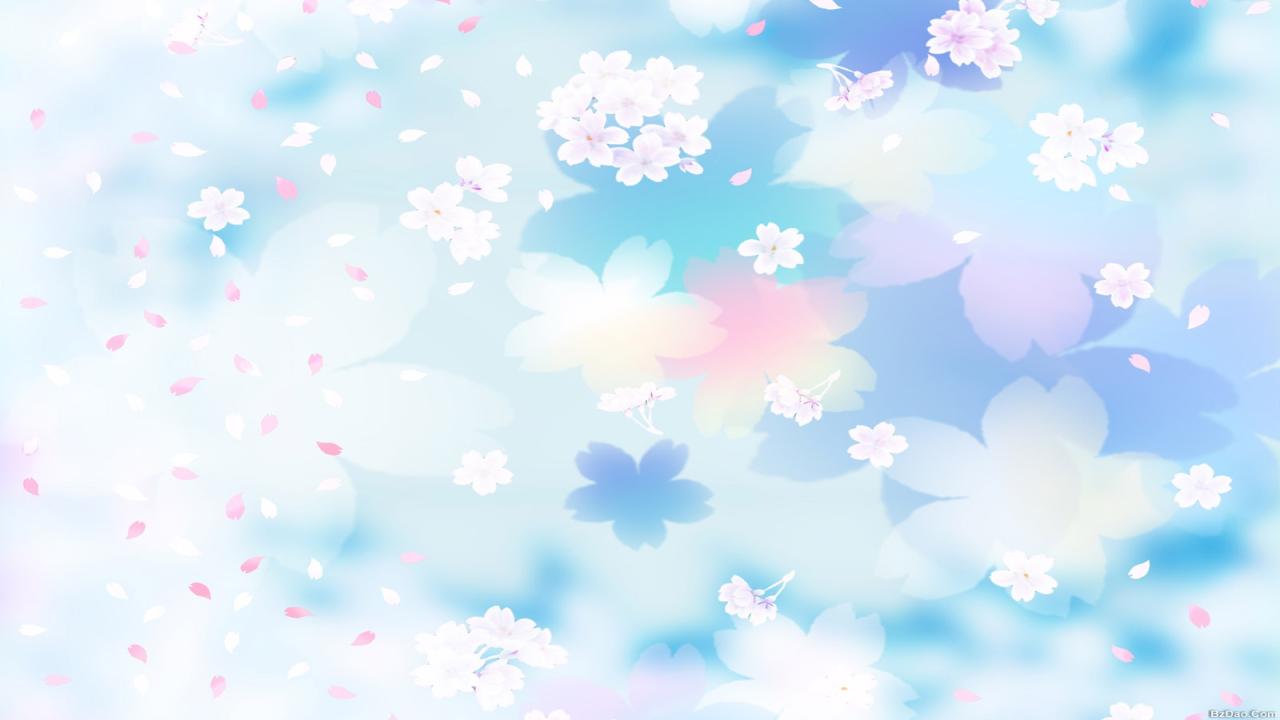 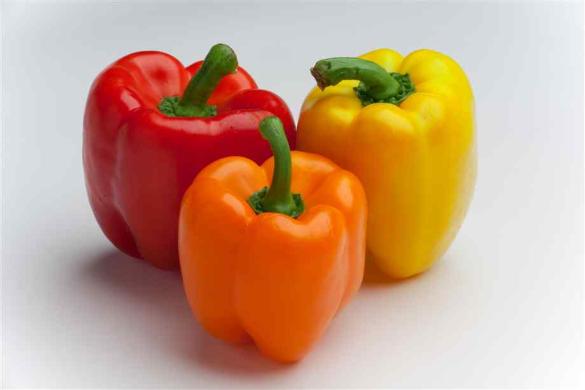 青椒
辣椒
甜椒
 請問：下面的圖片是什麼蔬菜呢?
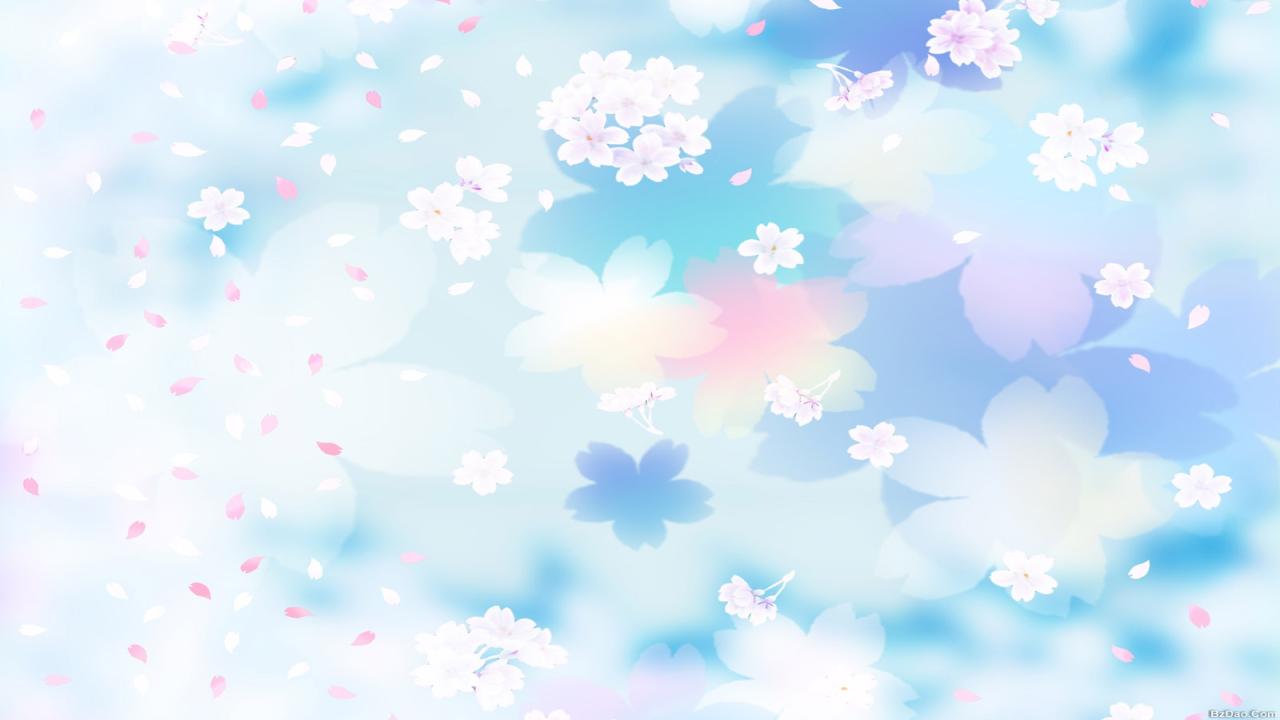 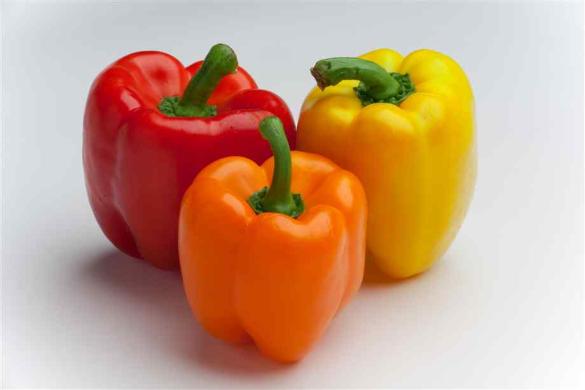 上一題
下一題
返回
蔬果大集合
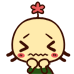 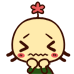 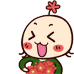 青椒
辣椒
甜椒
 請問：下面的圖片是什麼蔬菜呢?
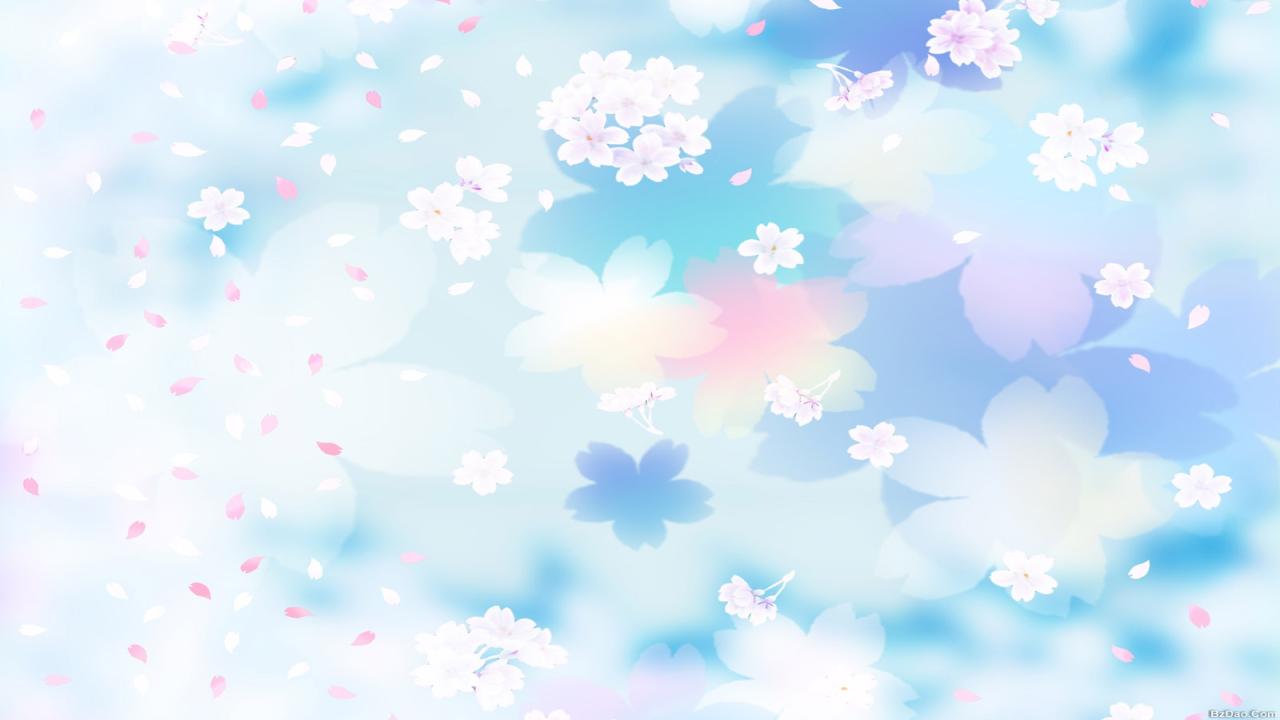 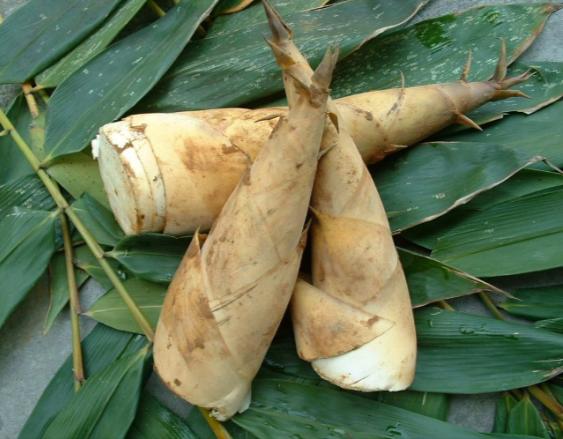 箭筍
轎篙筍
麻竹筍
 請問：下面的圖片是什麼蔬菜呢?
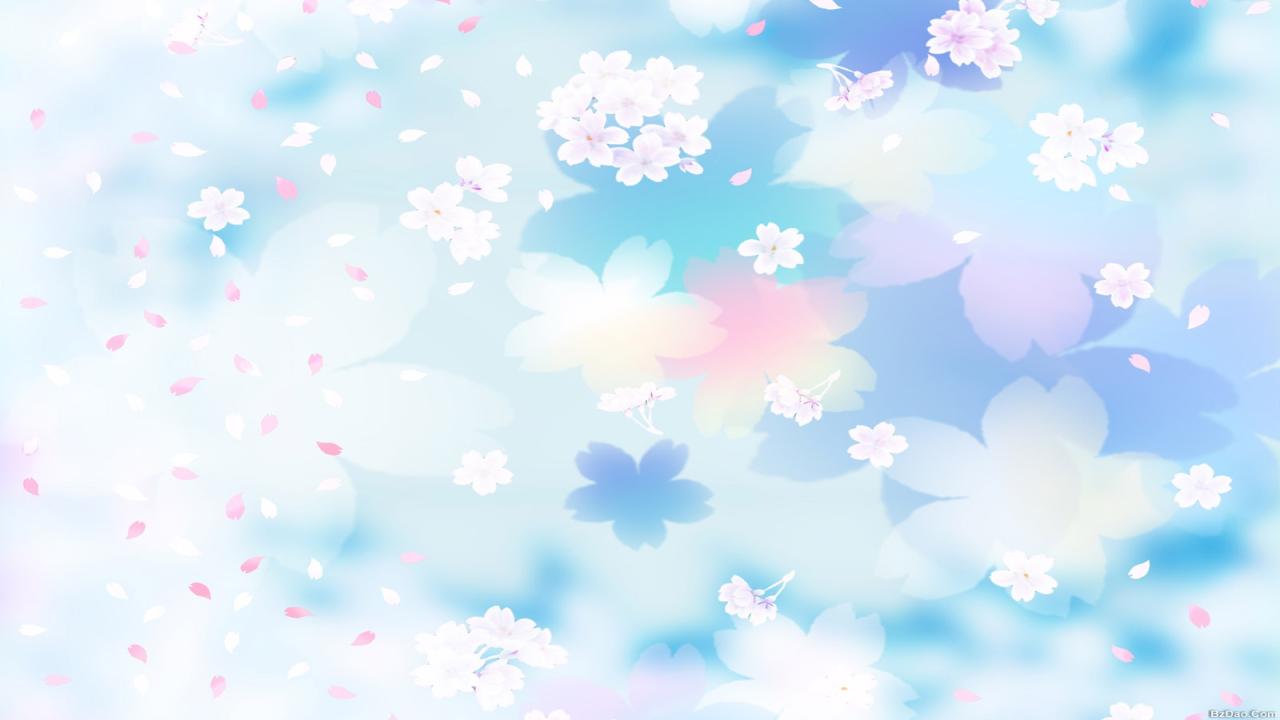 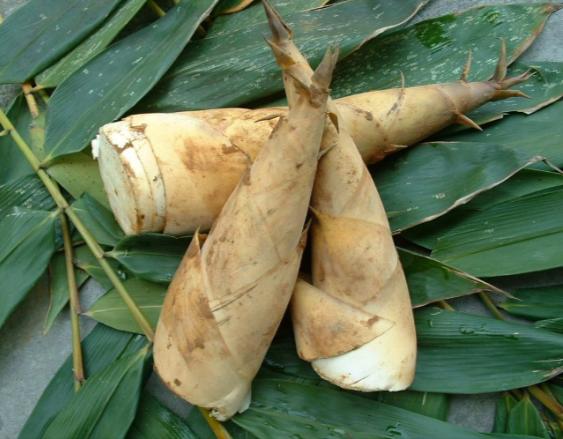 上一題
下一題
返回
蔬果大集合
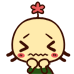 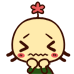 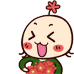 箭筍
轎篙筍
麻竹筍
 請問：下面的圖片是什麼蔬菜呢?
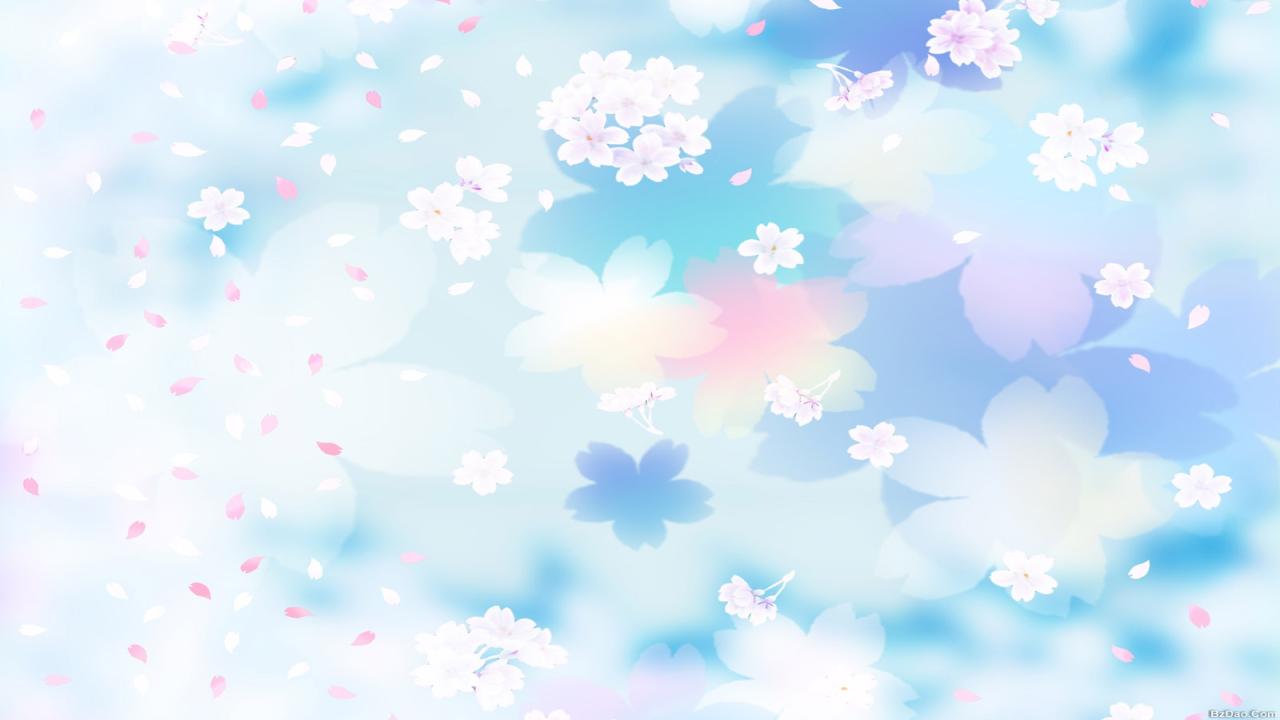 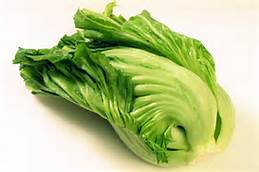 結頭菜
大白菜
芥菜
 請問：下面的圖片是什麼蔬菜呢?
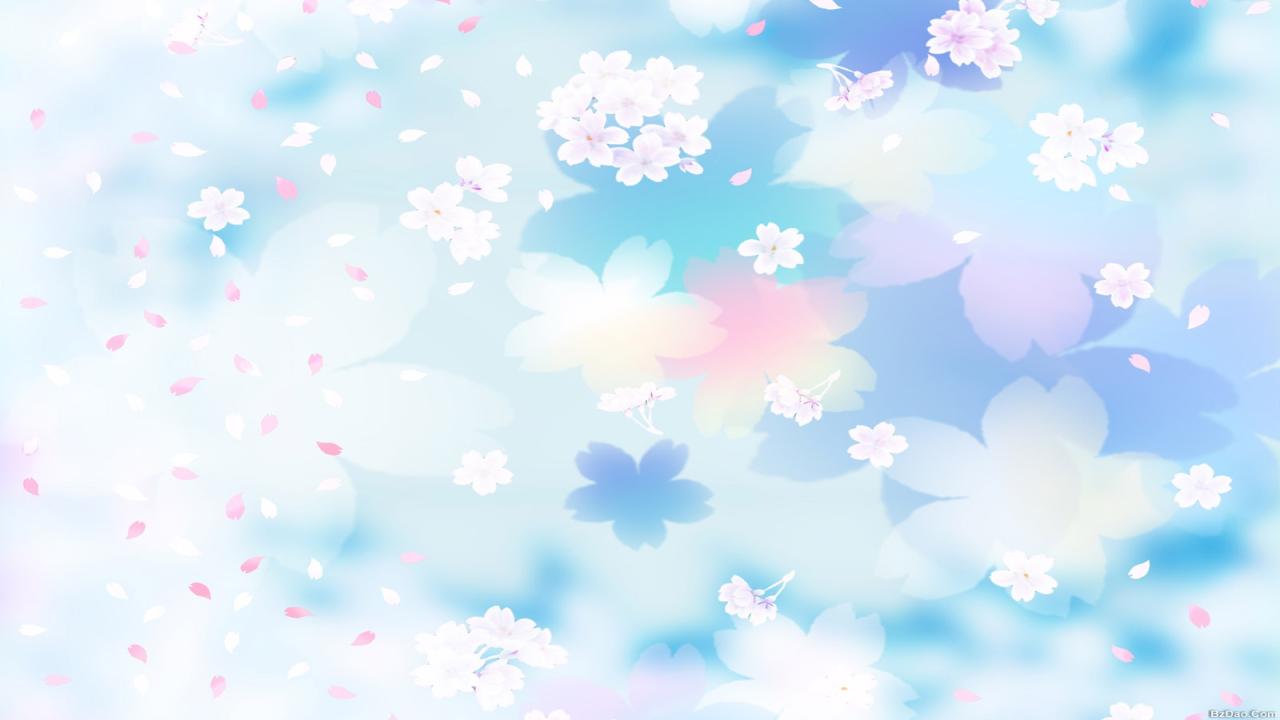 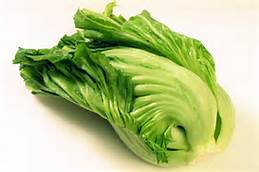 上一題
下一題
返回
蔬果大集合
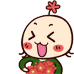 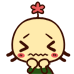 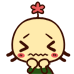 結頭菜
大白菜
芥菜
 請問：下面的圖片是什麼蔬菜呢?
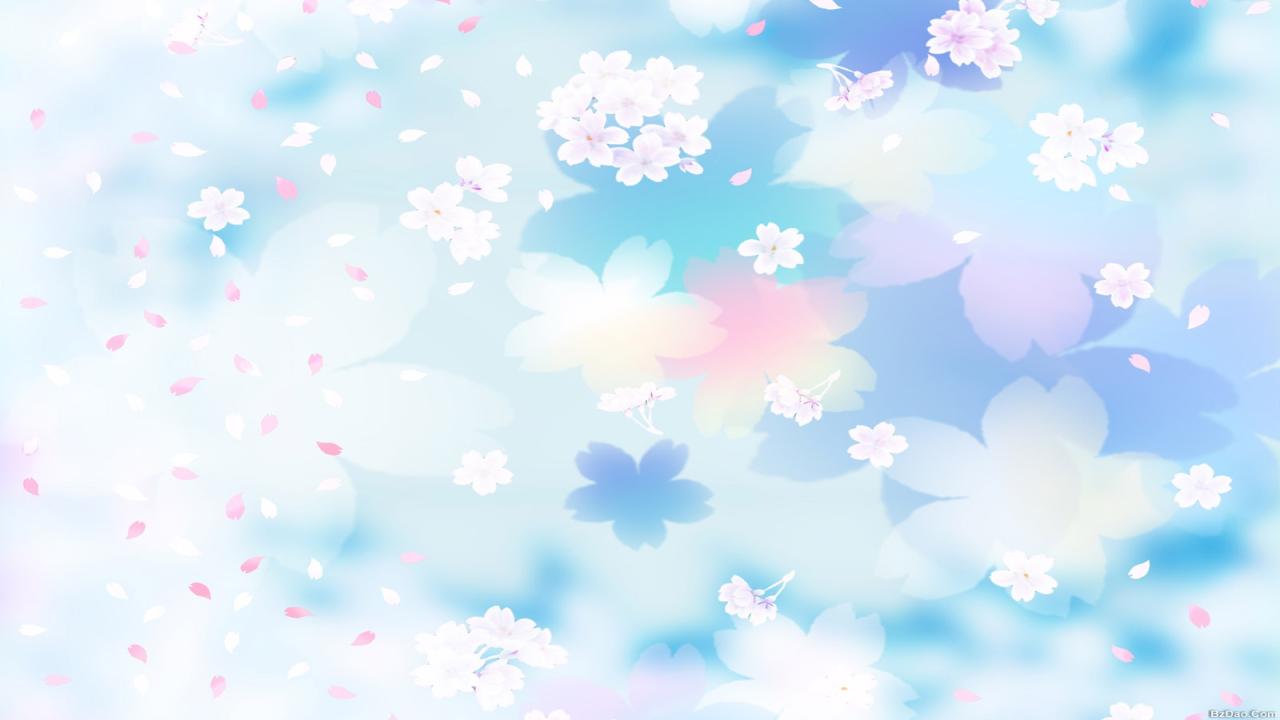 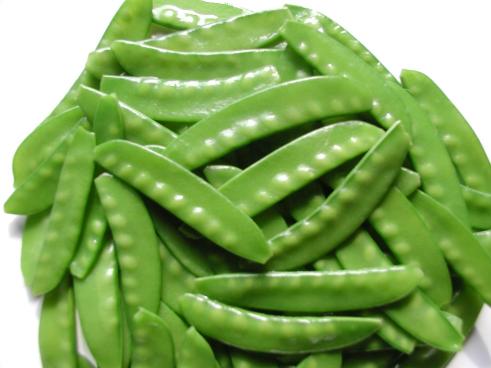 豌豆
綠豆
敏豆
 請問：下面的圖片是什麼蔬菜呢?
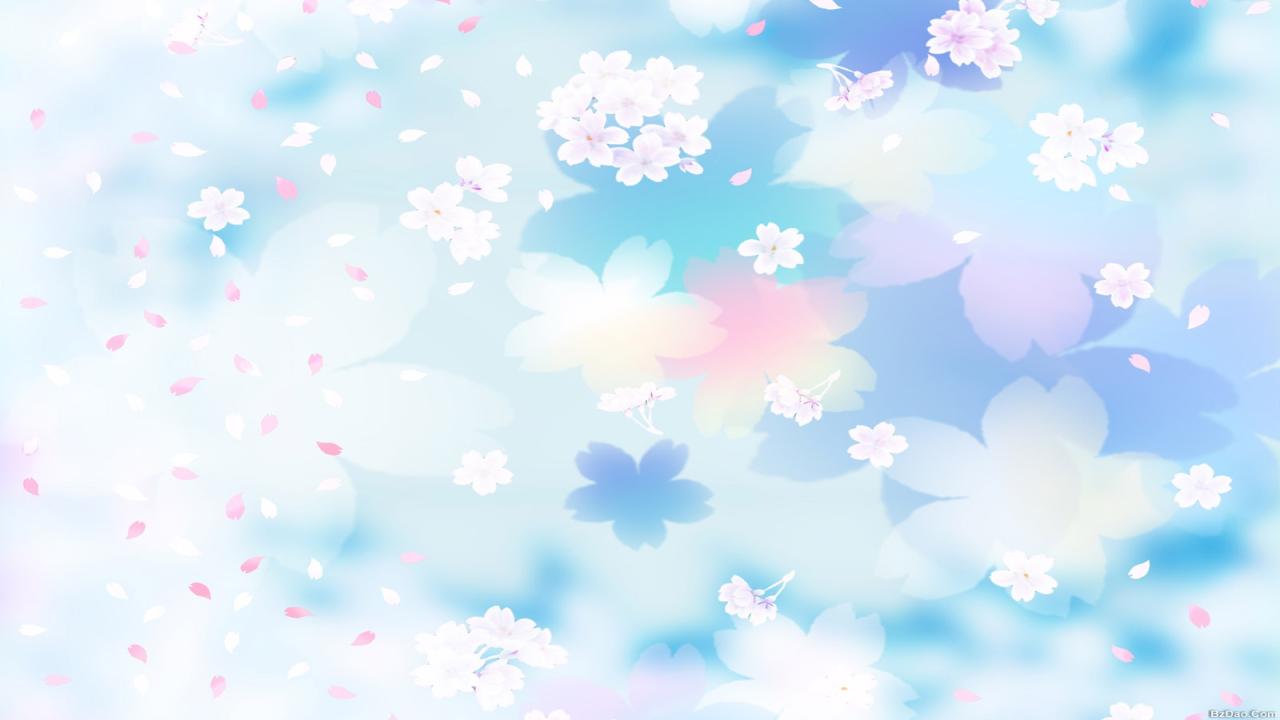 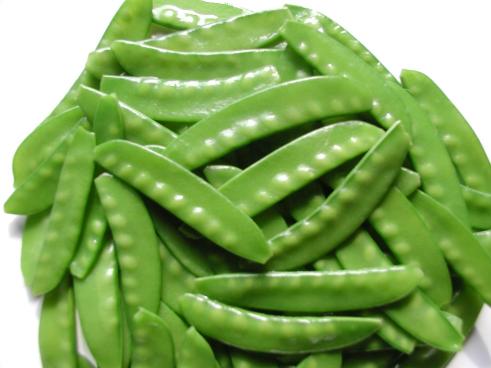 上一題
下一題
返回
蔬果大集合
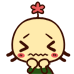 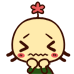 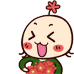 豌豆
綠豆
敏豆
 請問：下面的圖片是什麼蔬菜呢?
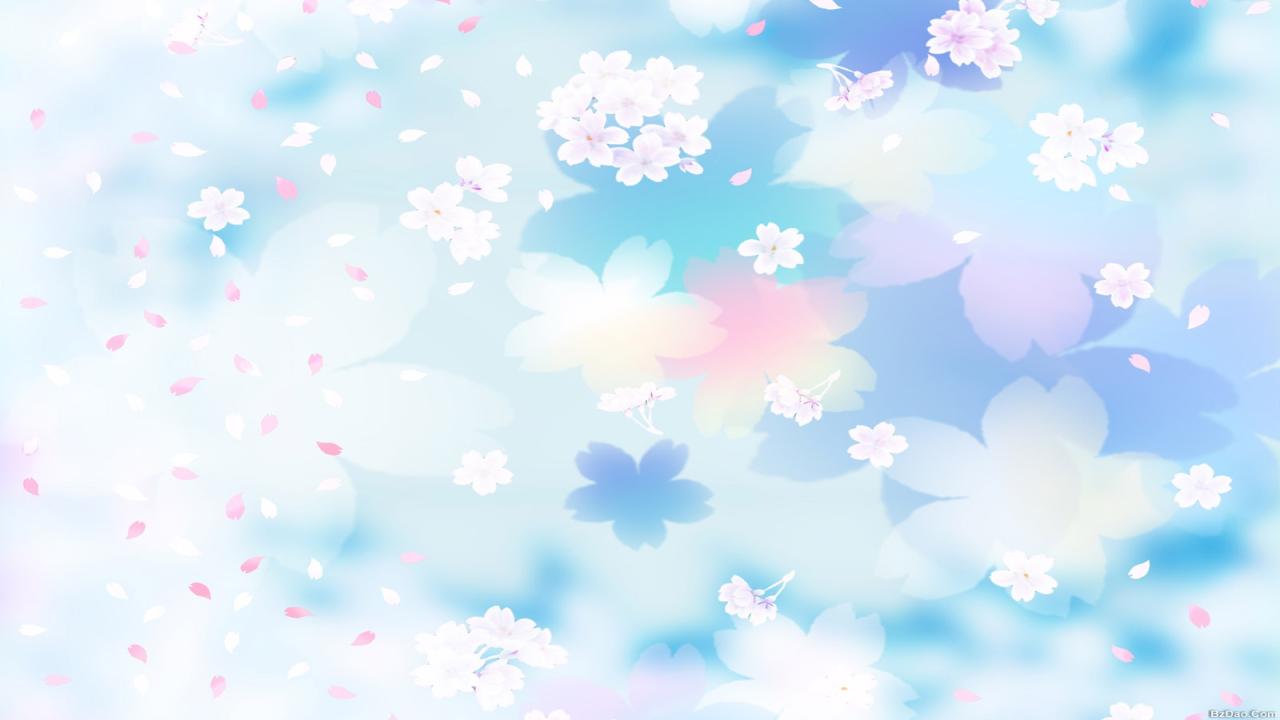 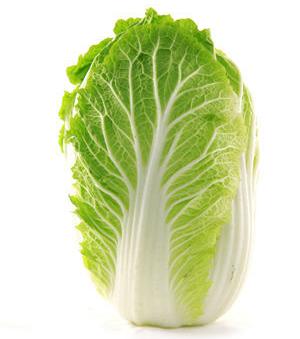 大白菜
高麗菜
結頭菜
 請問：下面的圖片是什麼蔬菜呢?
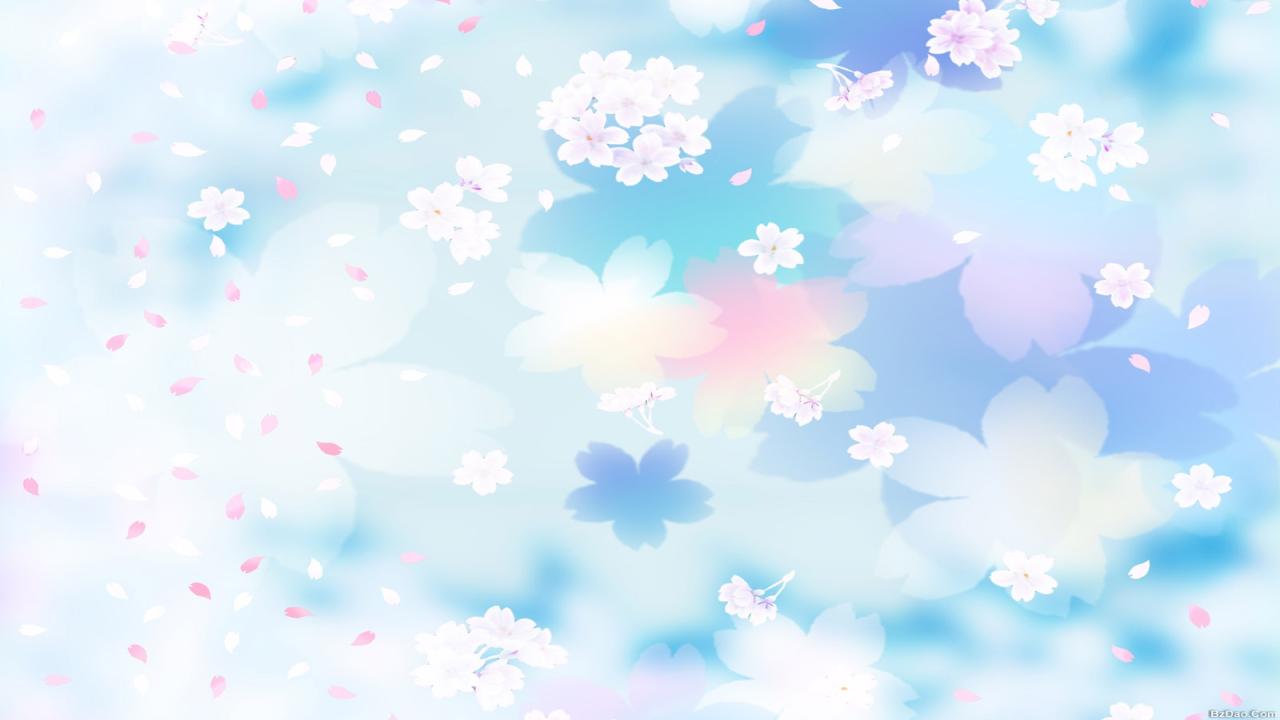 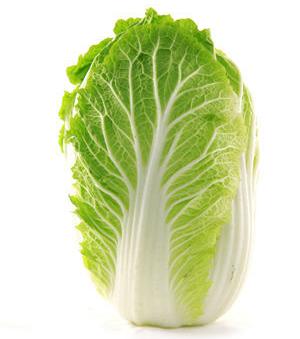 上一題
下一題
返回
蔬果大集合
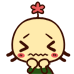 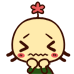 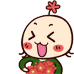 大白菜
高麗菜
結頭菜
 請問：下面的圖片是什麼蔬菜呢?
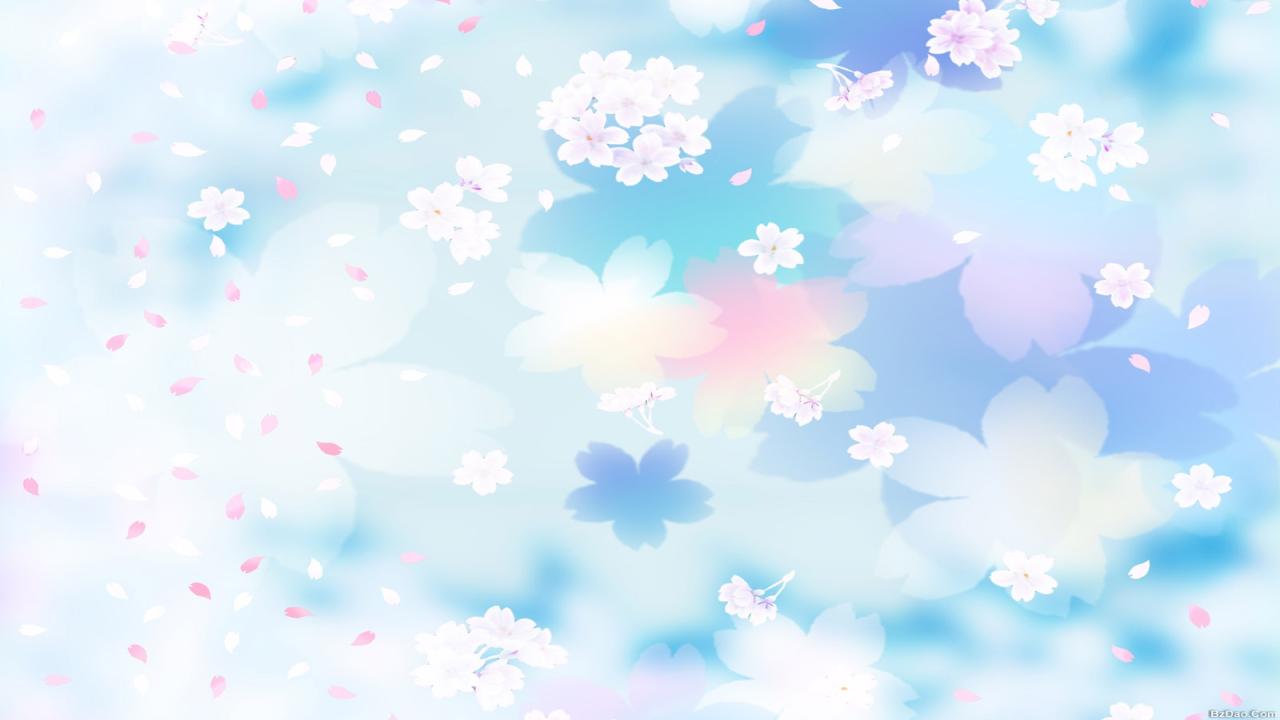 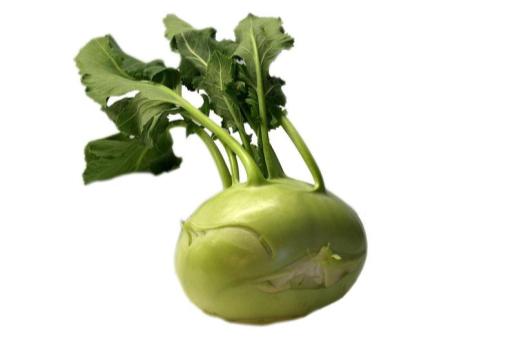 結頭菜
芥菜
蘿蔔
 請問：下面的圖片是什麼蔬菜呢?
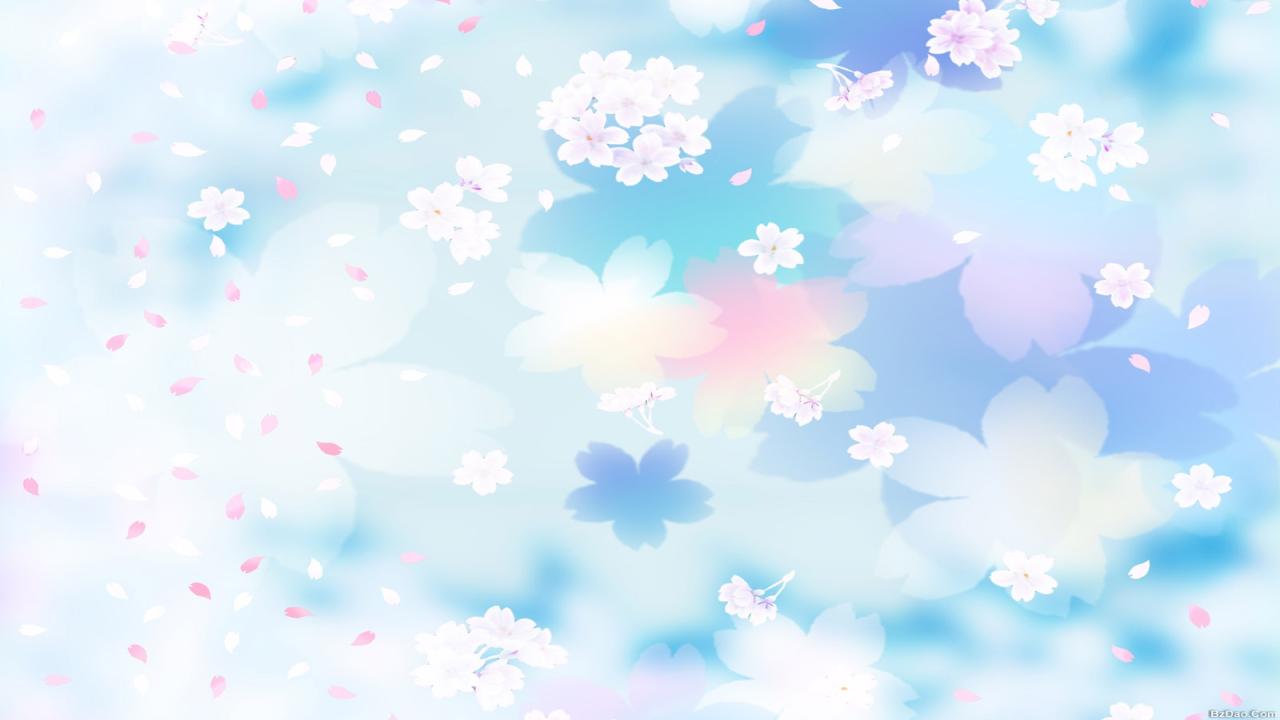 第7站
蔬果
大集合
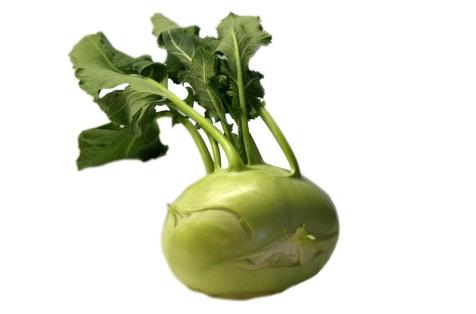 上一題
第 8 站
返回
蔬果大集合
站牌路線
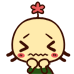 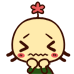 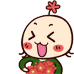 結頭菜
芥菜
蘿蔔
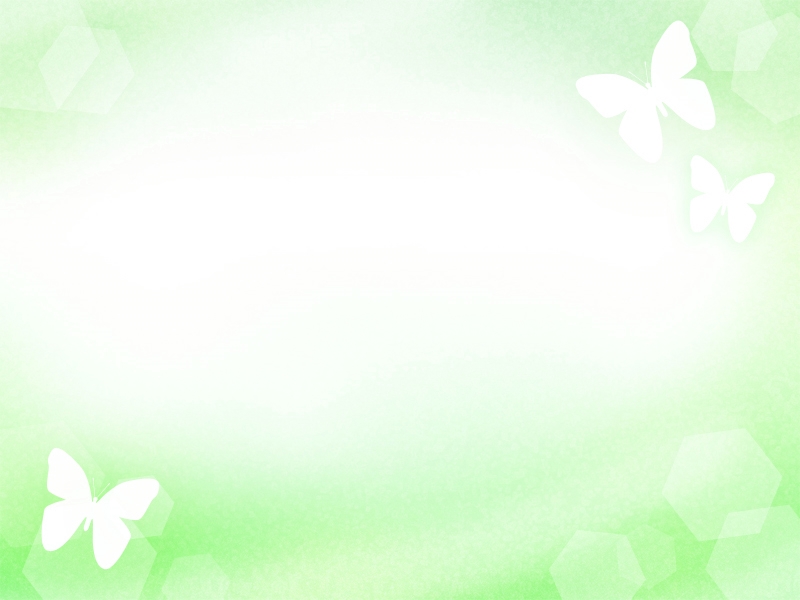 第8站
小偵探找線索
小偵探
找線索
出發
站牌路線
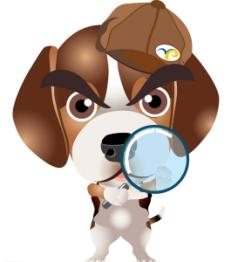 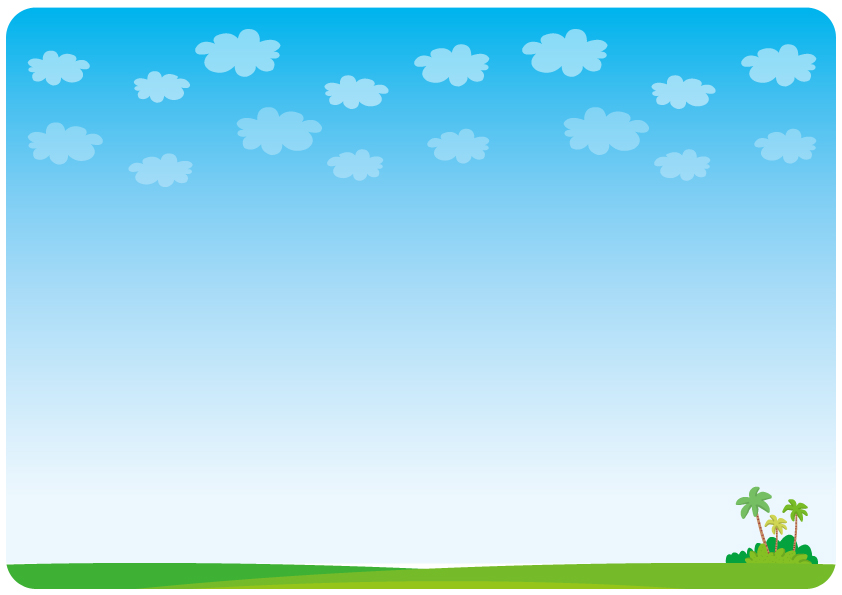 線索1
線索2
？
？
？
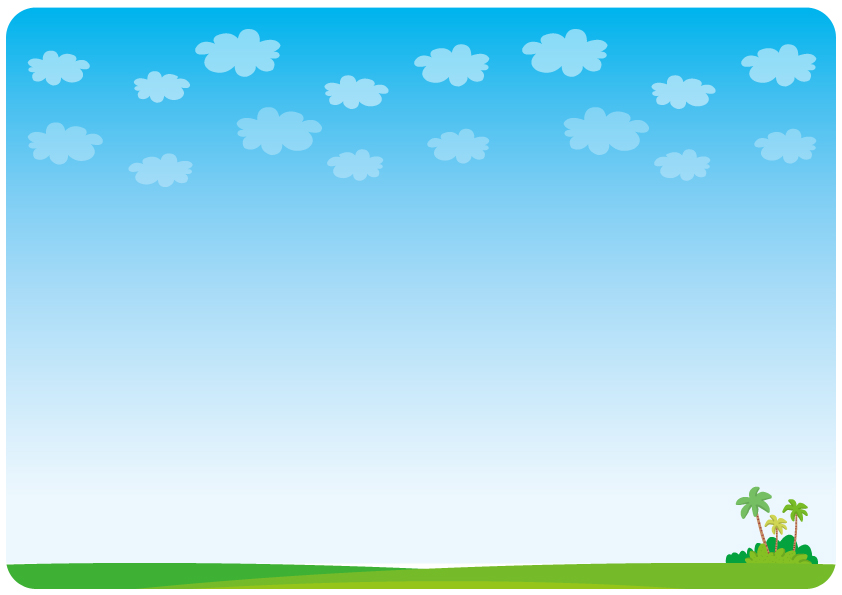 夏天的水果、有綠色的外皮
線索2
？
？
？
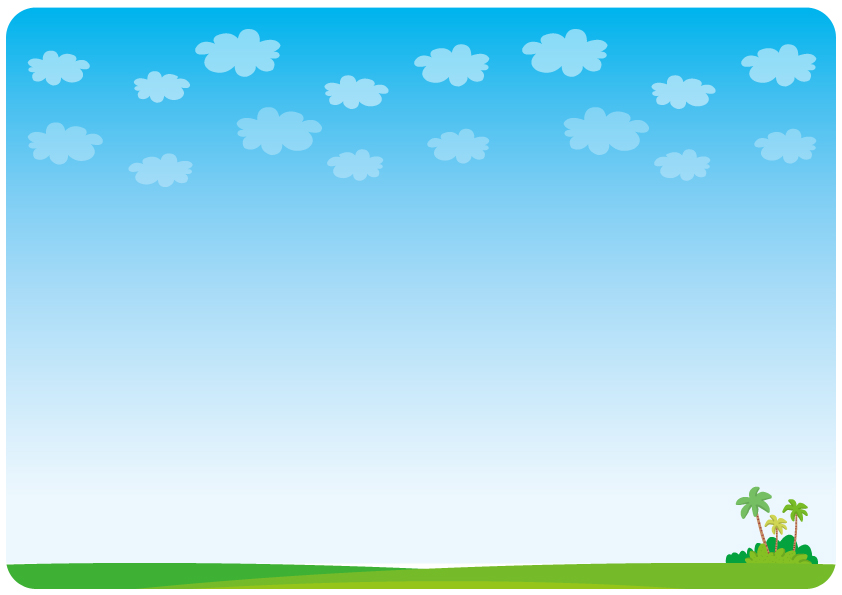 夏天的水果、有綠色的外皮
提示1
形狀是圓圓的，吃起來酸酸的
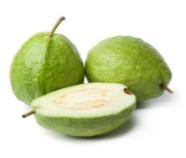 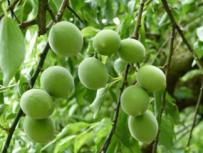 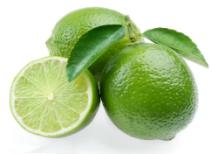 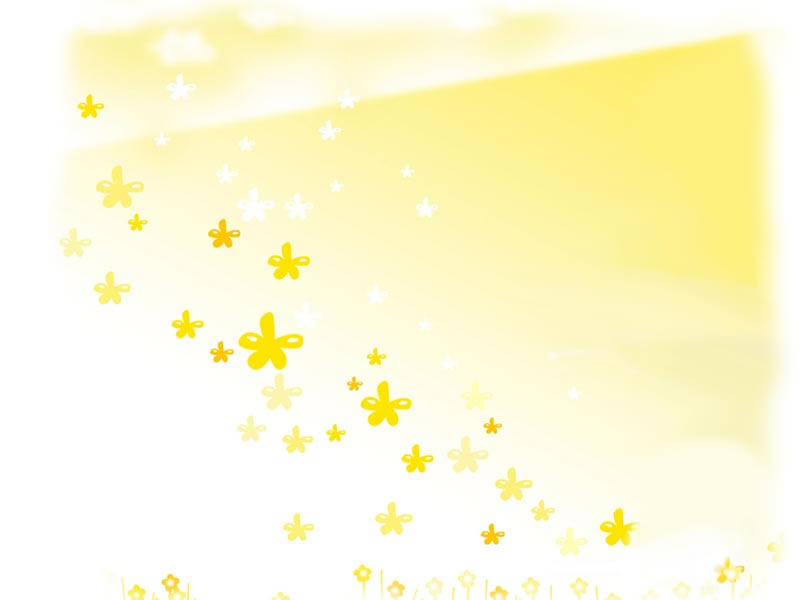 恭喜你!!
答對了!!
返回
第8站
小偵探找線索
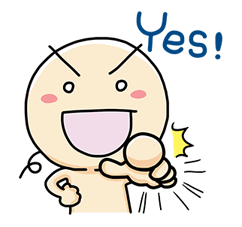 下一題
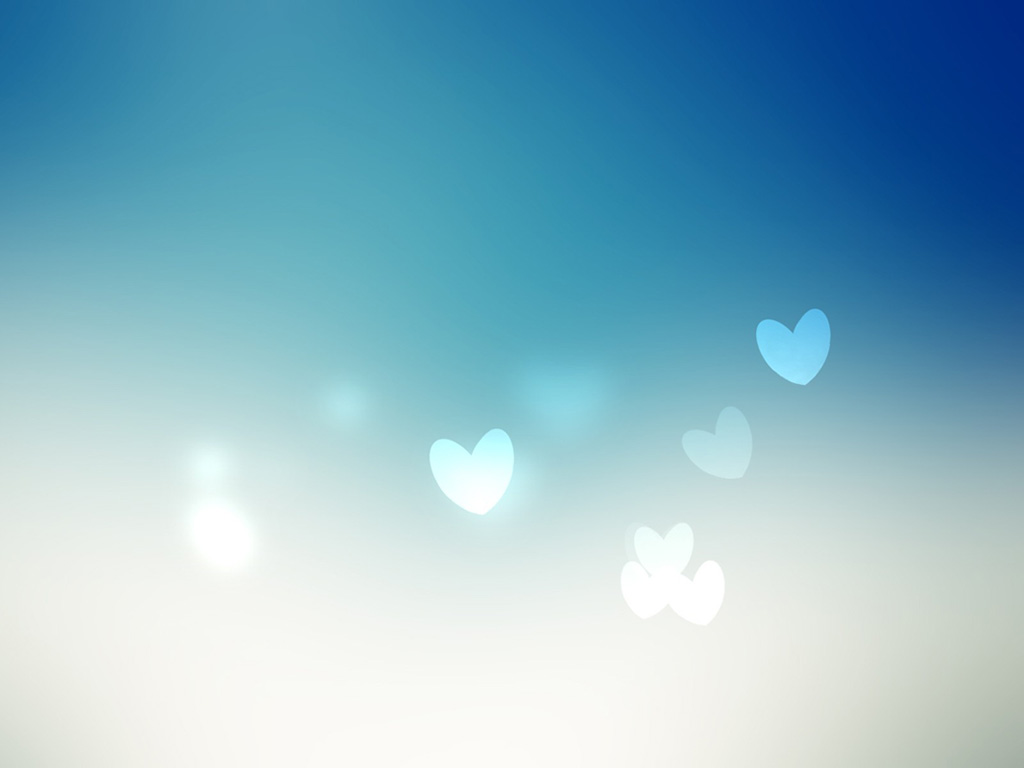 返回
第8站
小偵探找線索
答錯囉!!
再想一想!!
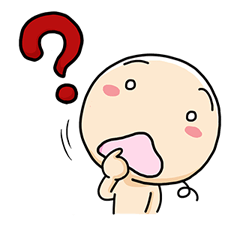 返 回
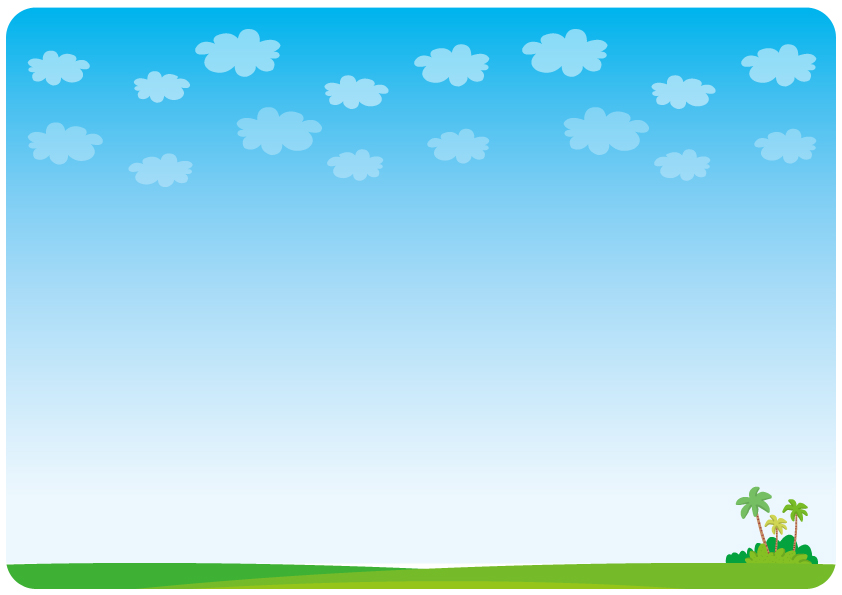 線索1
線索2
？
？
？
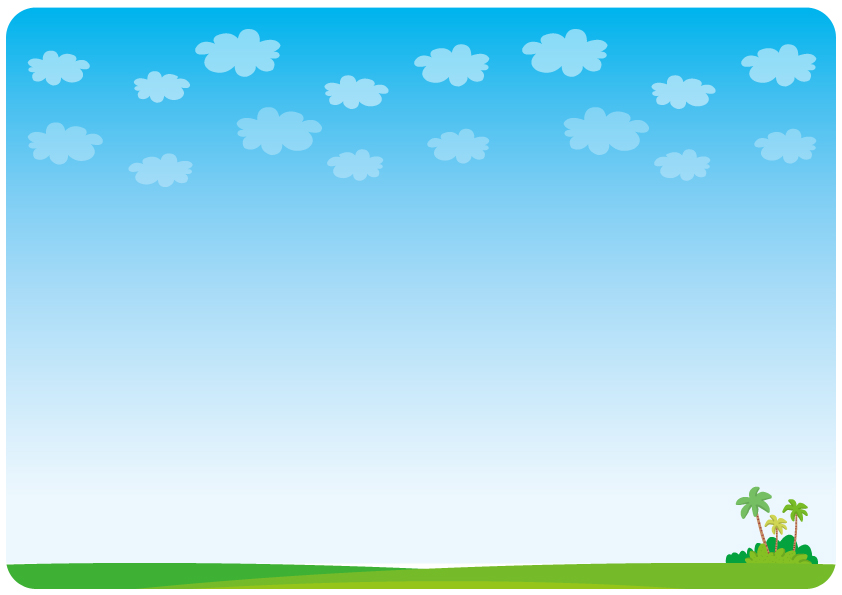 夏天和冬天的水果、信義鄉特產
線索2
？
？
？
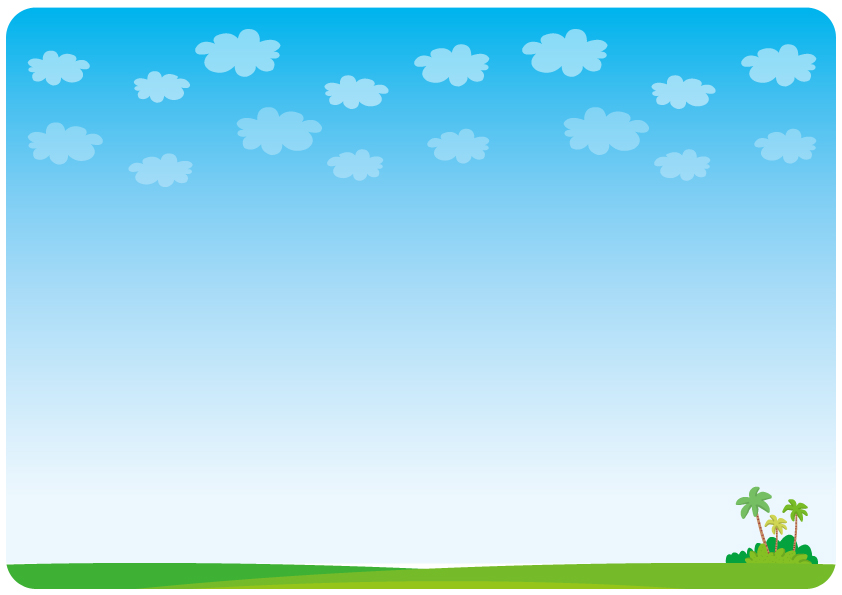 夏天和冬天的水果、信義鄉特產
提示1
他是紫色的，由很多小顆果實組成一串
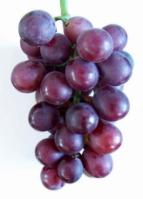 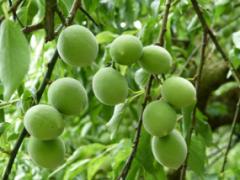 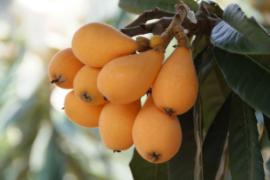 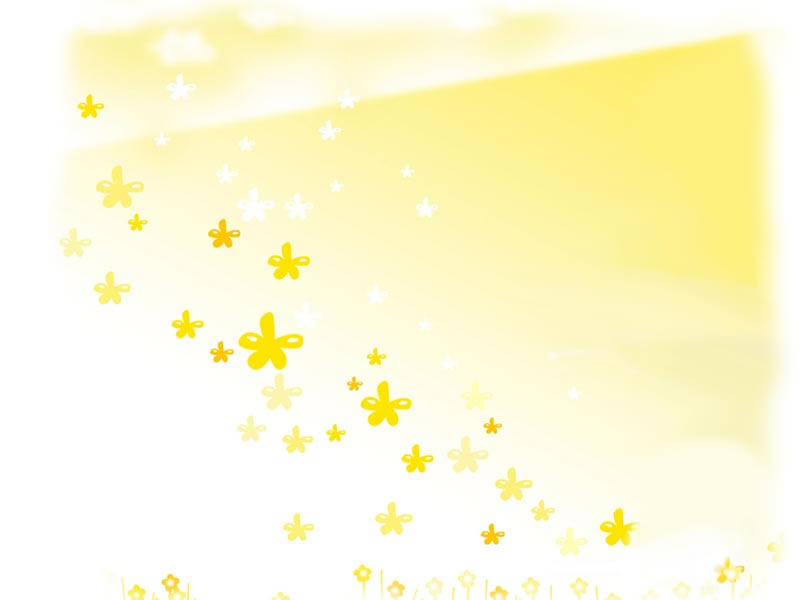 恭喜你!!
答對了!!
返回
第8站
小偵探找線索
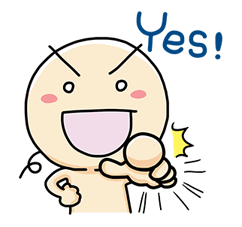 下一題
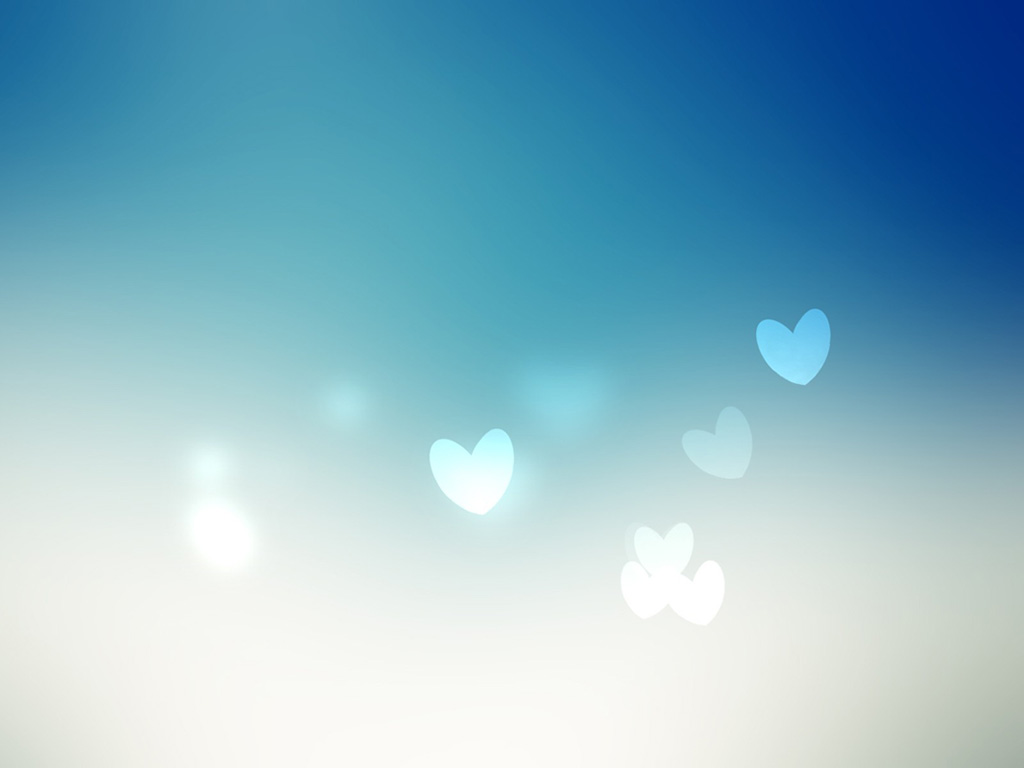 返回
第8站
小偵探找線索
答錯囉!!
再想一想!!
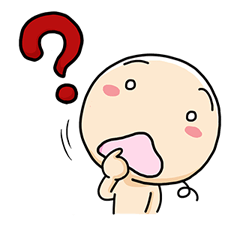 返 回
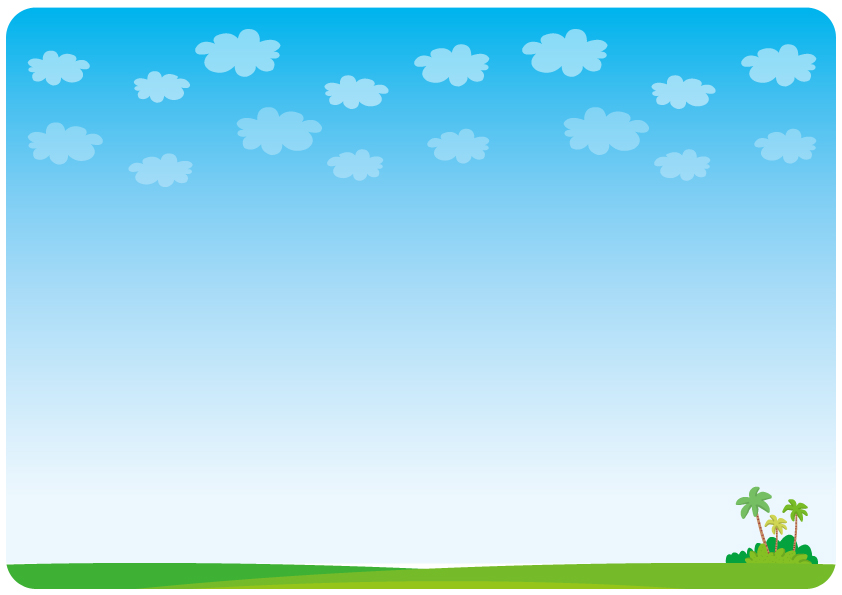 線索1
線索2
？
？
？
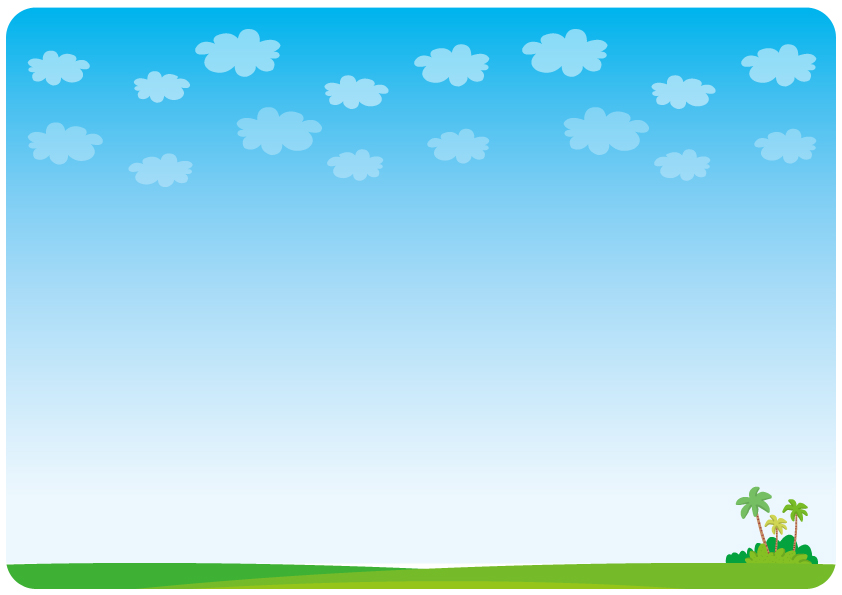 春天的水果、信義鄉特產
線索2
？
？
？
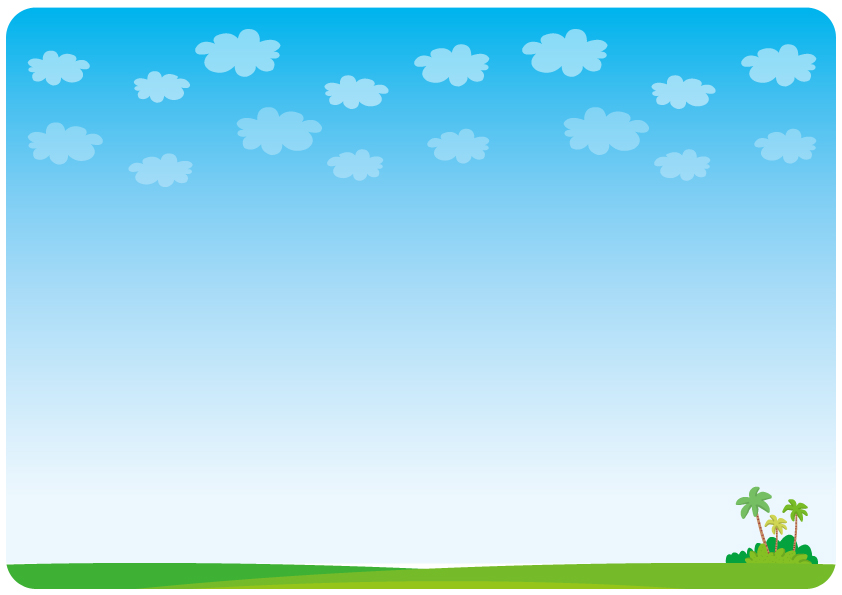 春天的水果、信義鄉特產
提示1
他是綠色小小顆的果實，直接吃會很酸
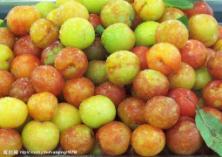 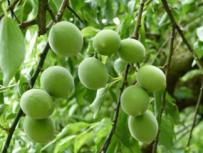 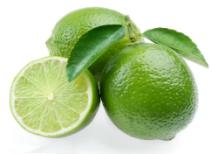 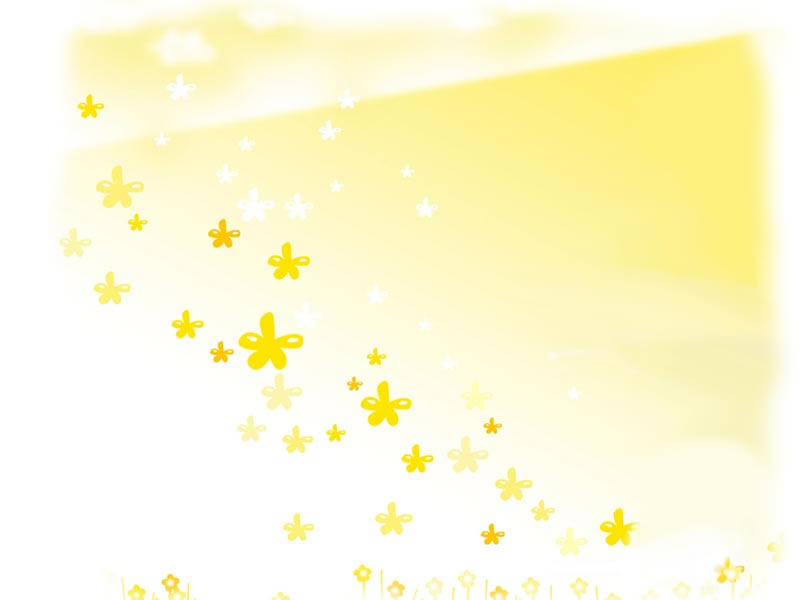 恭喜你!!
答對了!!
返回
第8站
小偵探找線索
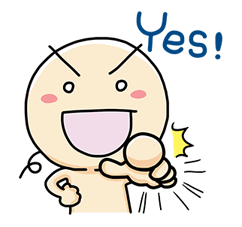 下一題
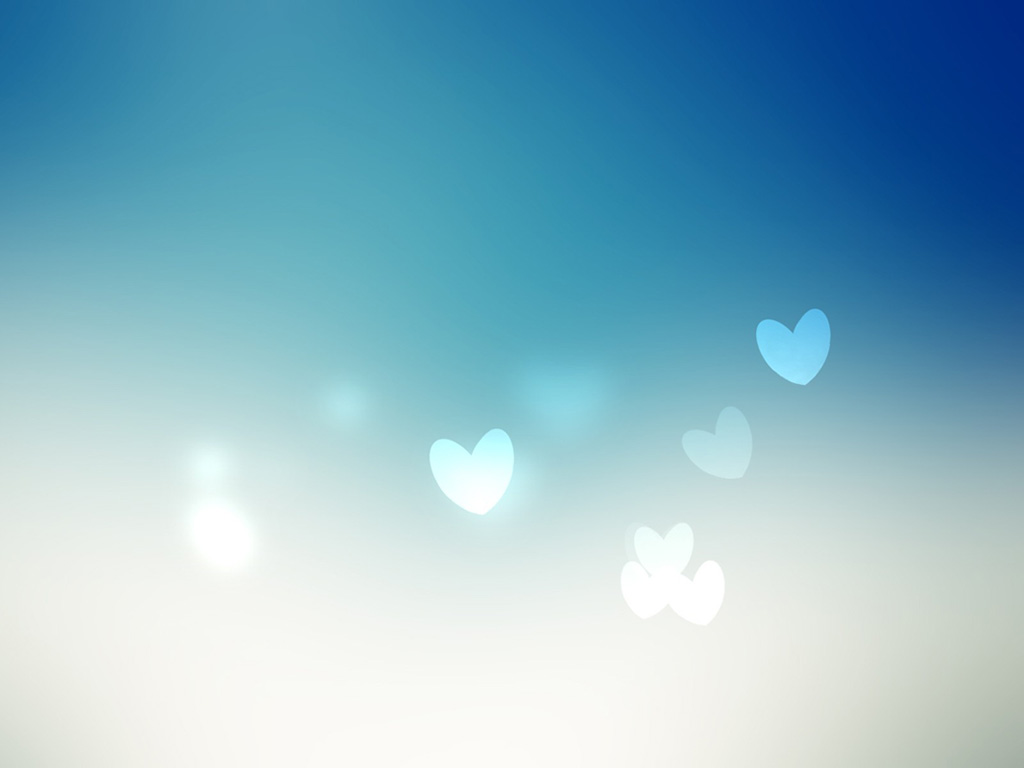 返回
第8站
小偵探找線索
答錯囉!!
再想一想!!
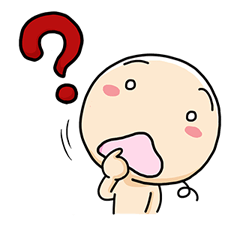 返 回
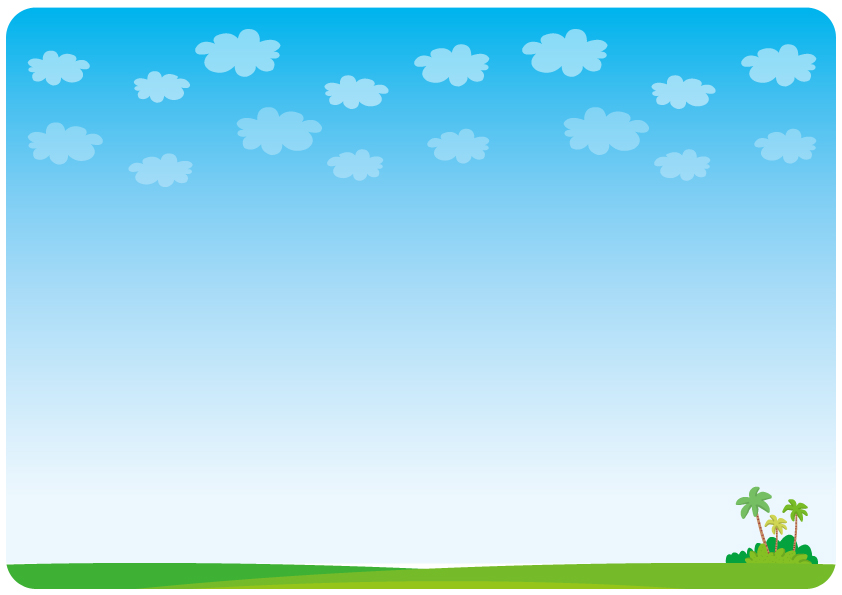 線索1
線索2
？
？
？
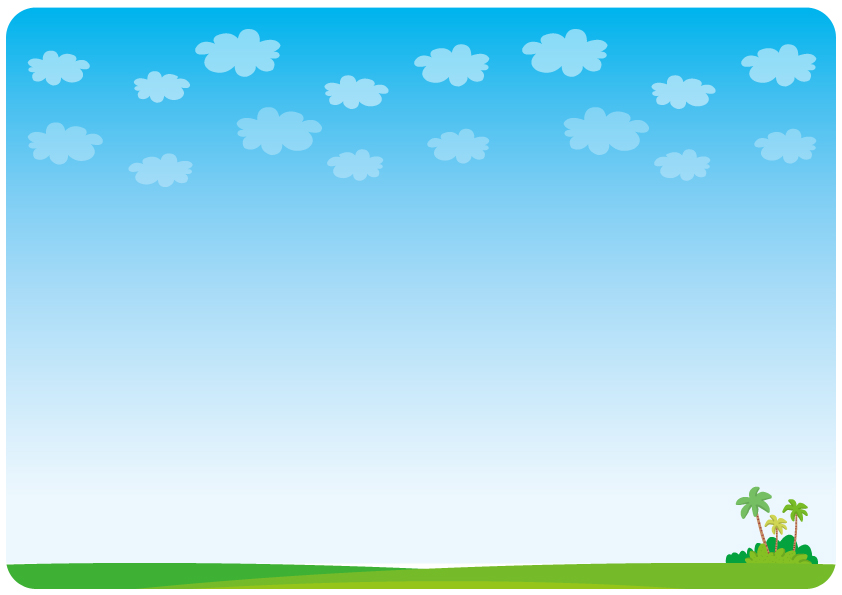 春天的水果、外皮有點紅紅的
線索2
？
？
？
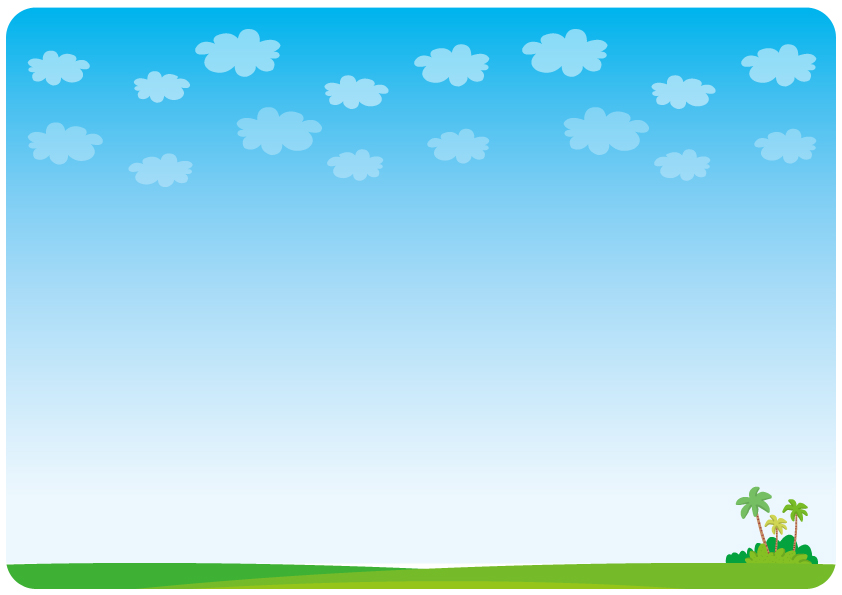 春天的水果、外皮有點紅紅的
提示1
外型像愛心的形狀
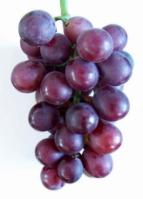 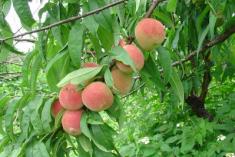 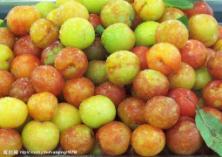 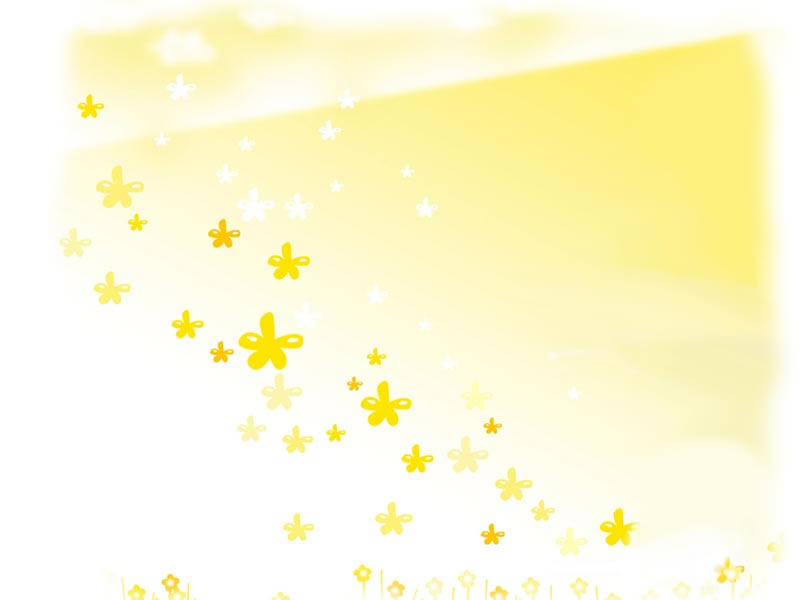 恭喜你!!
答對了!!
返回
第8站
小偵探找線索
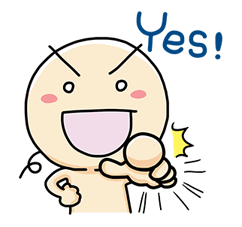 下一題
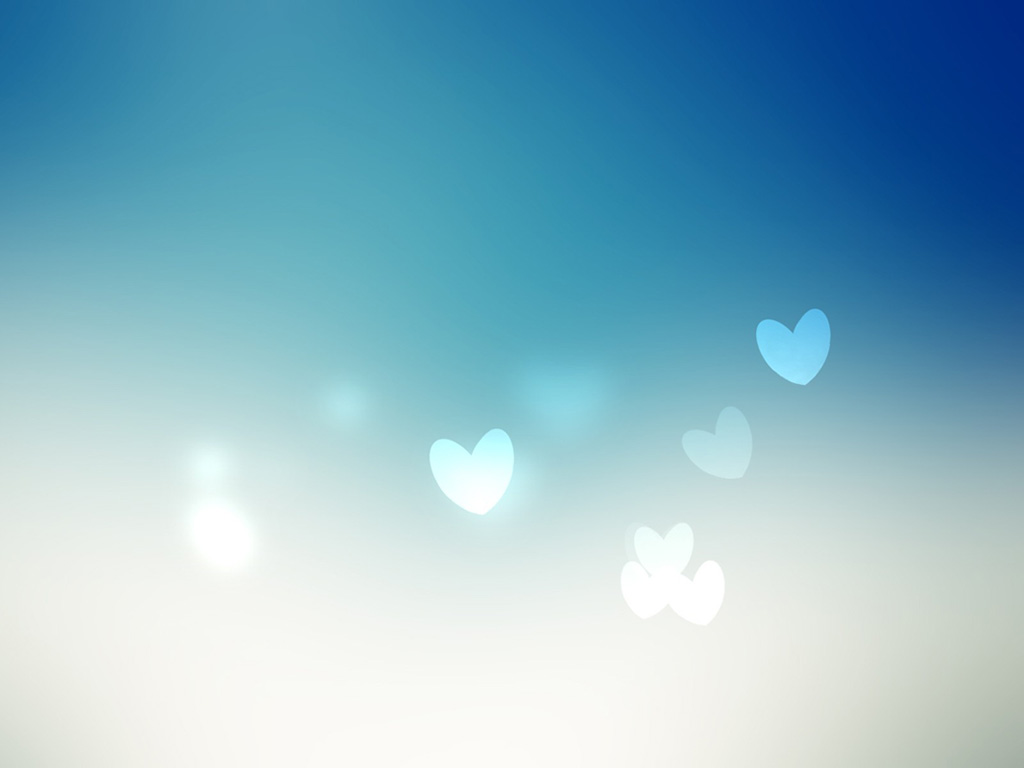 返回
第8站
小偵探找線索
答錯囉!!
再想一想!!
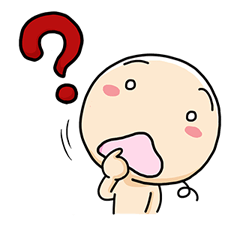 返 回
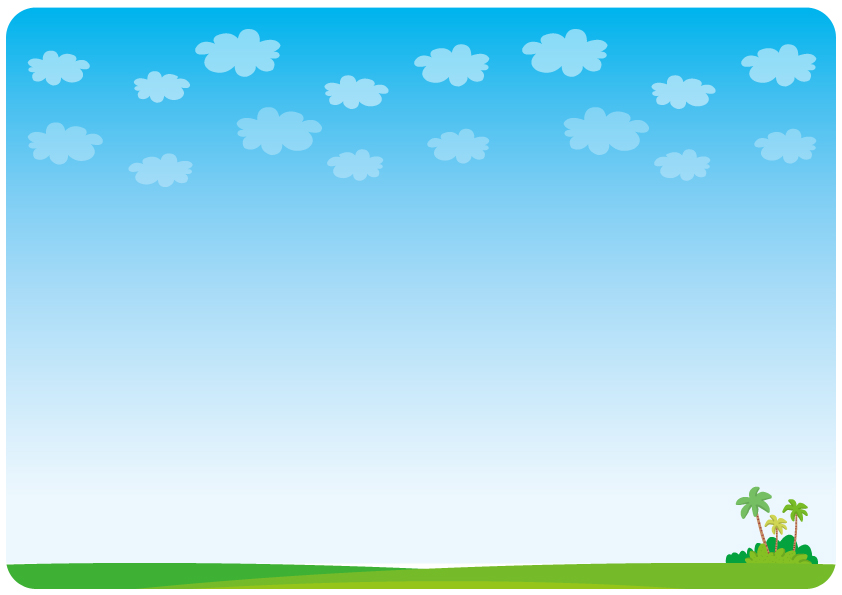 線索1
線索2
？
？
？
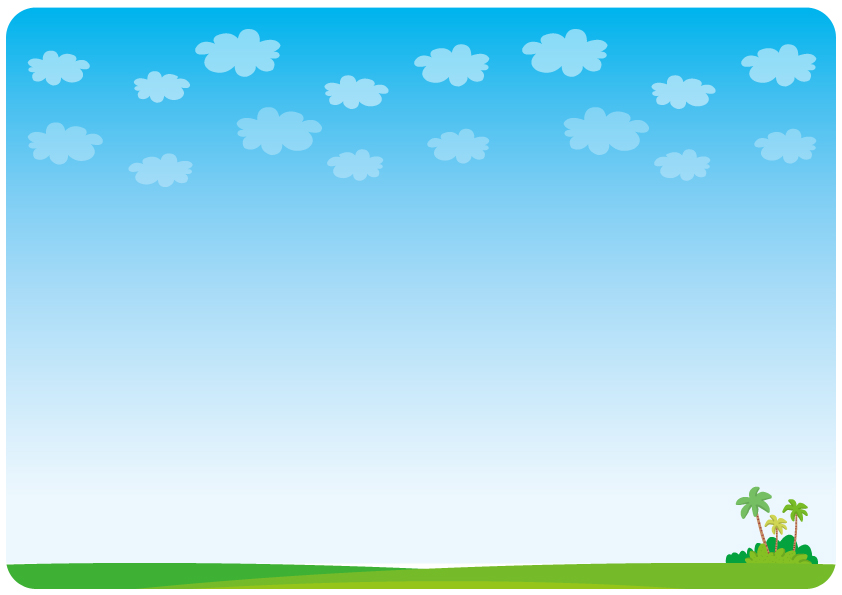 秋天的水果、外皮是橘色的
線索2
？
？
？
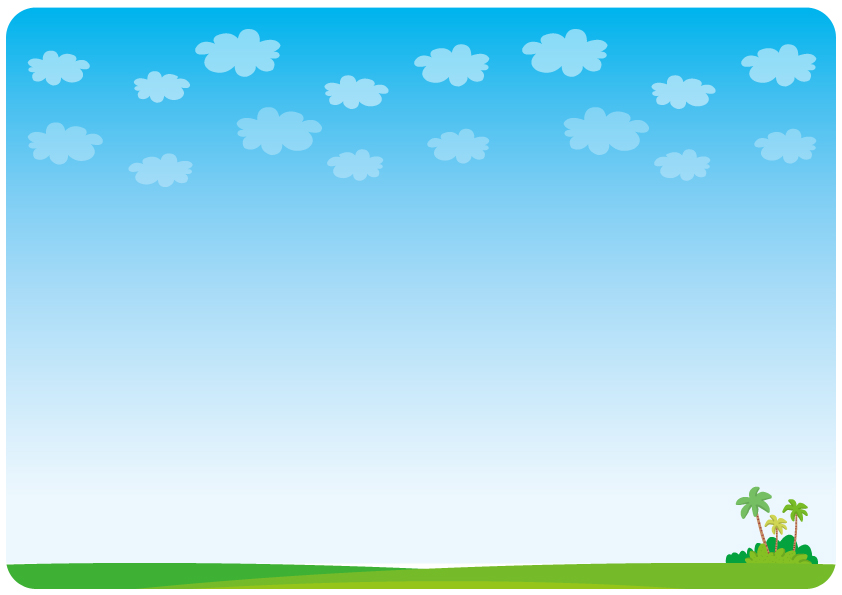 秋天的水果、外皮是橘色的
提示1
果肉軟軟的，甜甜香香的
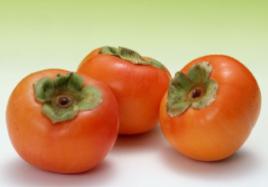 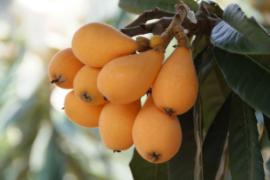 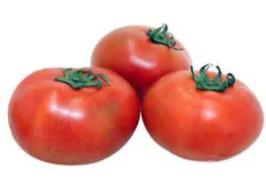 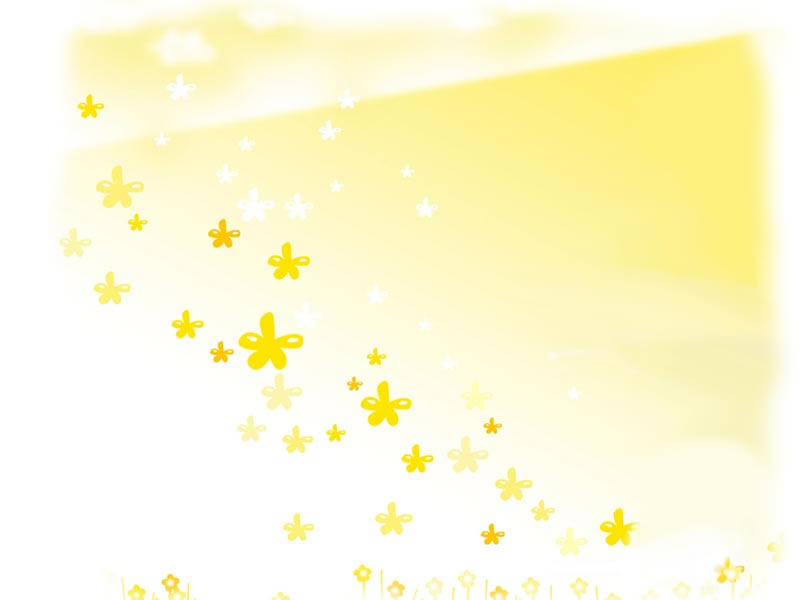 恭喜你!!
答對了!!
返回
第8站
小偵探找線索
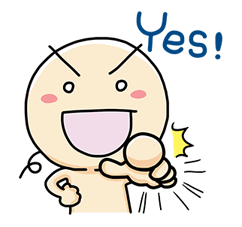 下一題
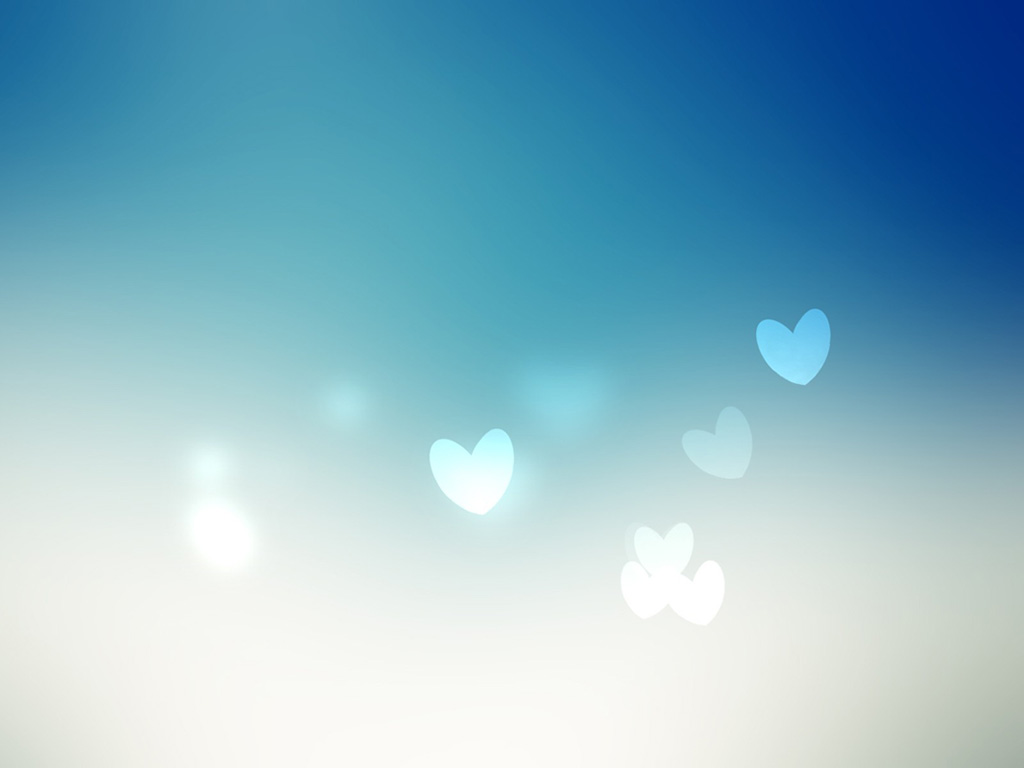 返回
第8站
小偵探找線索
答錯囉!!
再想一想!!
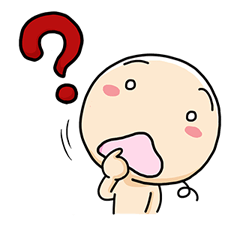 返 回
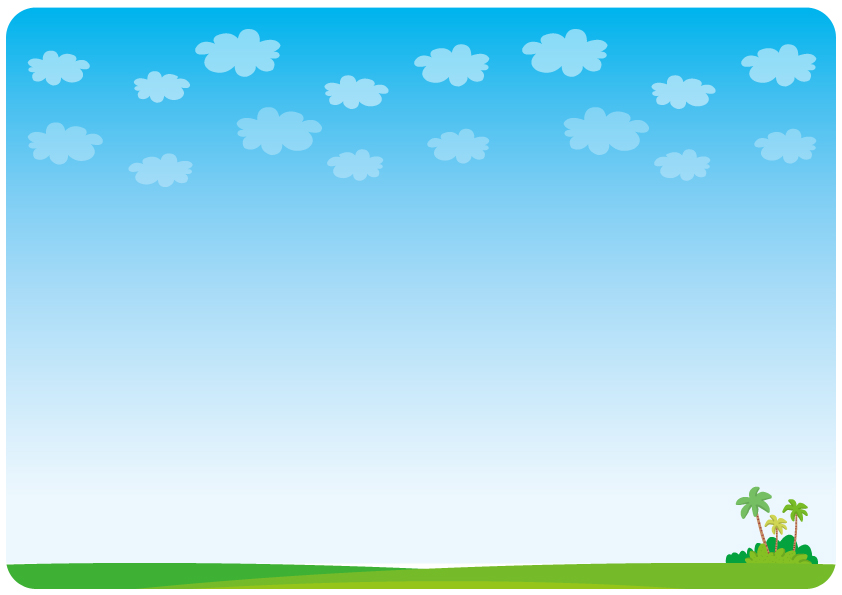 線索1
線索2
？
？
？
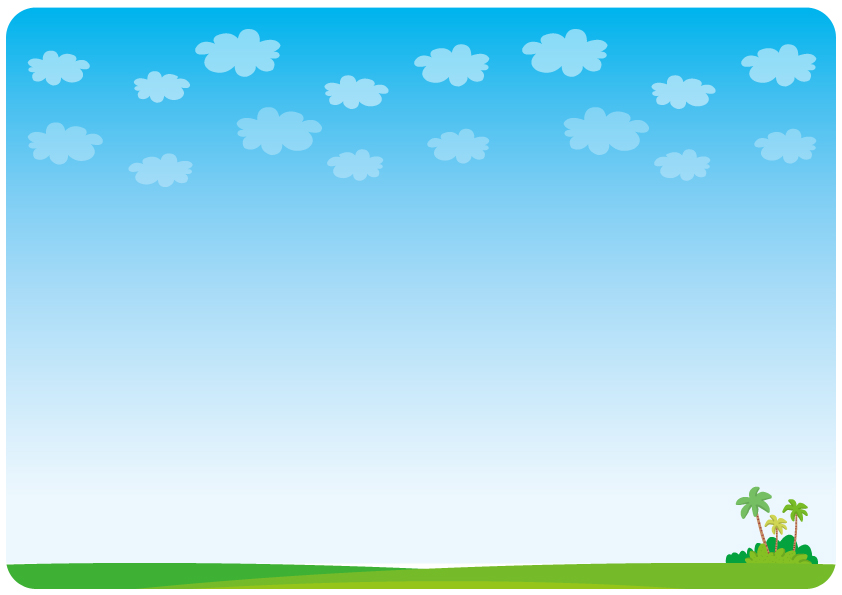 春天的蔬菜、長的像一顆圓球
線索2
？
？
？
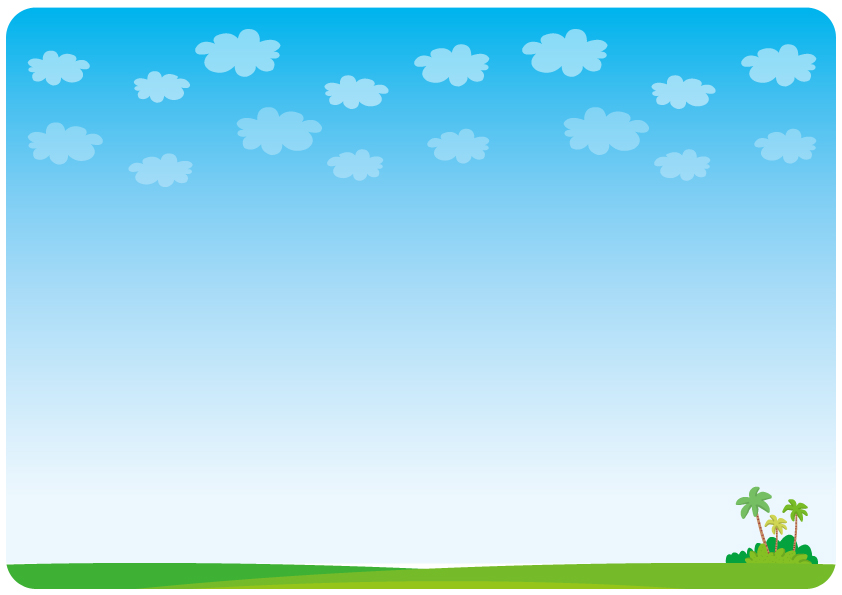 春天的蔬菜、長的像一顆圓球
提示1
葉子是一片片包起來的
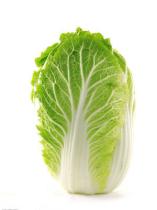 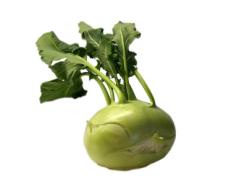 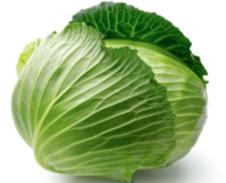 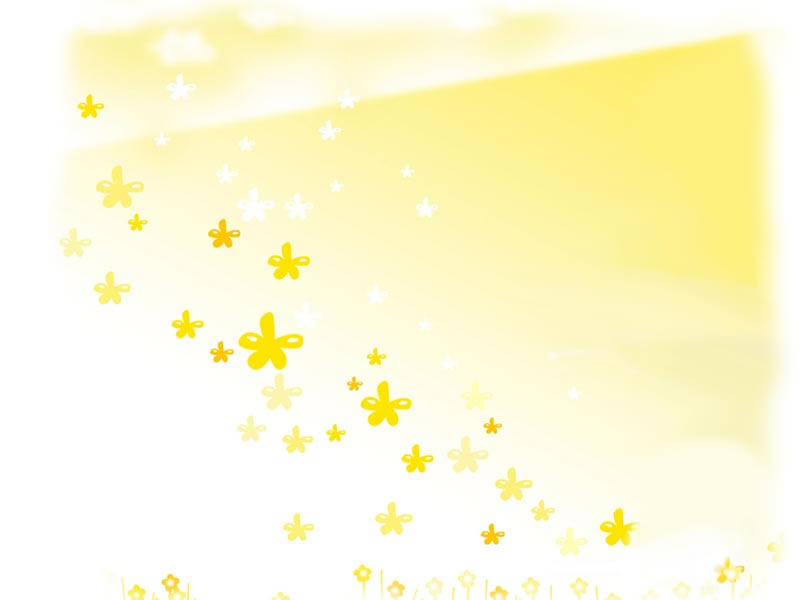 恭喜你!!
答對了!!
返回
第8站
小偵探找線索
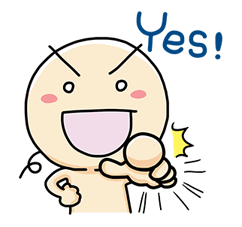 下一題
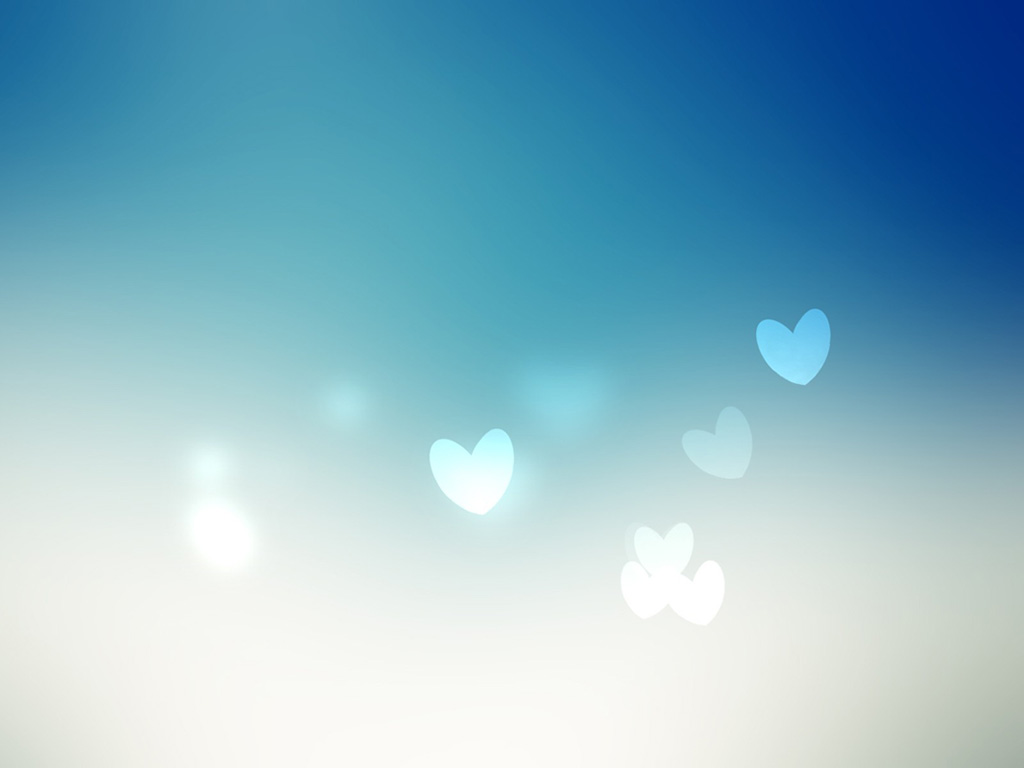 返回
第8站
小偵探找線索
答錯囉!!
再想一想!!
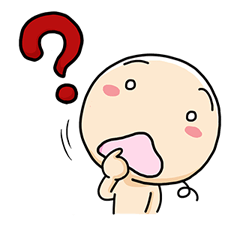 返 回
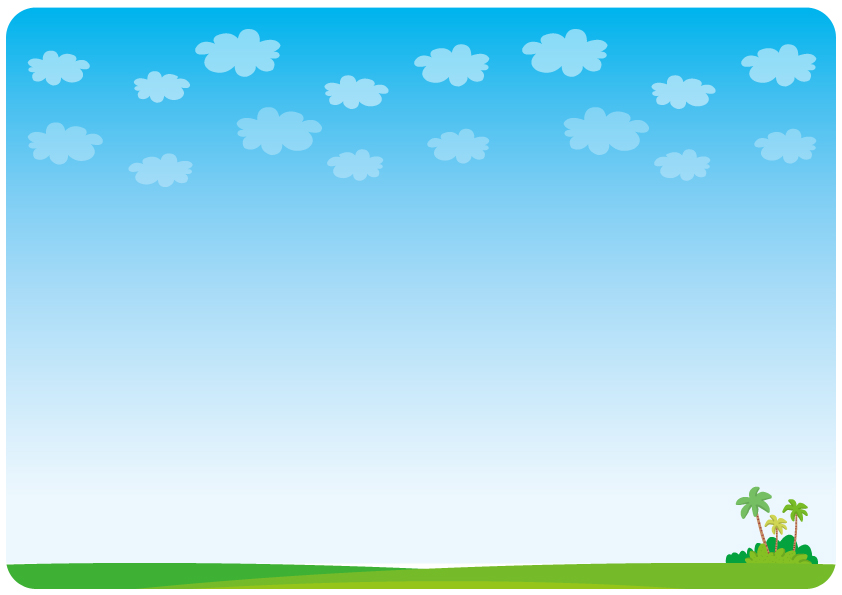 線索1
線索2
？
？
？
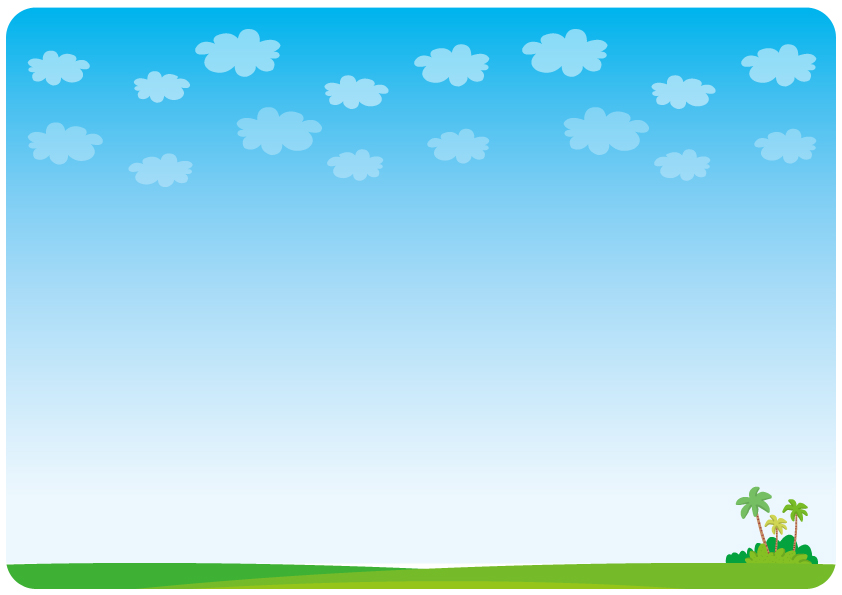 春天的蔬菜、有厚厚的外殼
線索2
？
？
？
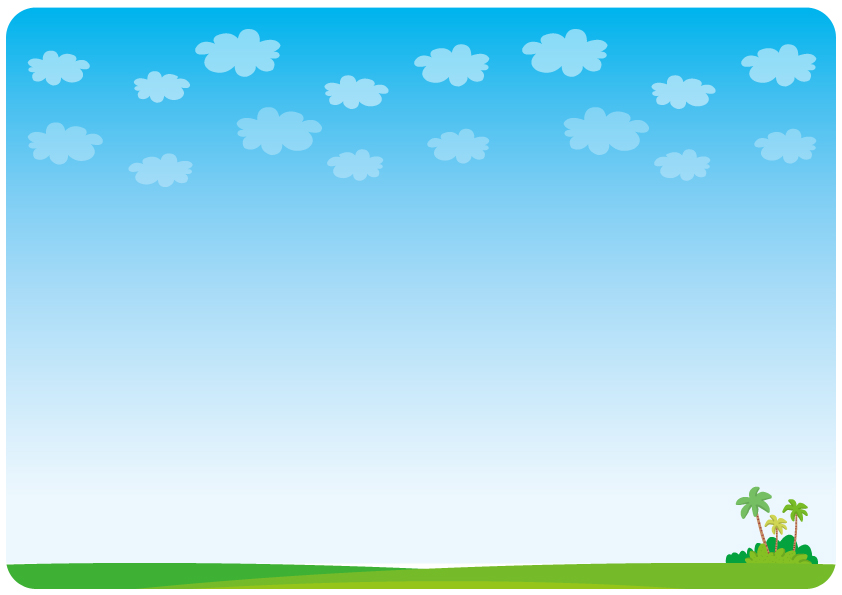 春天的蔬菜、有厚厚的外殼
提示1
長的細細長長的
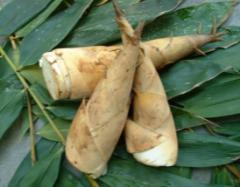 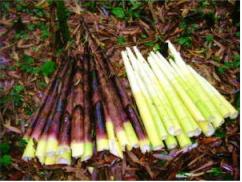 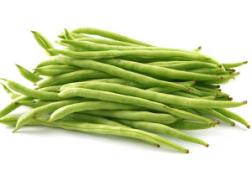 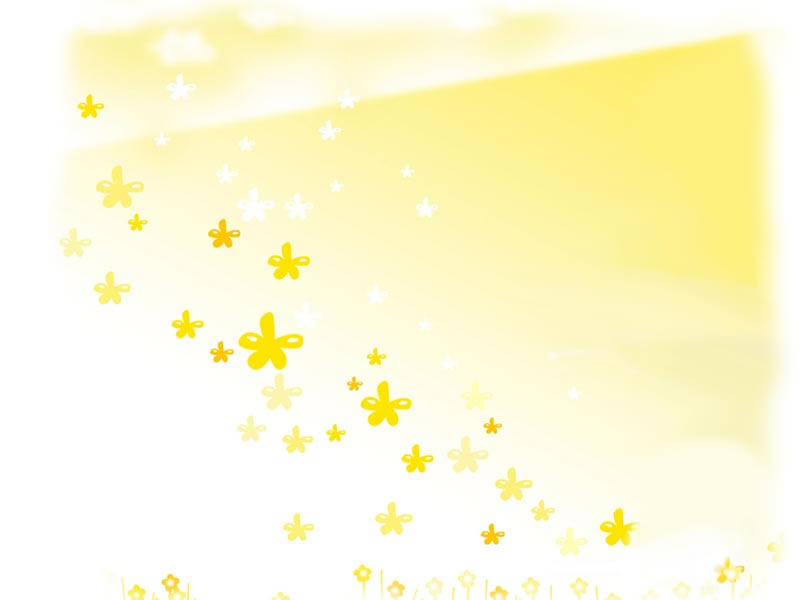 恭喜你!!
答對了!!
返回
第8站
小偵探找線索
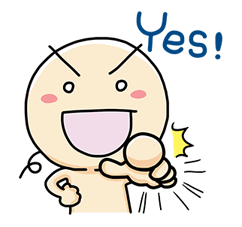 下一題
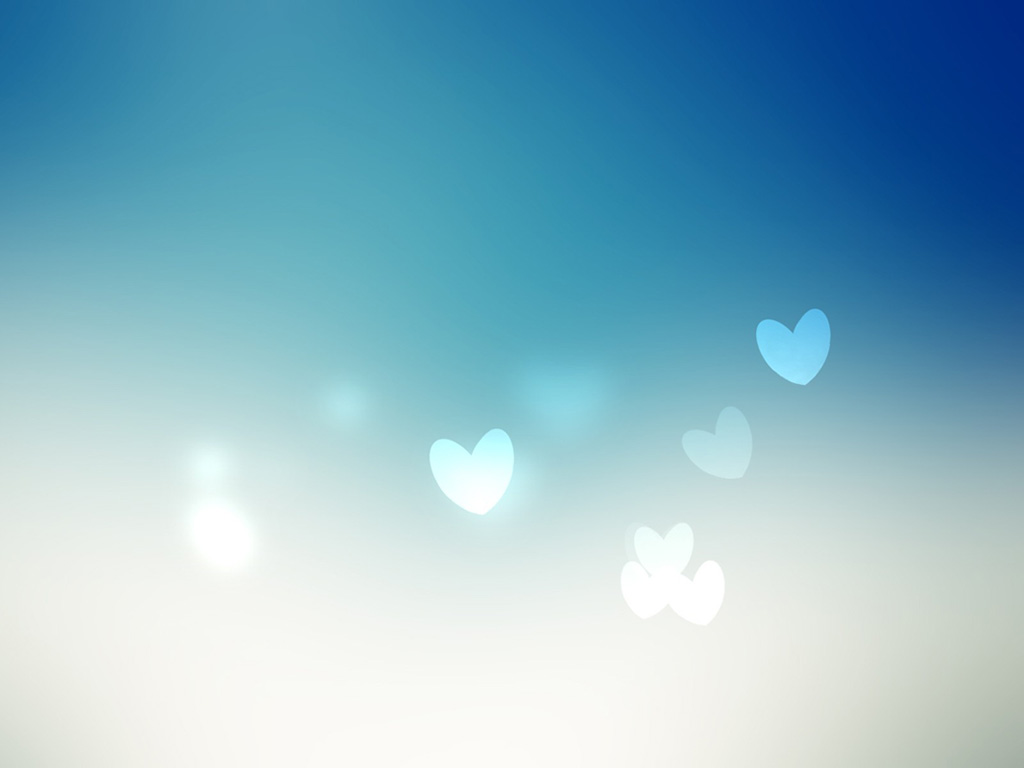 返回
第8站
小偵探找線索
答錯囉!!
再想一想!!
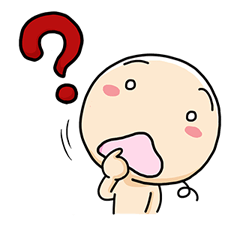 返 回
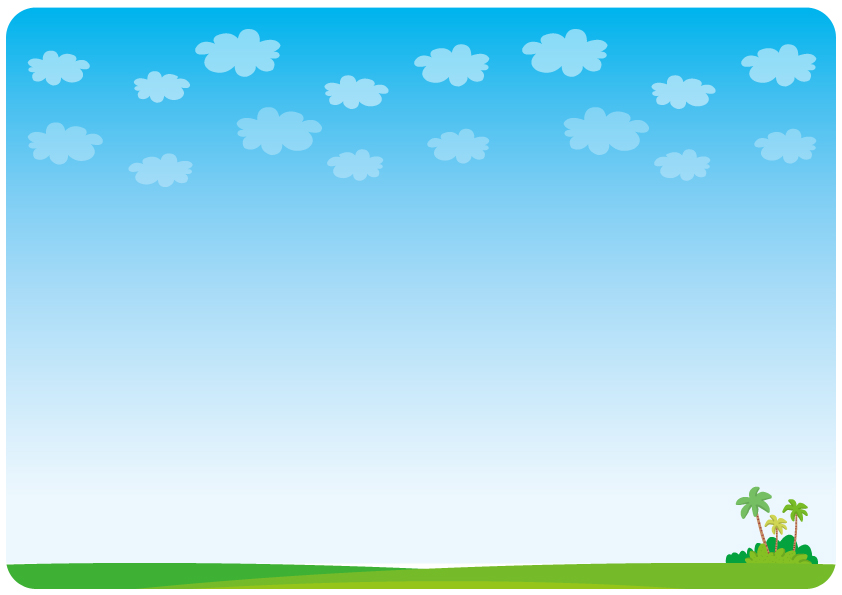 線索1
線索2
？
？
？
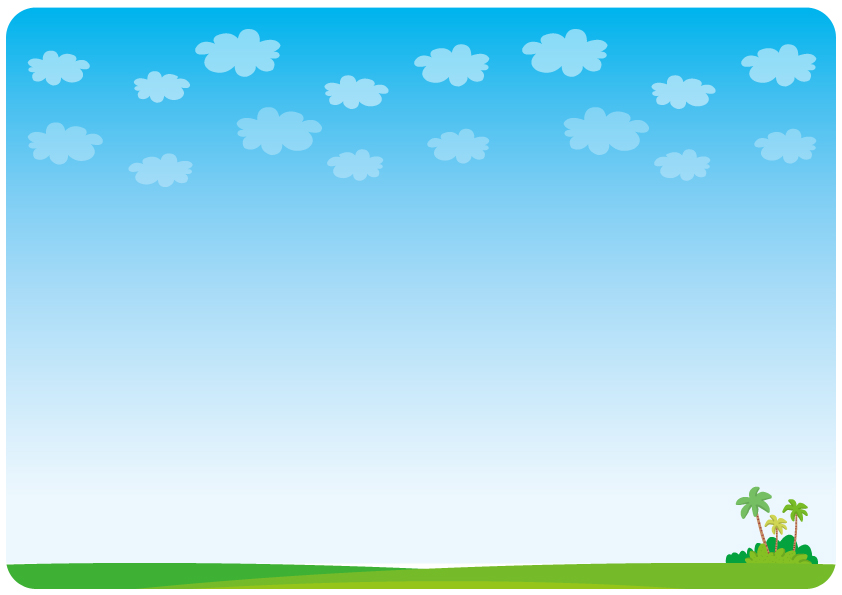 夏天的蔬菜、紅色的外表
線索2
？
？
？
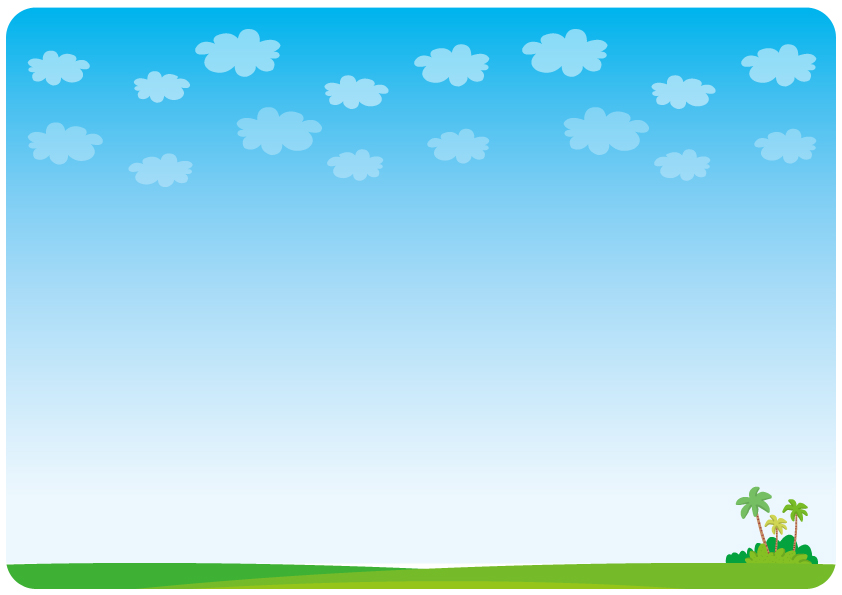 夏天的蔬菜、紅色的外表
提示1
吃起來辣辣的
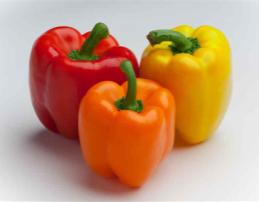 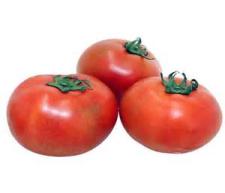 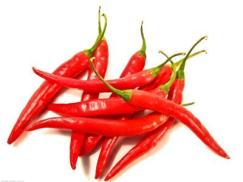 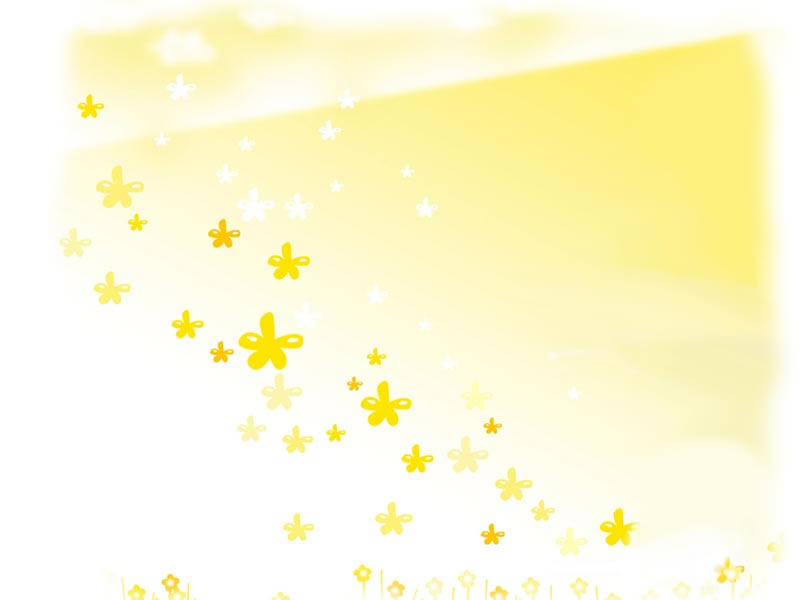 恭喜你!!
答對了!!
返回
第8站
小偵探找線索
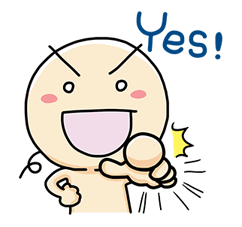 下一題
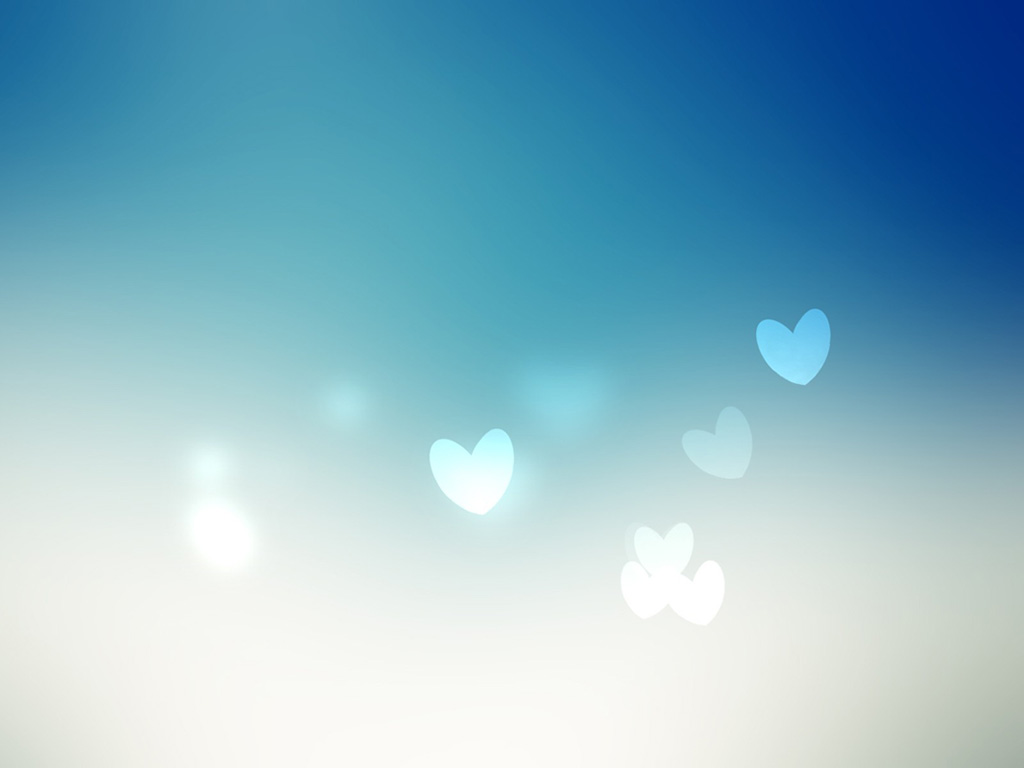 返回
第8站
小偵探找線索
答錯囉!!
再想一想!!
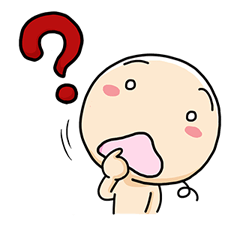 返 回
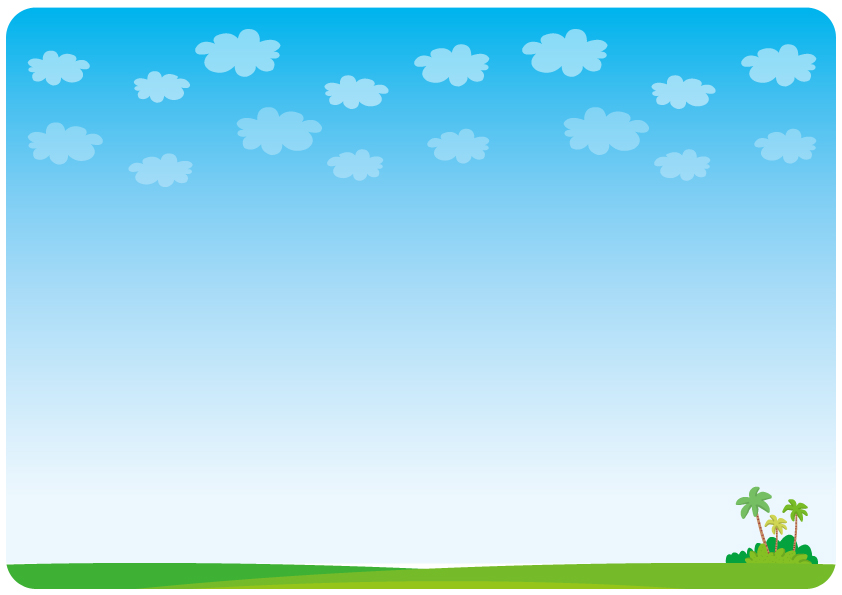 線索1
線索2
？
？
？
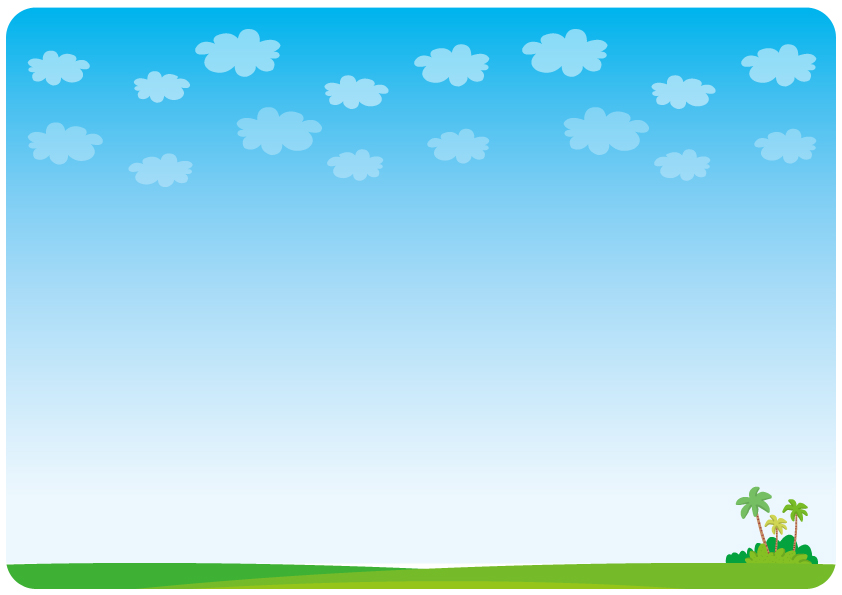 秋天的蔬菜、有紅色、橘色、黃色
線索2
？
？
？
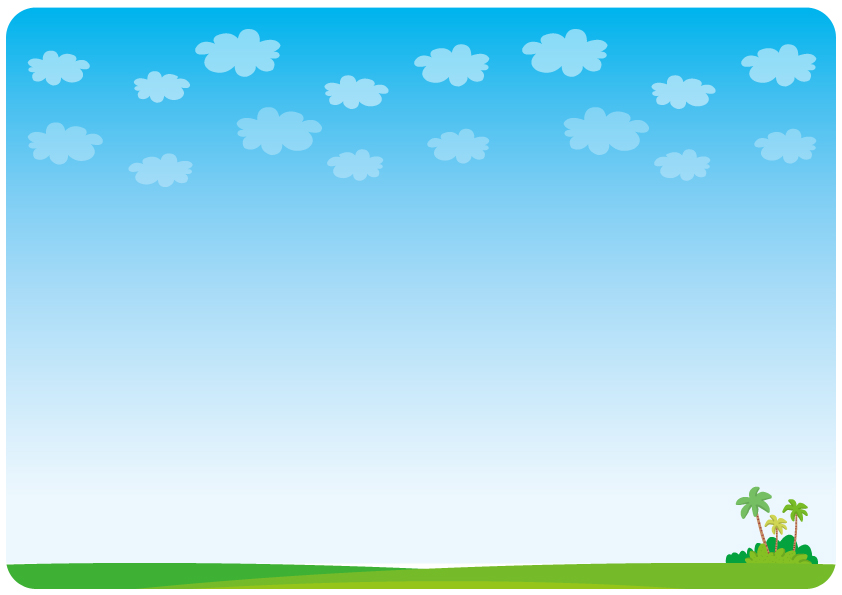 秋天的蔬菜、有紅色、橘色、黃色
提示1
青椒長的跟它很像
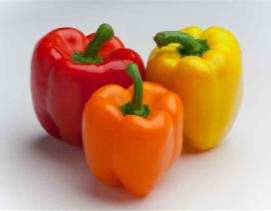 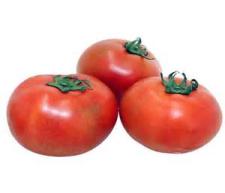 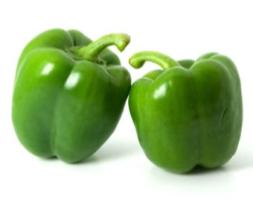 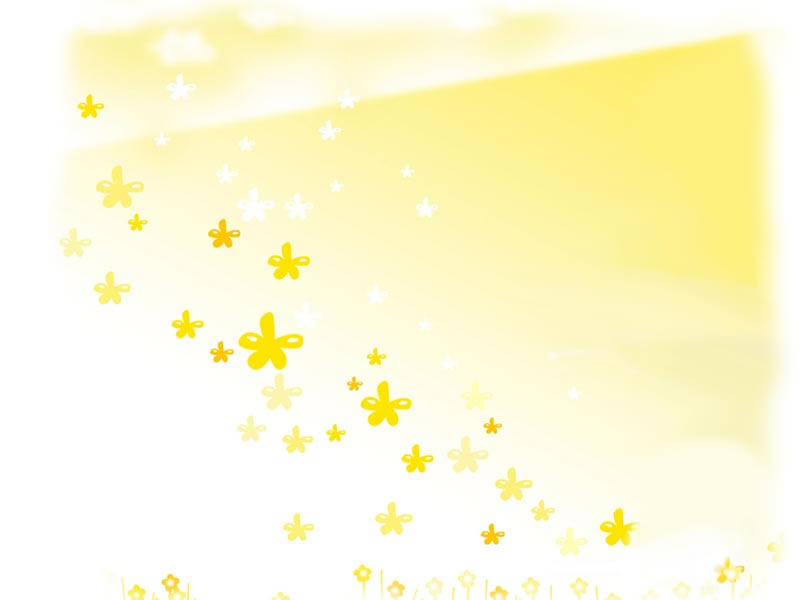 恭喜你!!
答對了!!
返回
第8站
小偵探找線索
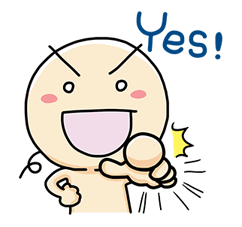 下一題
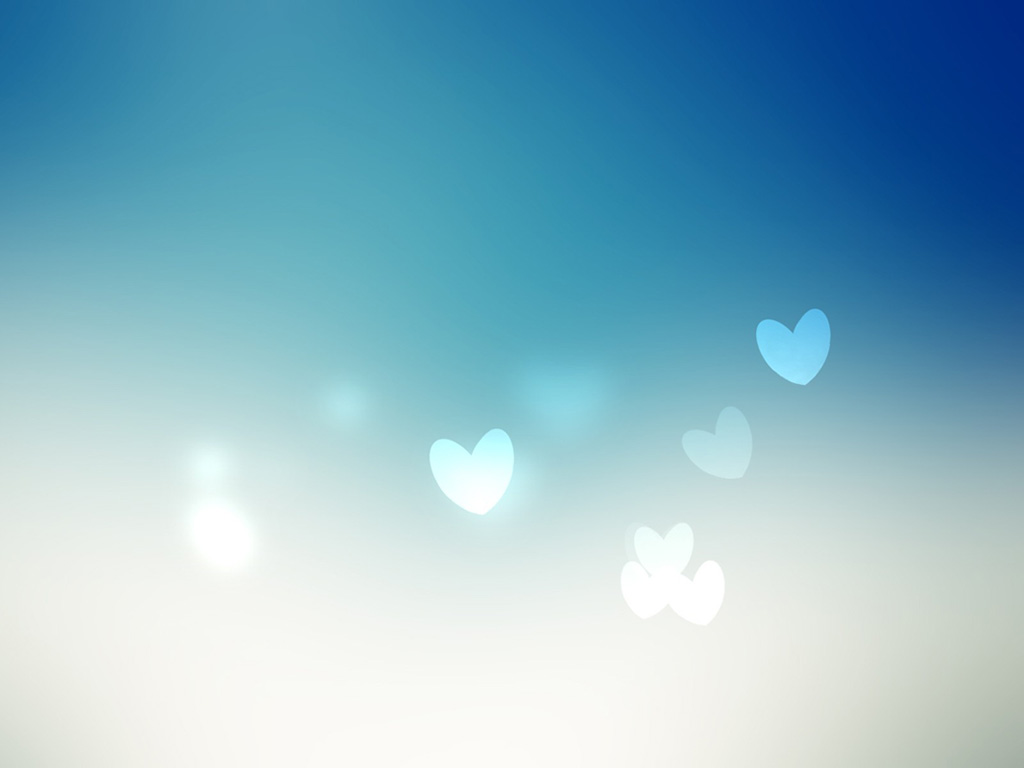 返回
第8站
小偵探找線索
答錯囉!!
再想一想!!
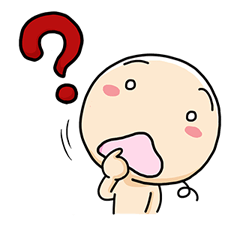 返 回
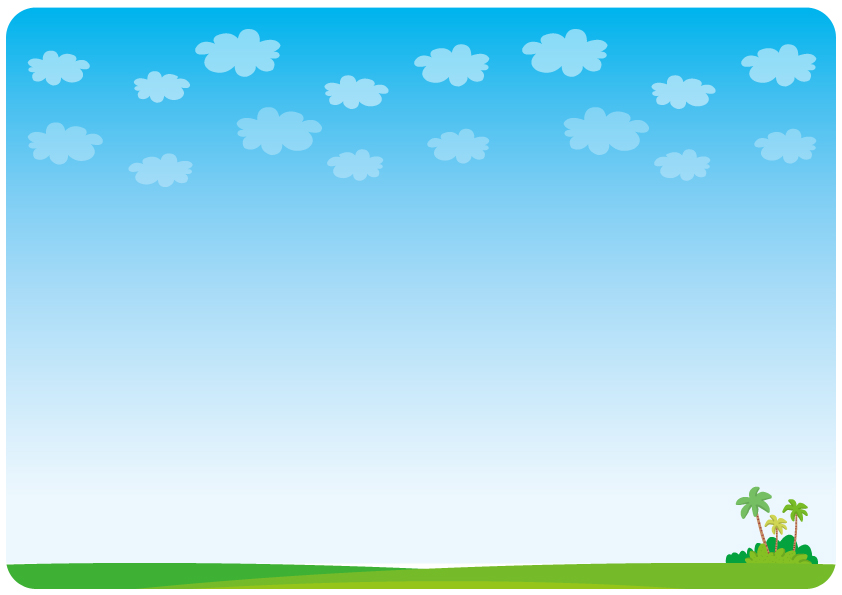 線索1
線索2
？
？
？
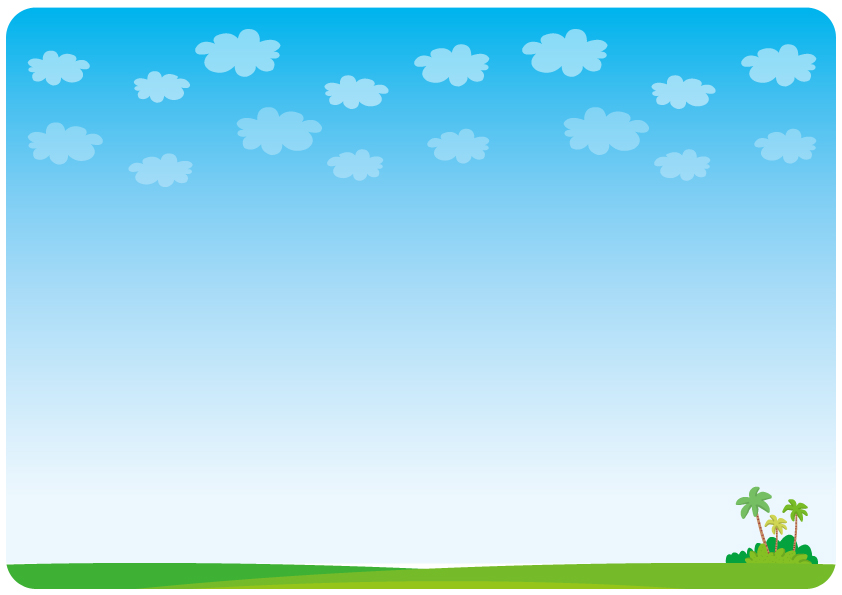 春天的蔬菜、是豆類
線索2
？
？
？
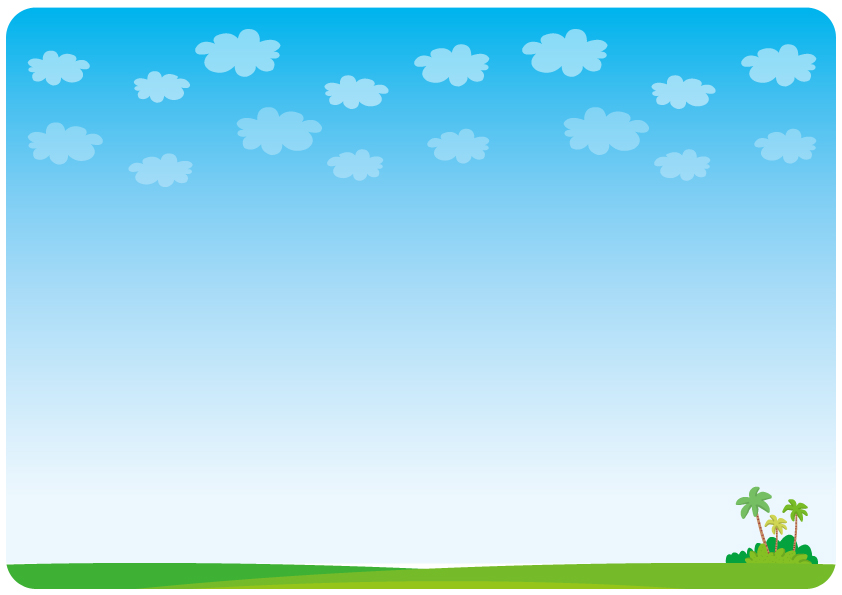 春天的蔬菜、是豆類
提示1
它長得細細長長
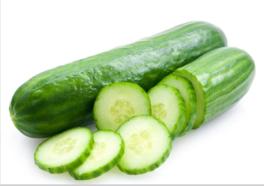 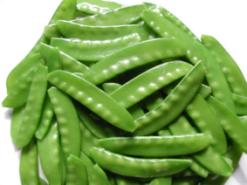 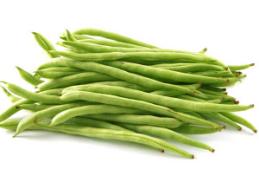 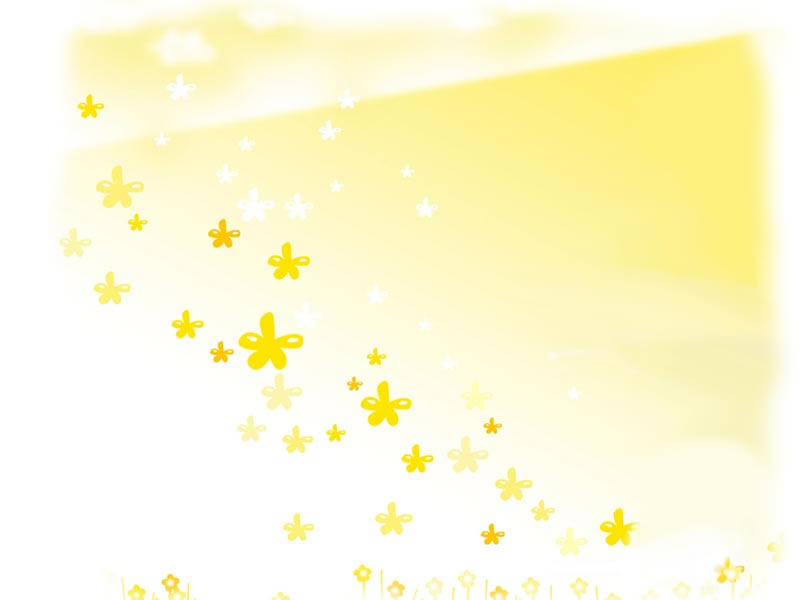 恭喜你!!
答對了!!
返回
第8站
小偵探找線索
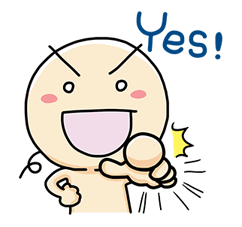 完成囉!
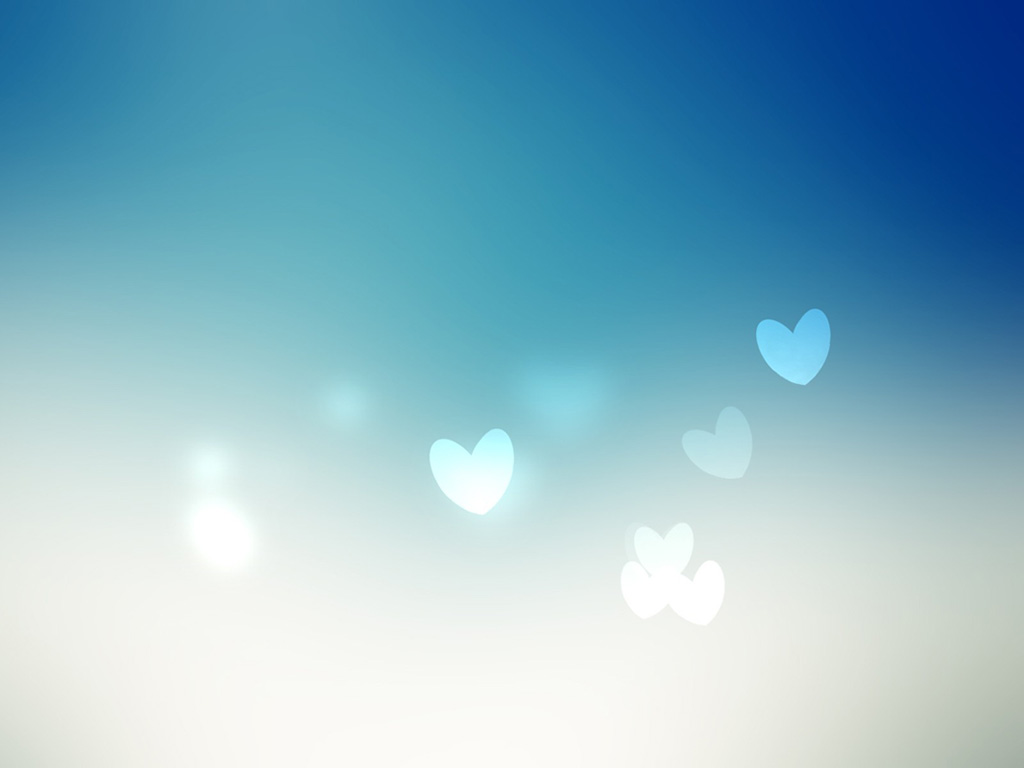 返回
第8站
小偵探找線索
答錯囉!!
再想一想!!
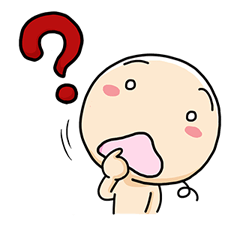 返 回
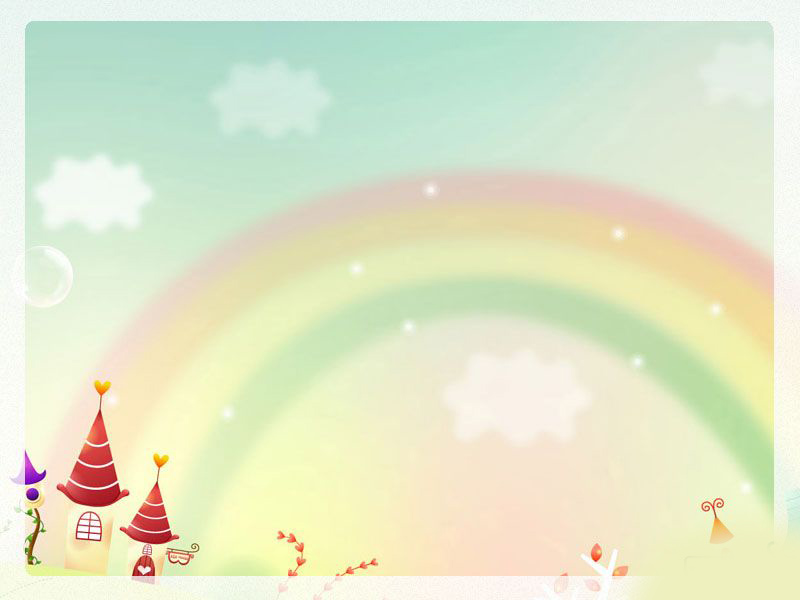 收穫滿滿…
回家囉!!
結束課程
重新出發
參考資料
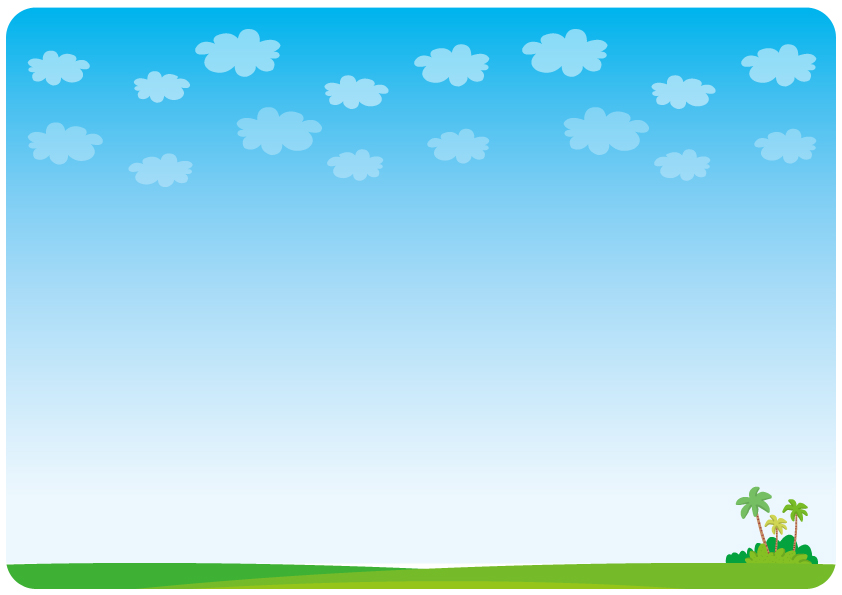 參考資料…
南投縣信義鄉公所：http://www.shini.gov.tw/
台灣蔬菜水果農產與漁產：http://blog.yunlin.me/2011/06/13/fruit/
農業兒童網： http://kids.coa.gov.tw/index.php
農業知識網： http://kmweb.coa.gov.tw/mp.asp?mp=1
台灣地景登錄網頁： http://tgru.geog.ntu.edu.tw/LandScape/pages/a16/landscape%20load/point2005.htm
國家圖書館：http://www.ncl.edu.tw/
結束課程
重新出發
Bye~
    Bye~
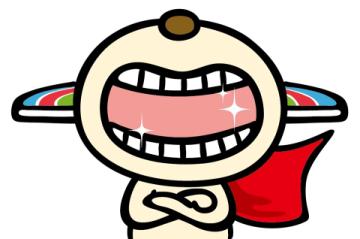